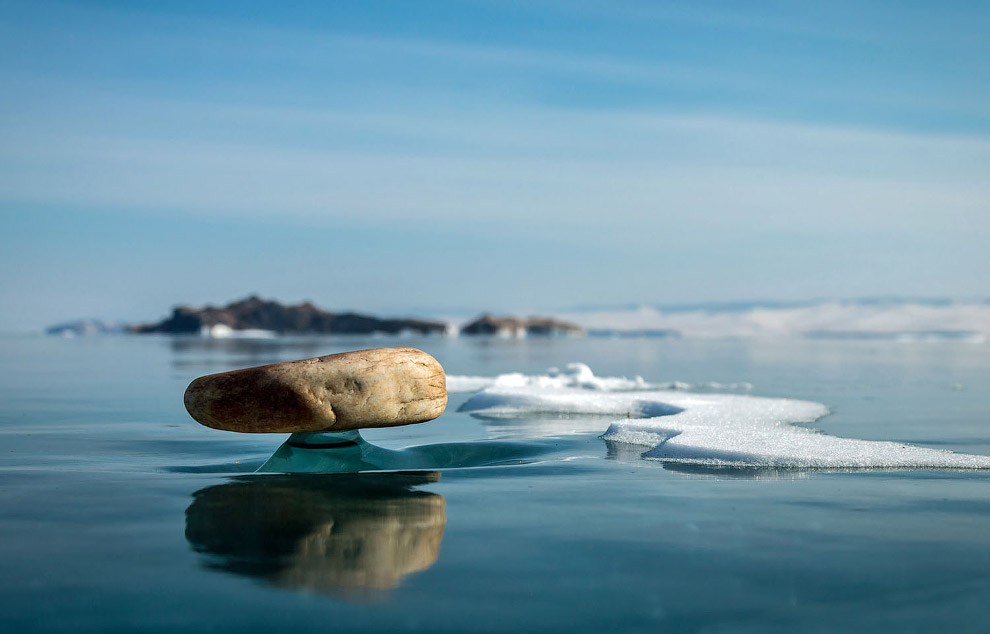 Итоги работы
МУП Водоканал 
г.Подольск за 2023 год
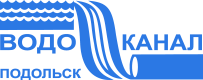 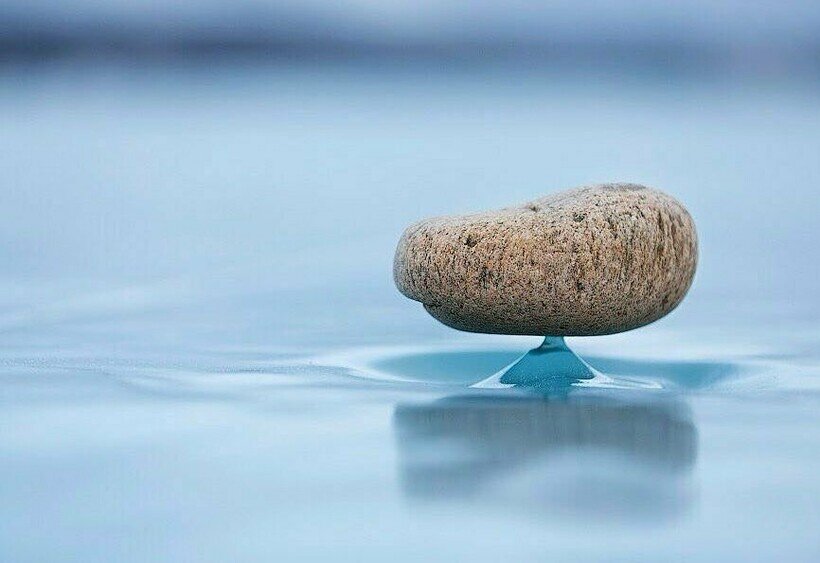 Доходы, млн. руб.
+138,0 млн.руб.
+79,0 млн.руб.
2021 год
2022 год
2023 год
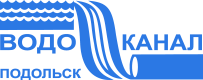 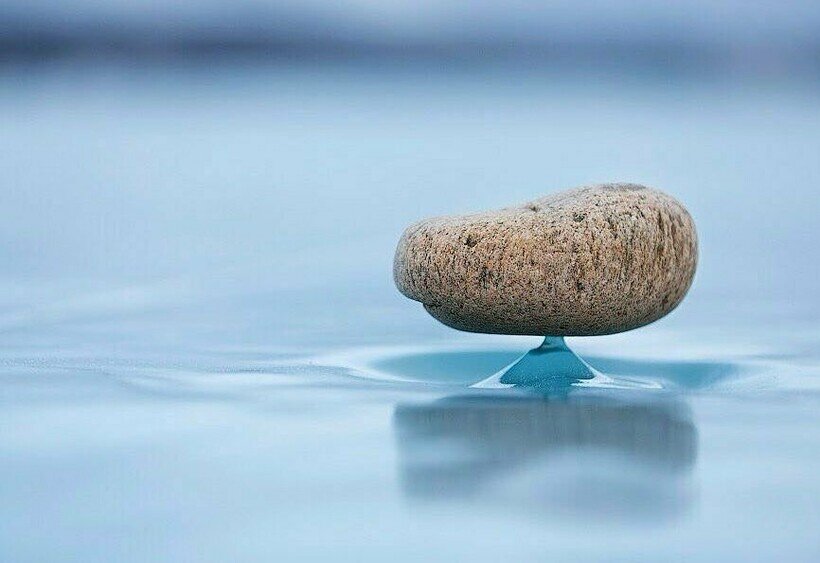 Финансовый результат, млн. руб.
+0,4
млн.руб.
+12,3 млн.руб.
2022 год
2023 год
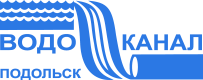 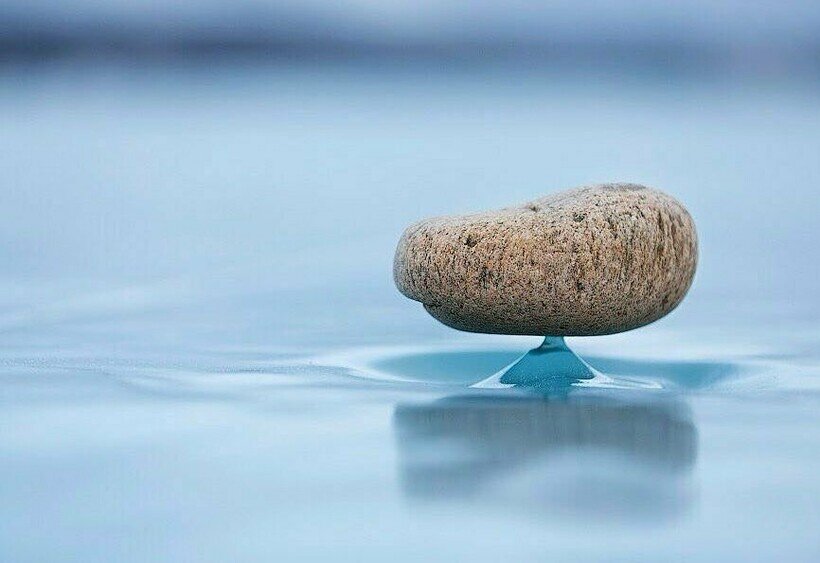 Среднесписочная численность работников, чел.
-43 чел.
-137 чел.
2021 год
2022 год
2023 год
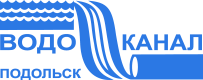 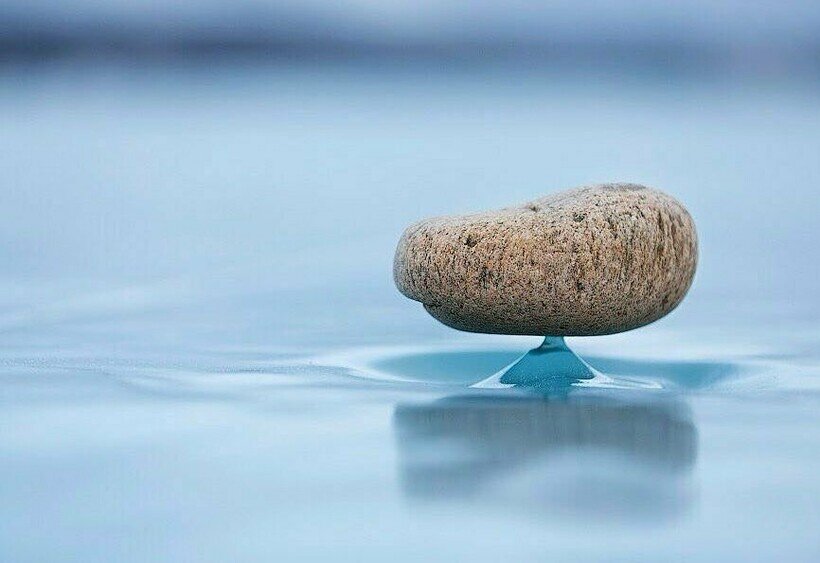 Средняя зарплата, млн. руб.
6,2%
1,5%
2022 год
2023 год
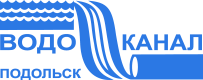 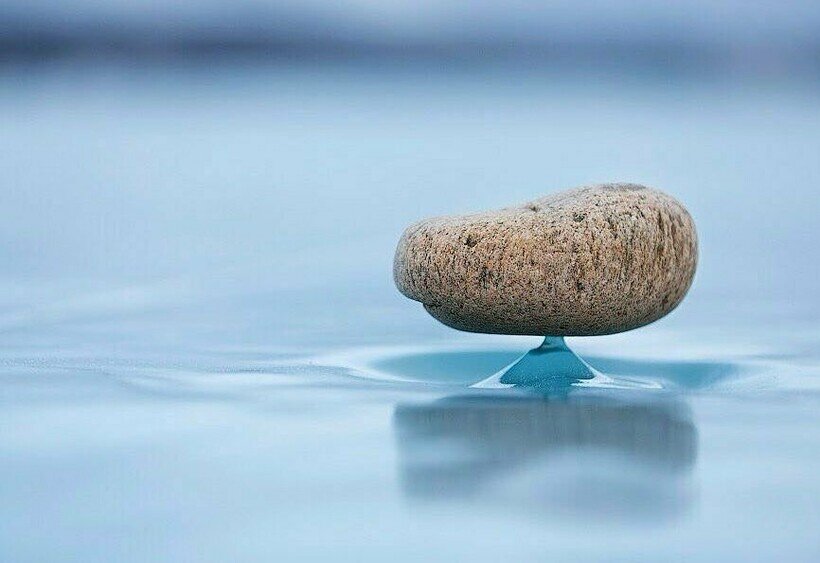 Ключевые производственные показатели за 2023год
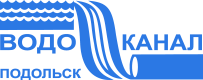 Рейтинг оценки эффективности работы МО в части исполнения инвестиционных программ
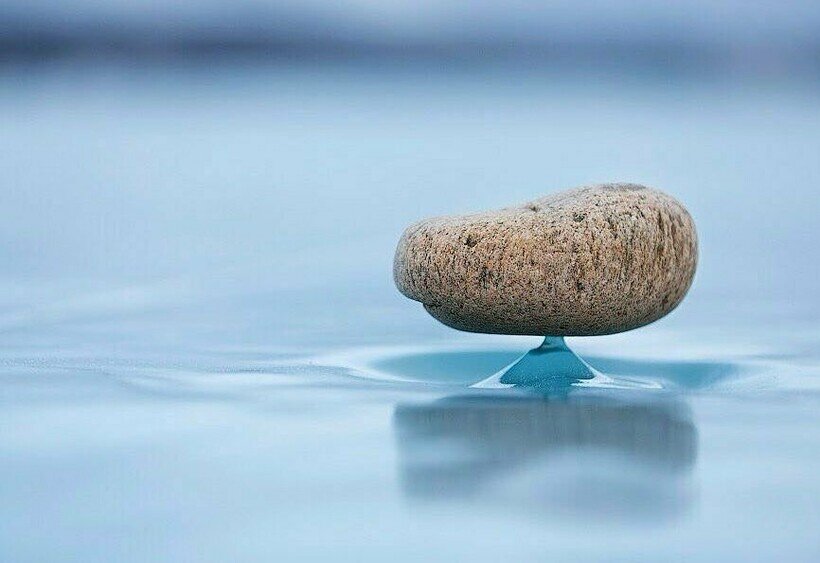 Рейтинг оценки эффективности работы МО в части исполнения Программы ремонтов
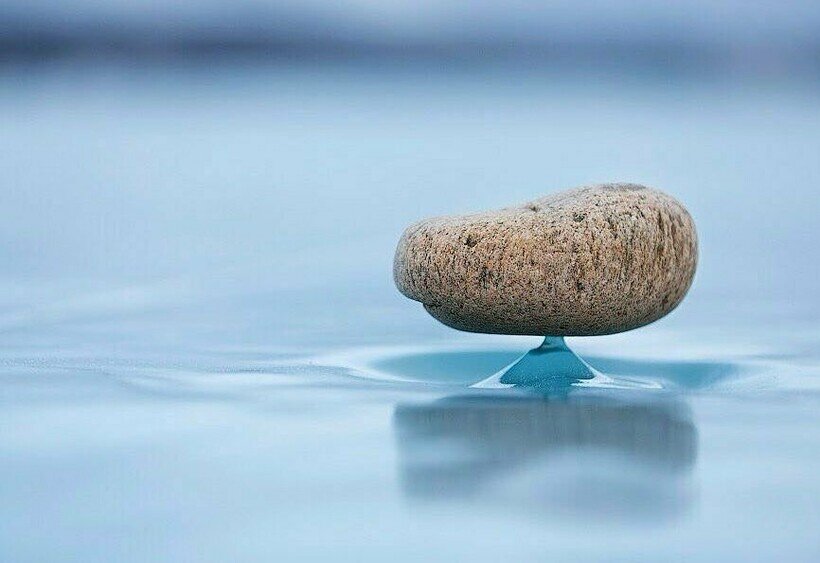 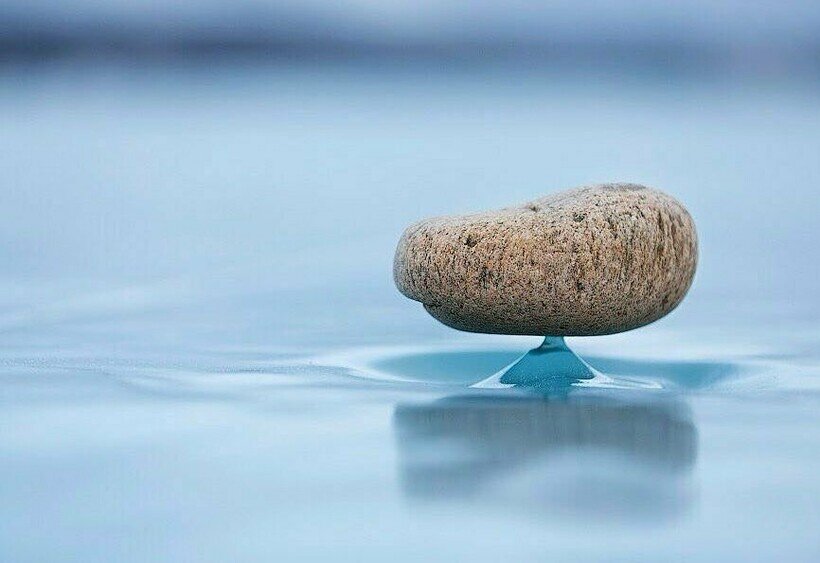 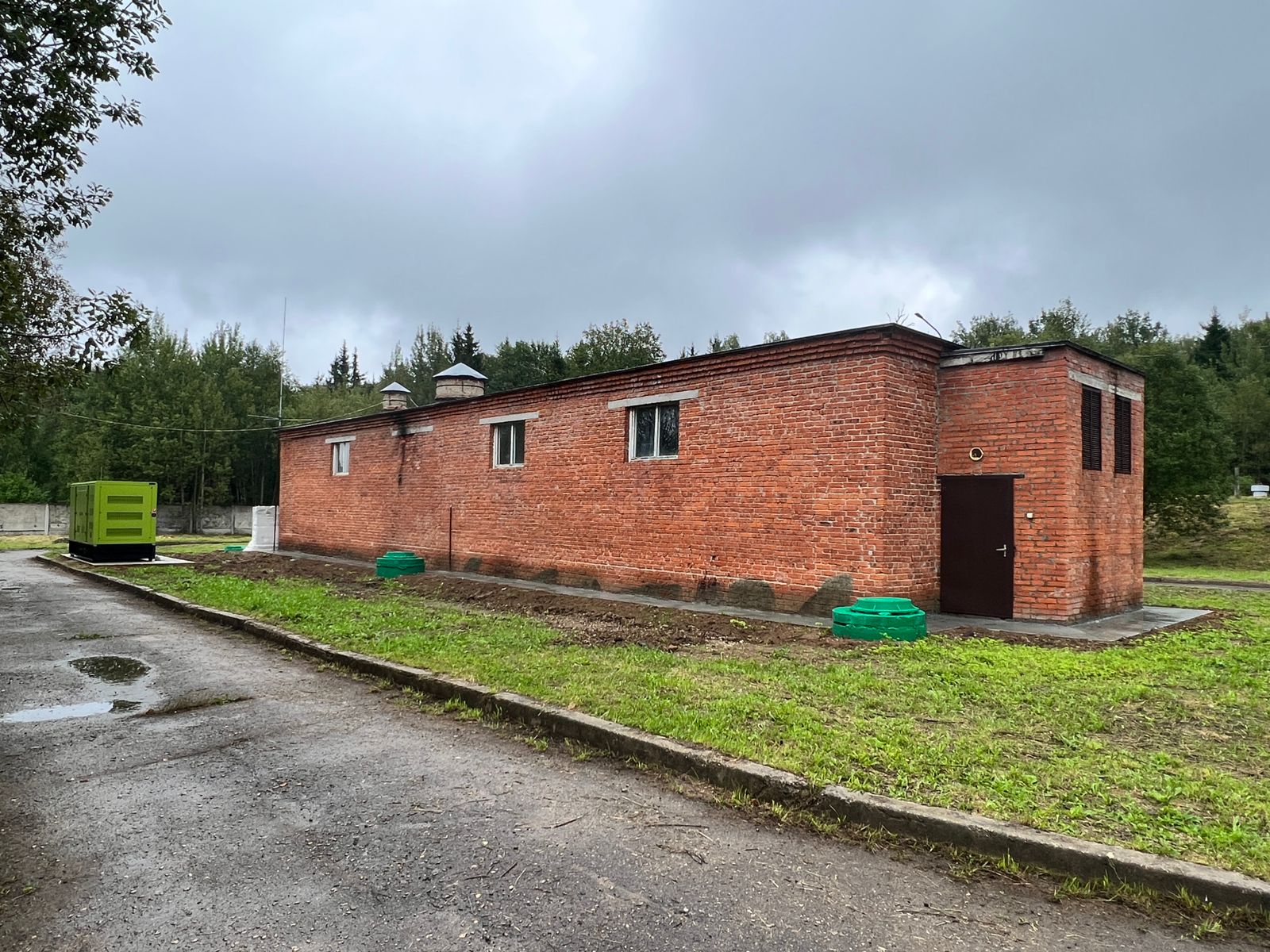 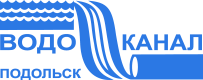 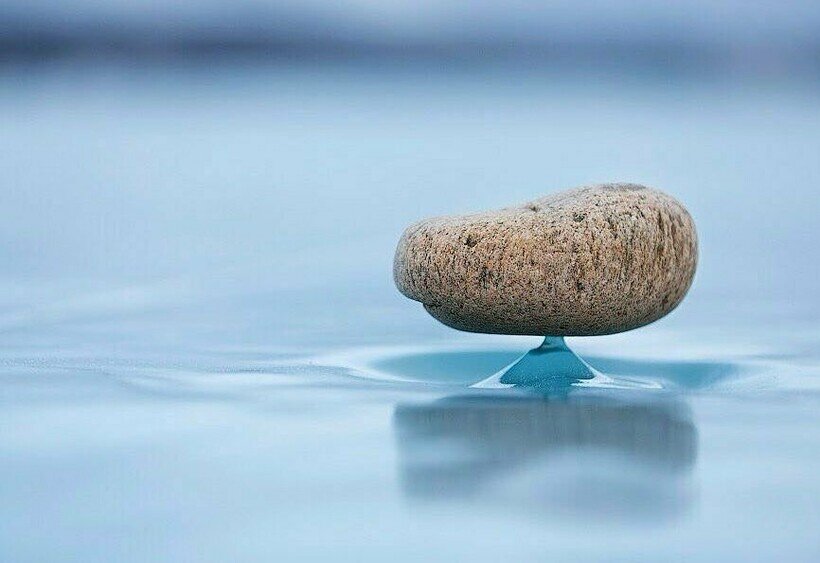 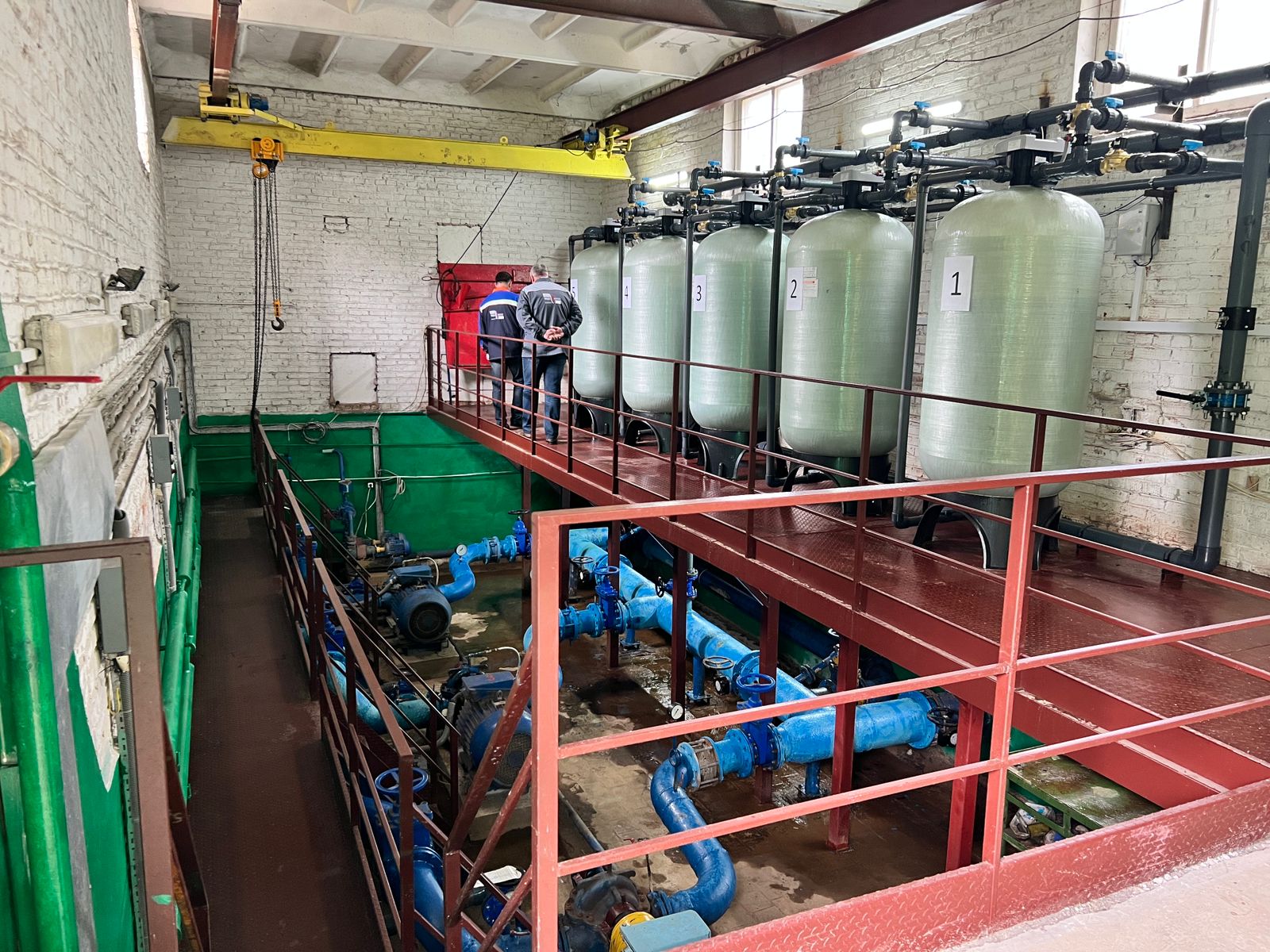 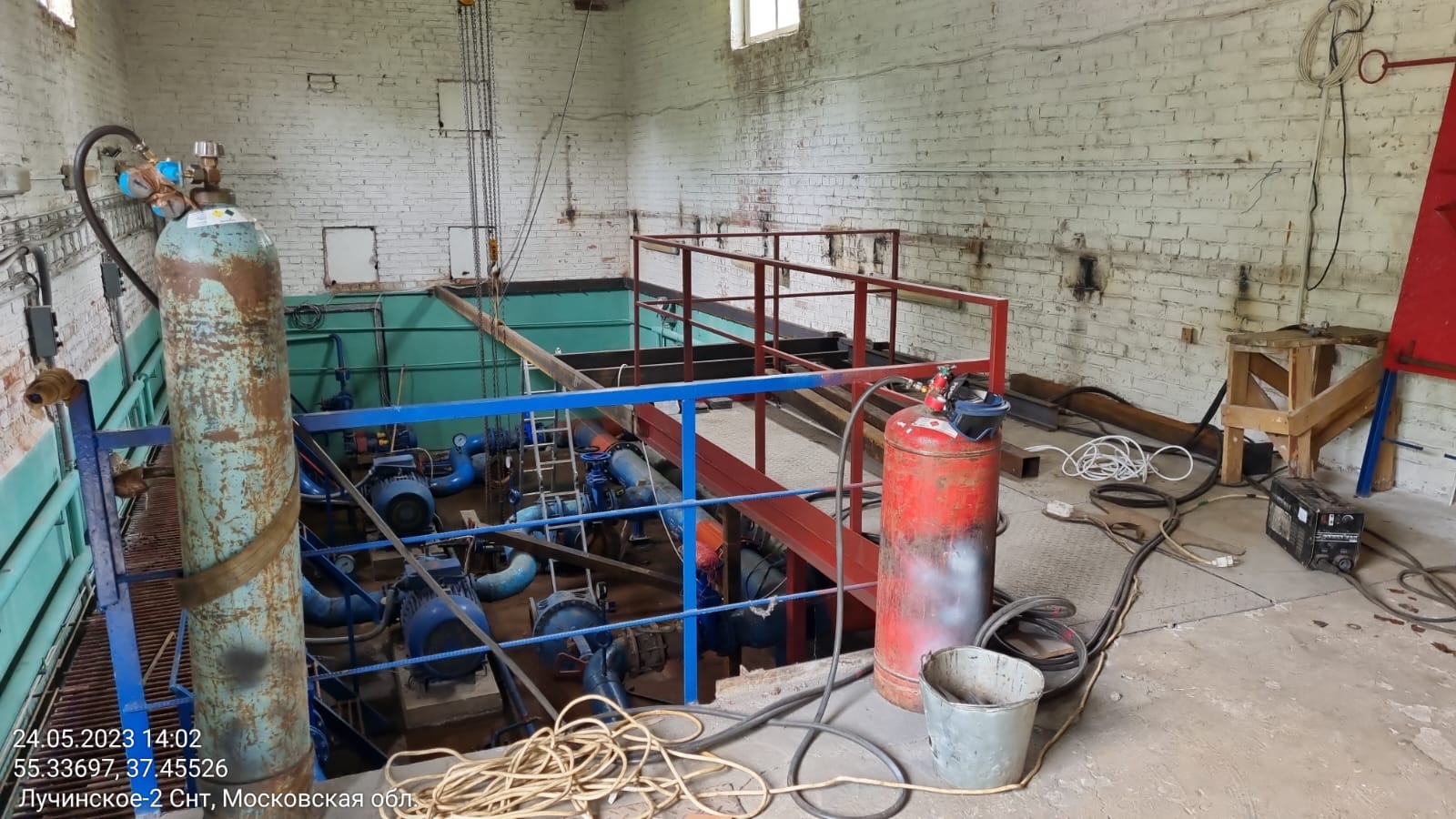 стало
было
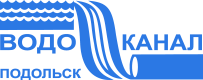 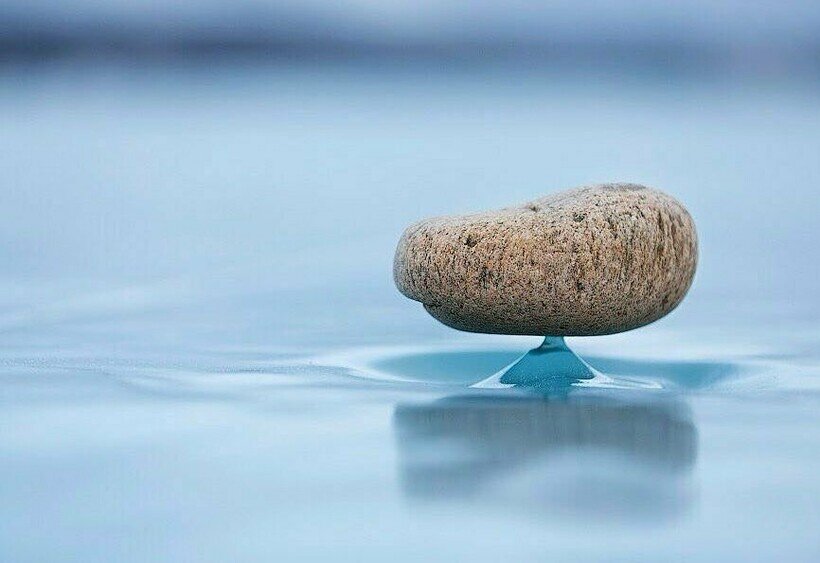 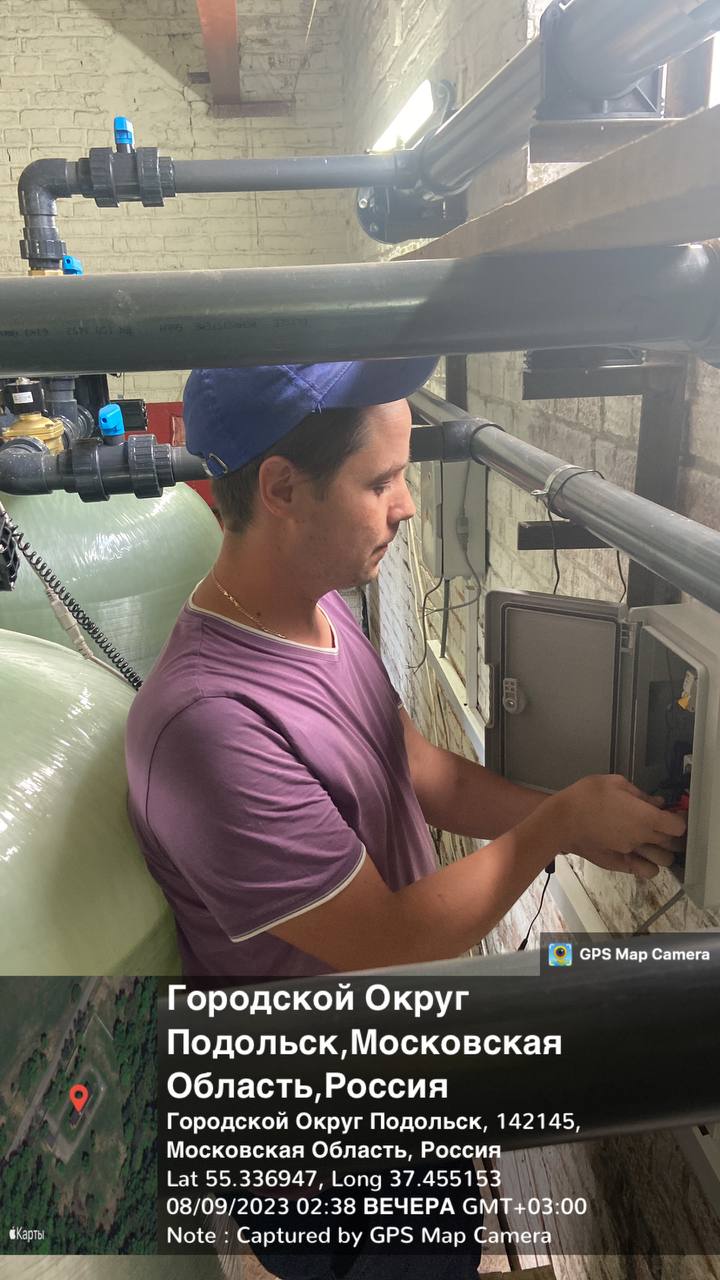 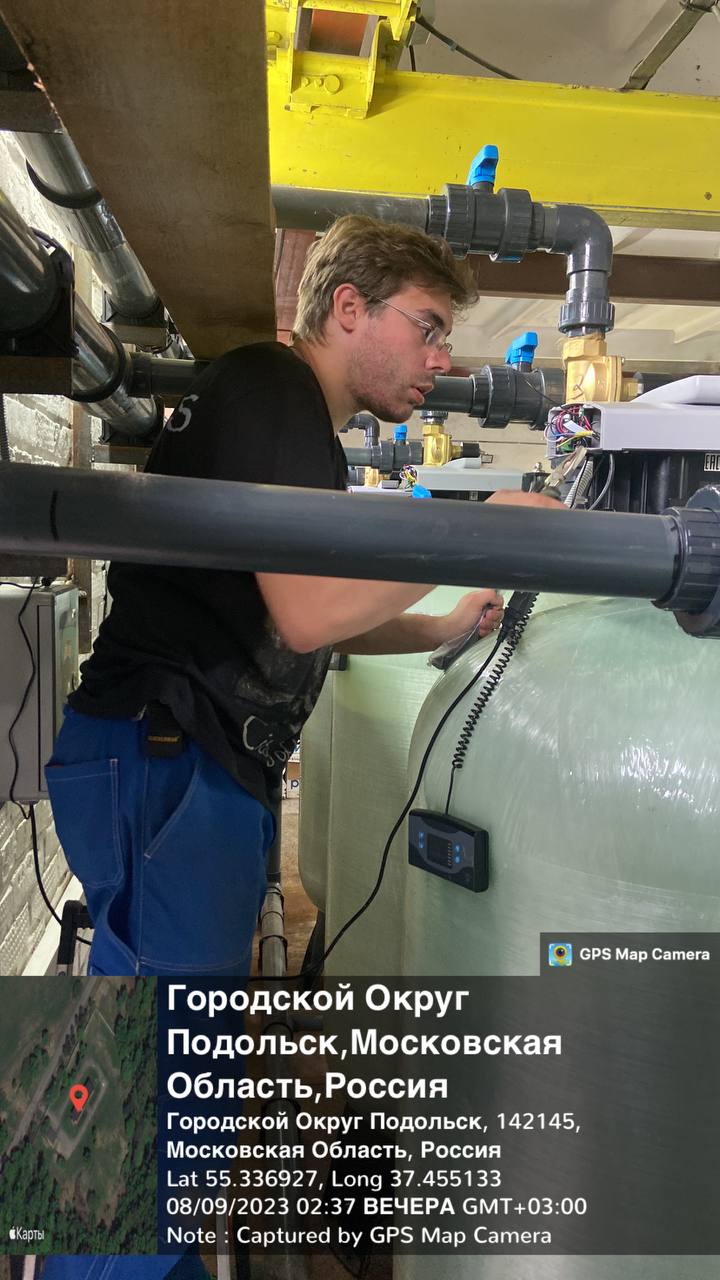 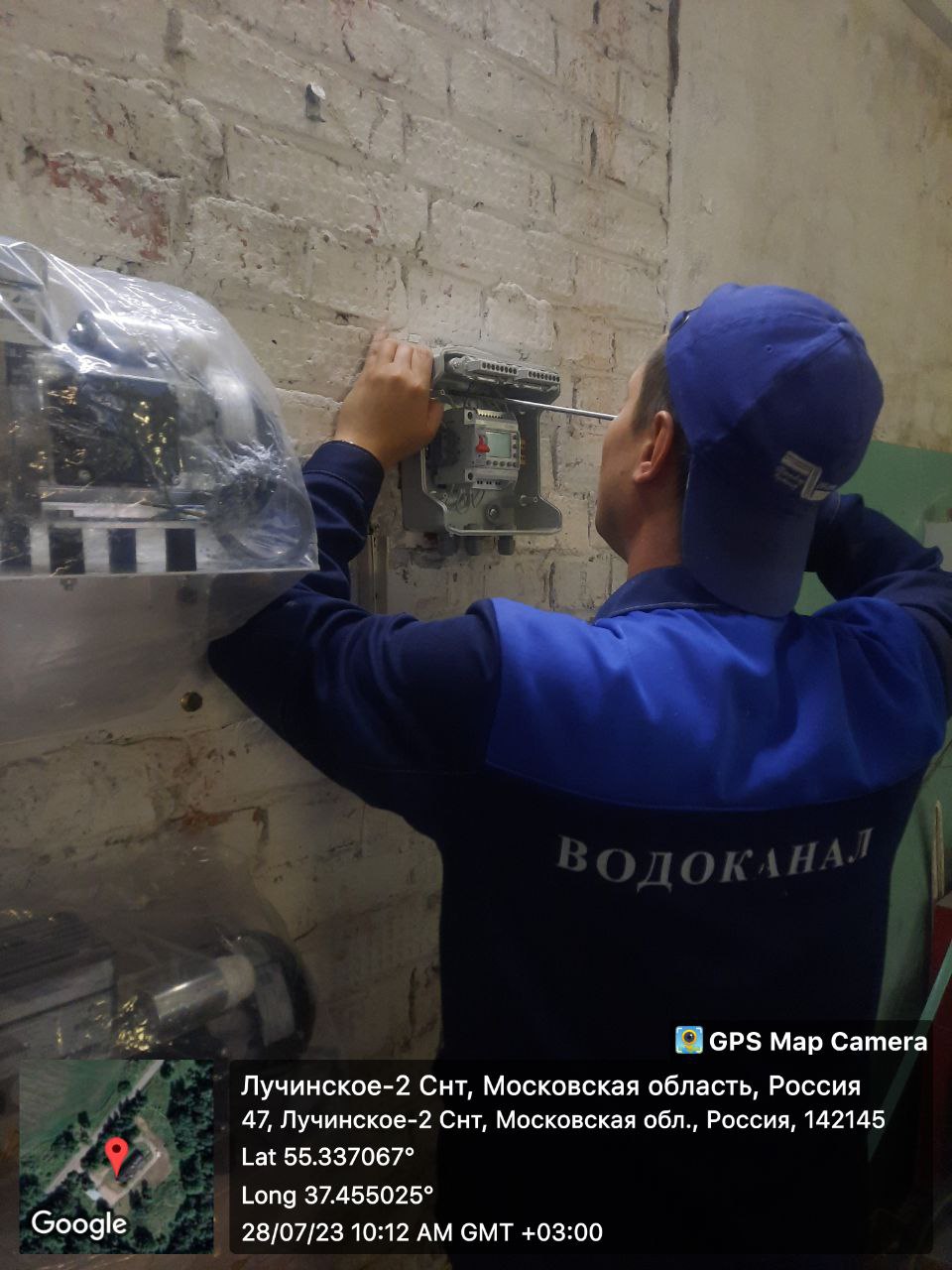 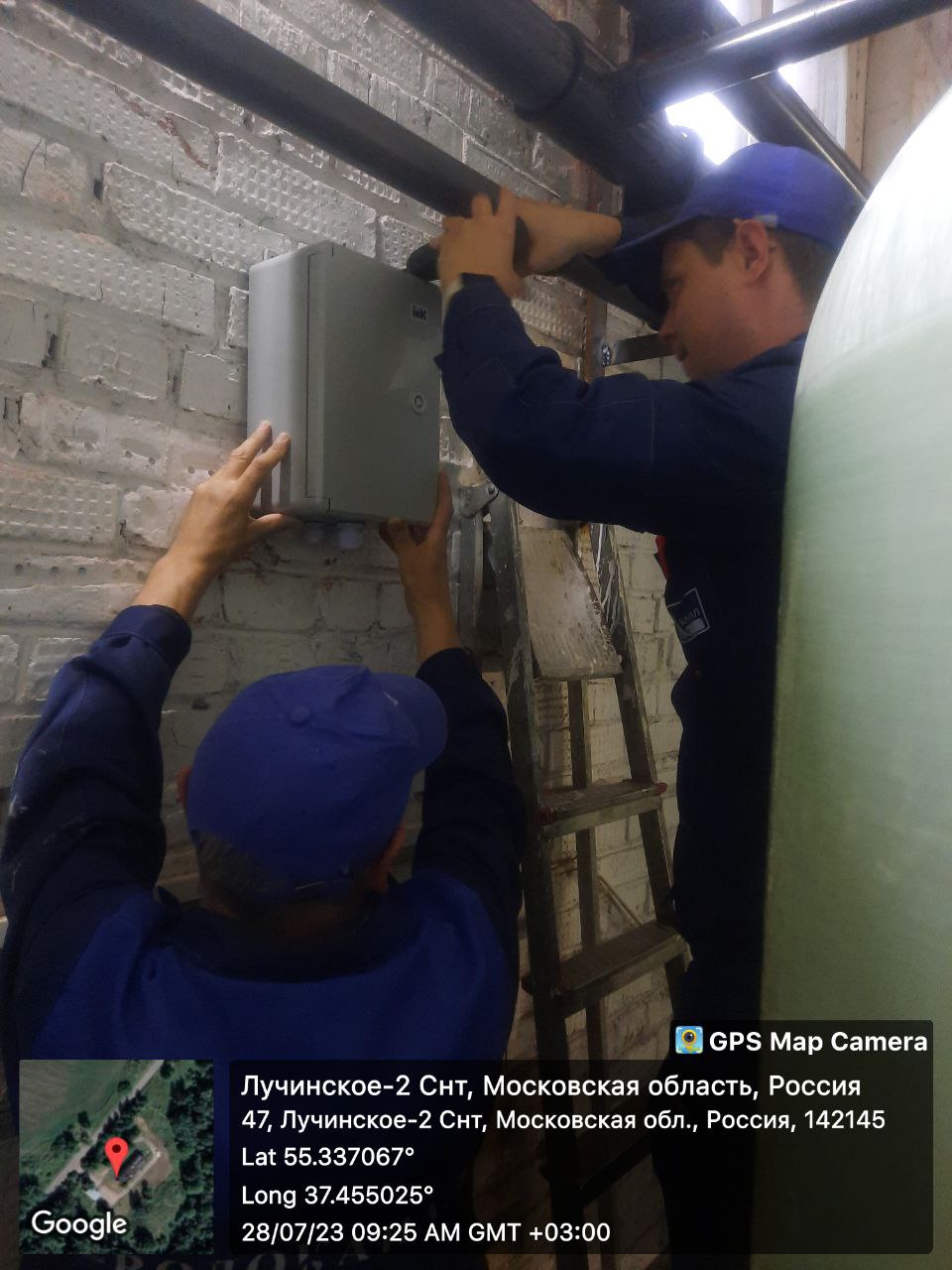 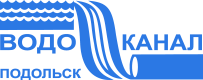 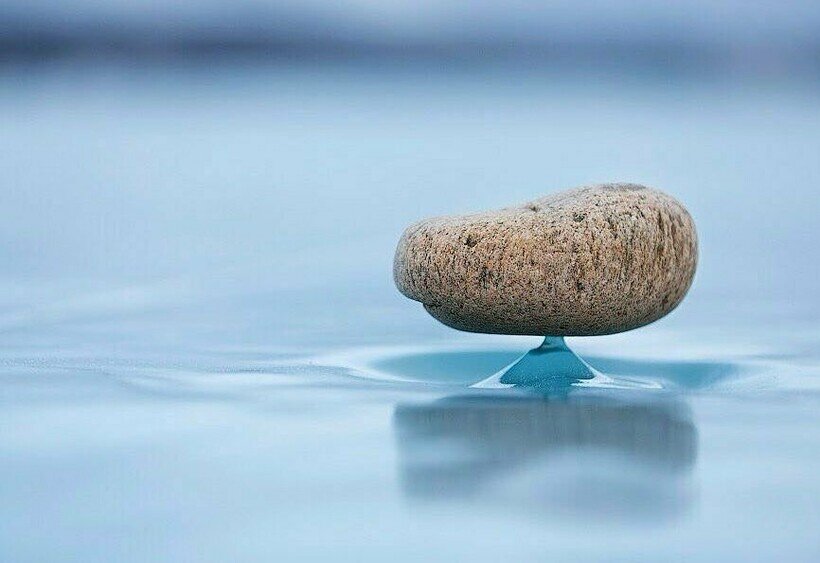 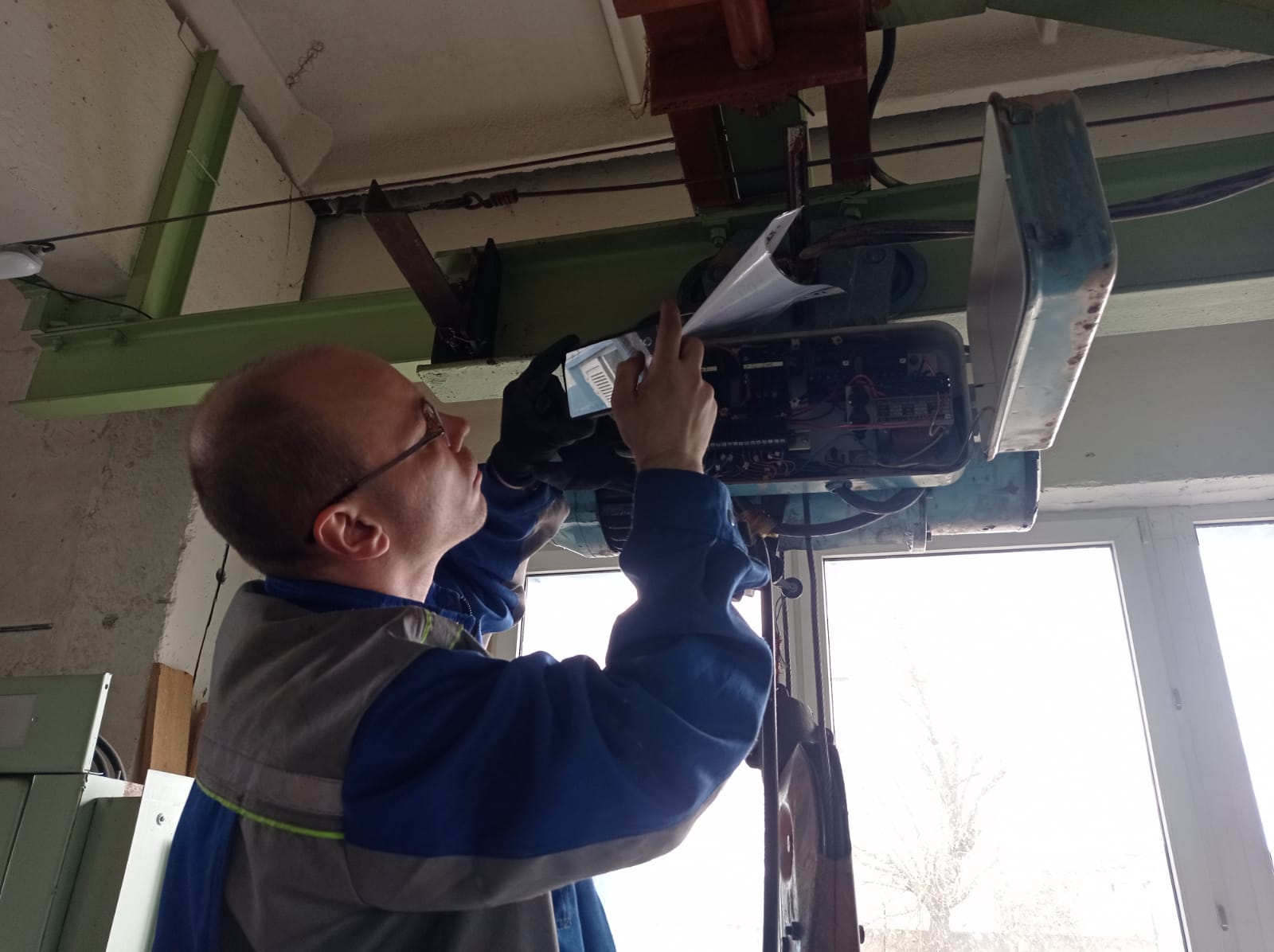 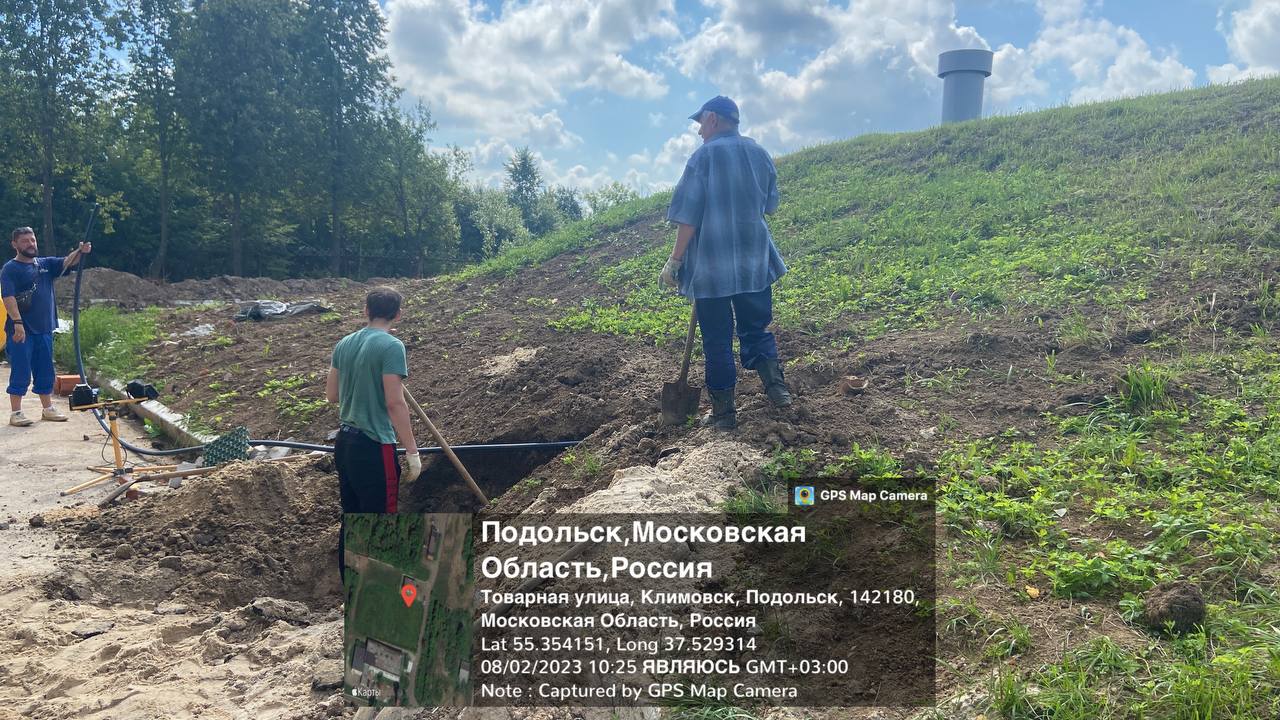 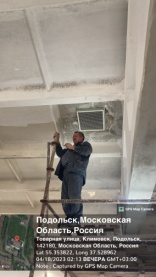 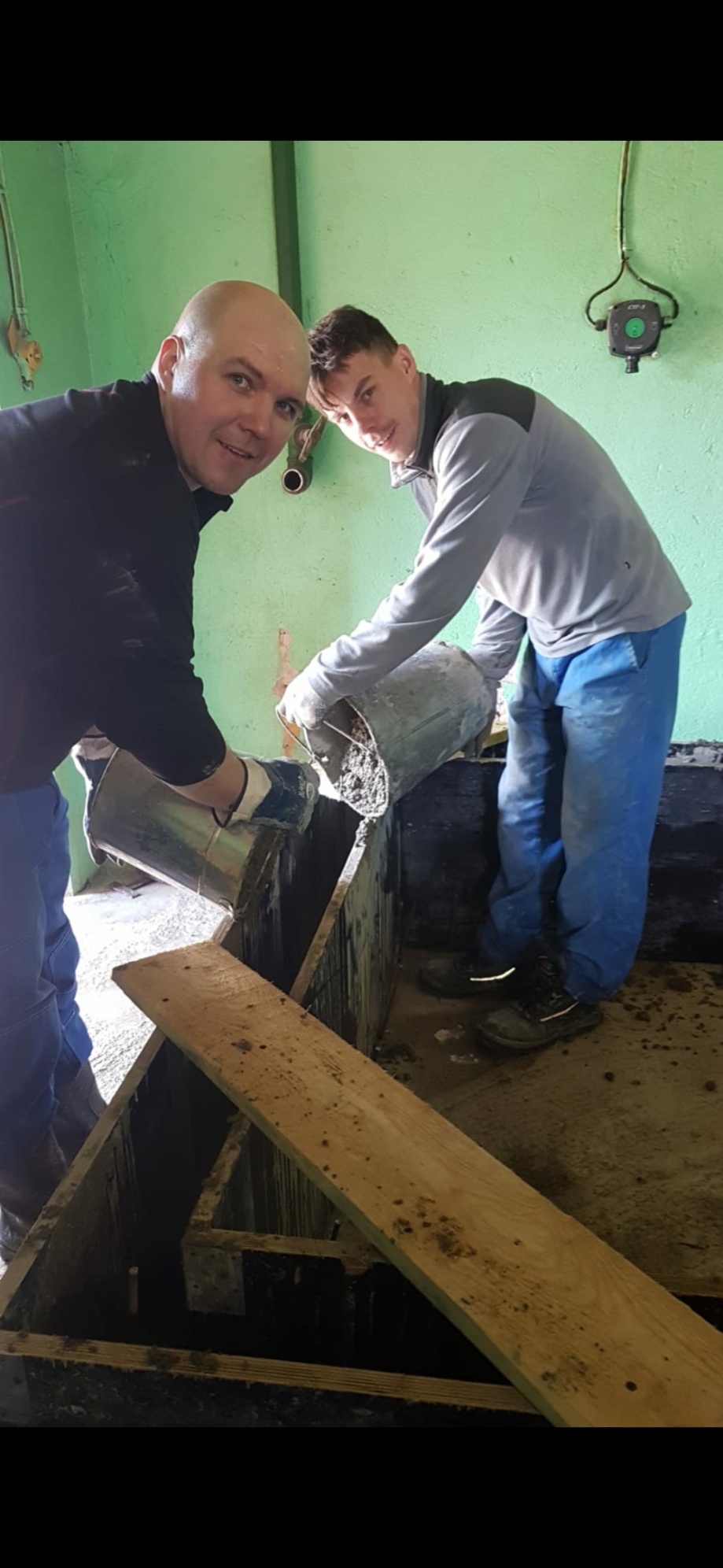 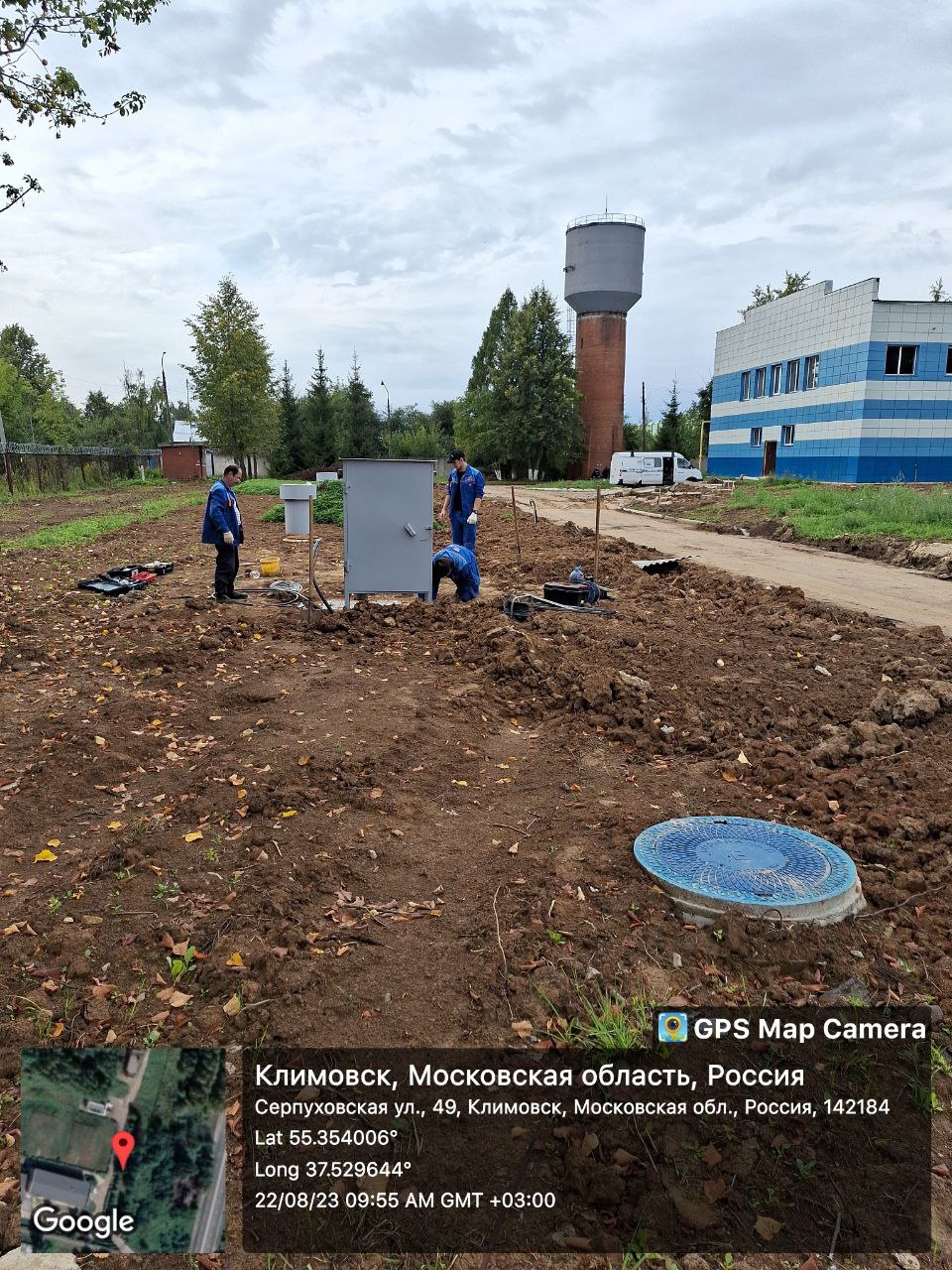 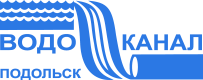 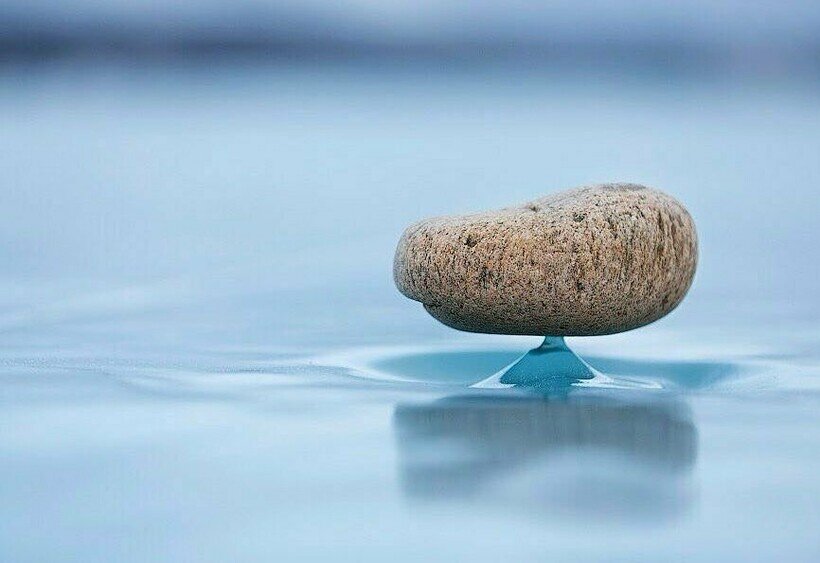 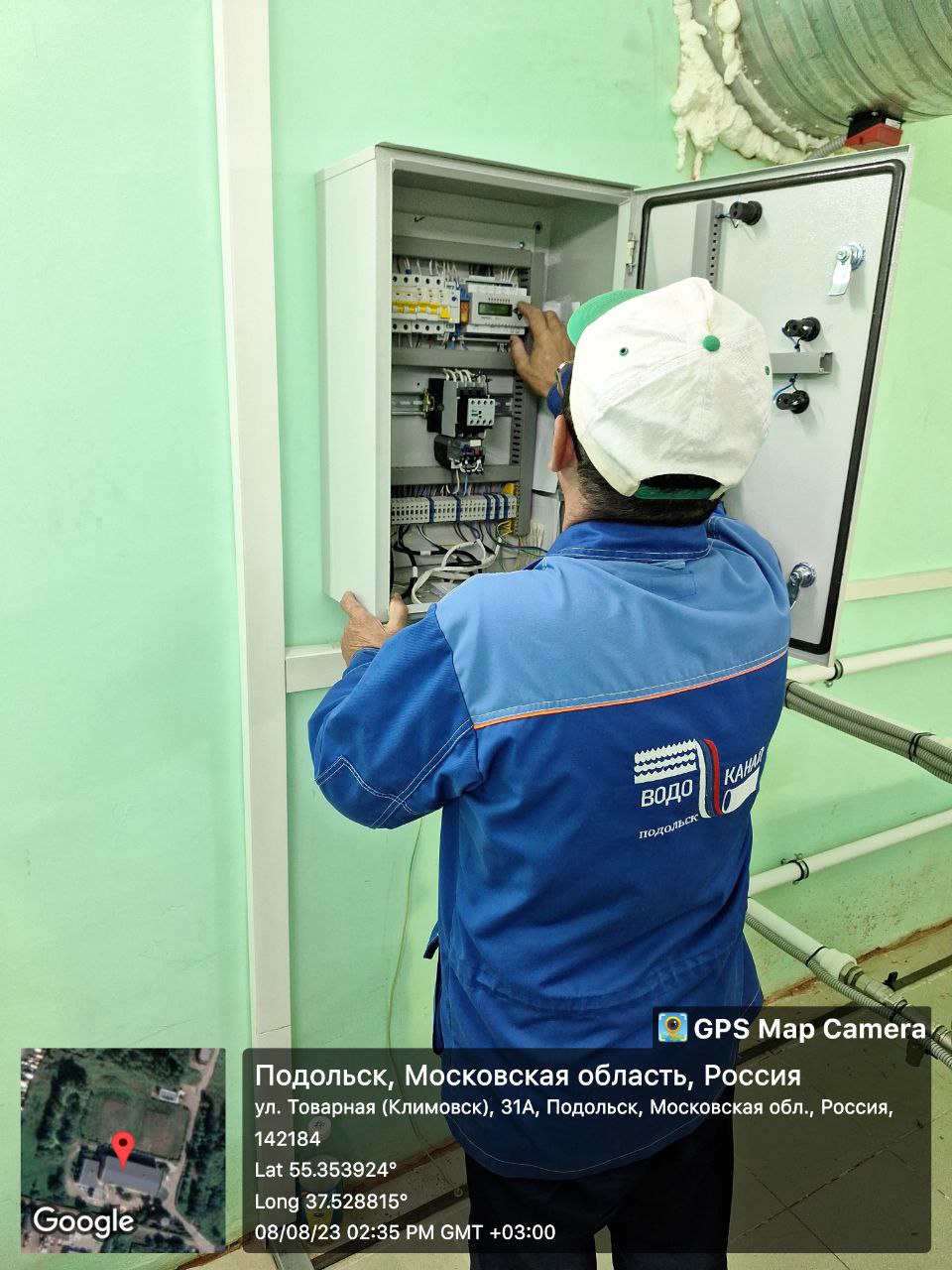 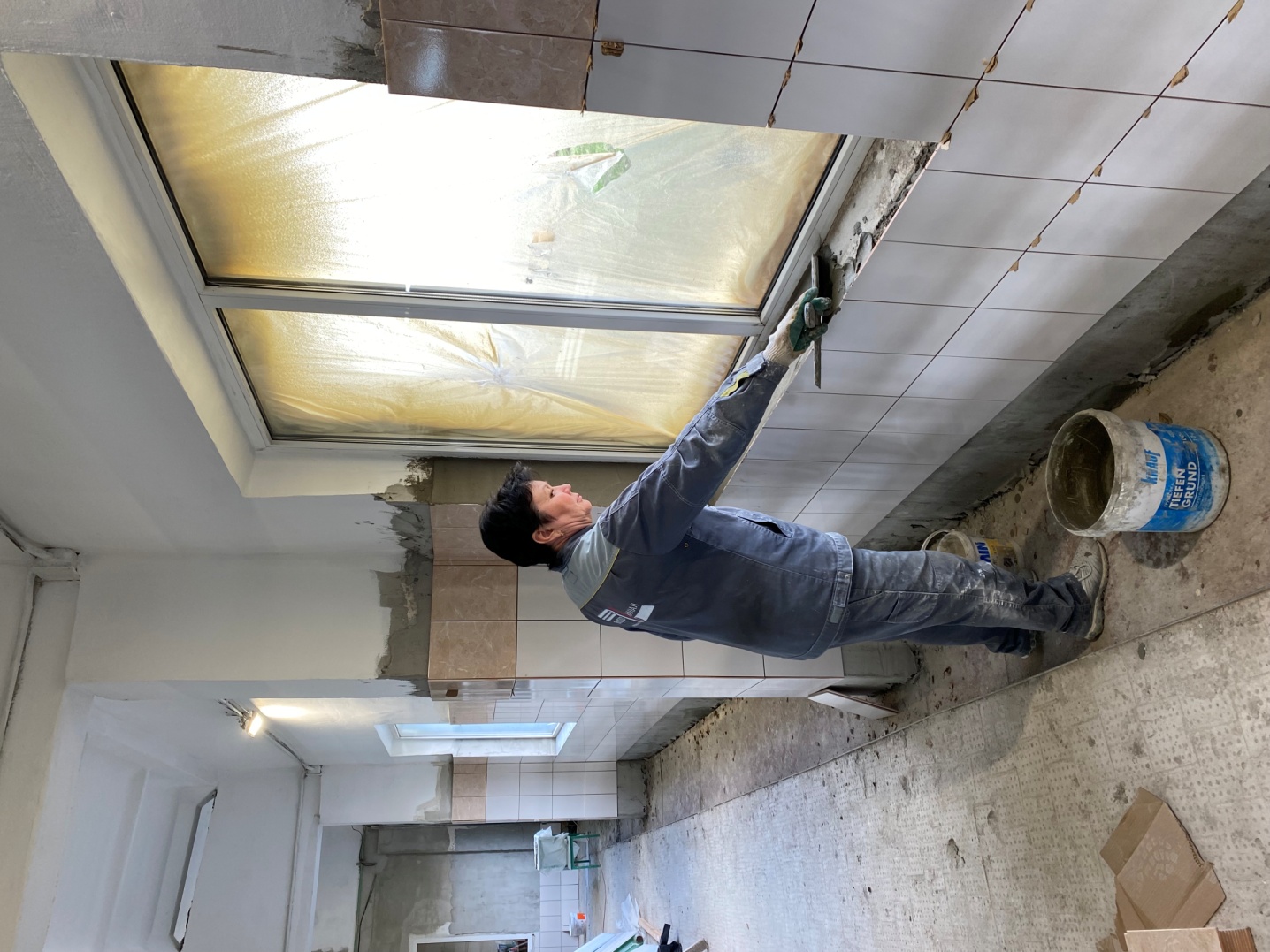 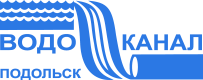 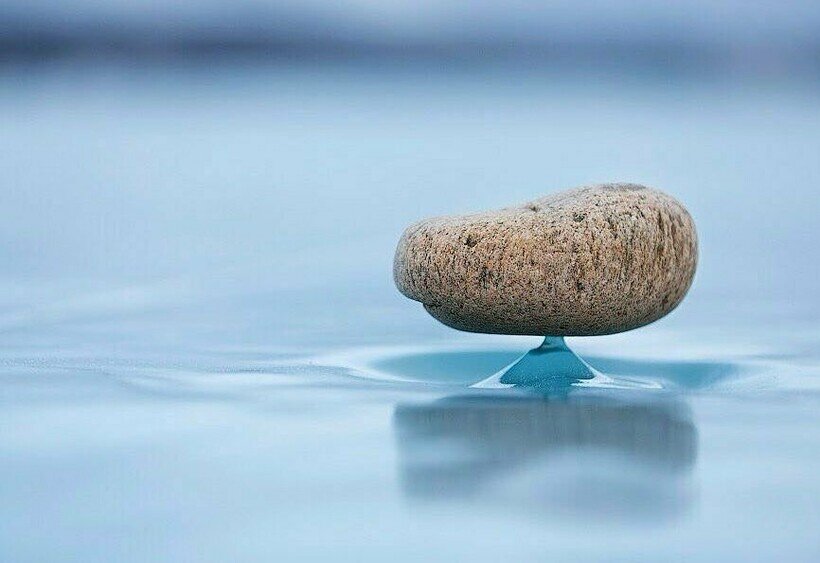 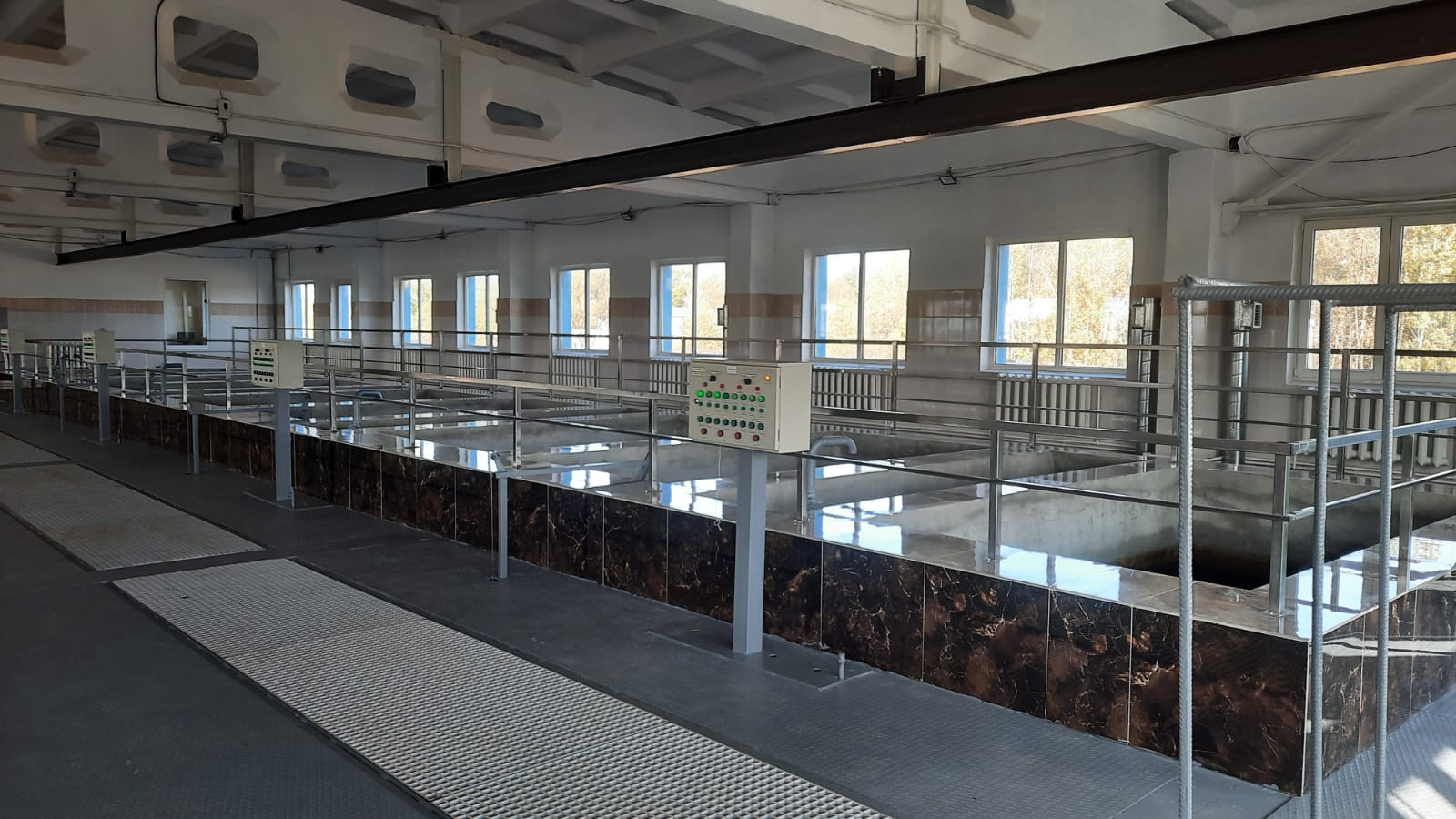 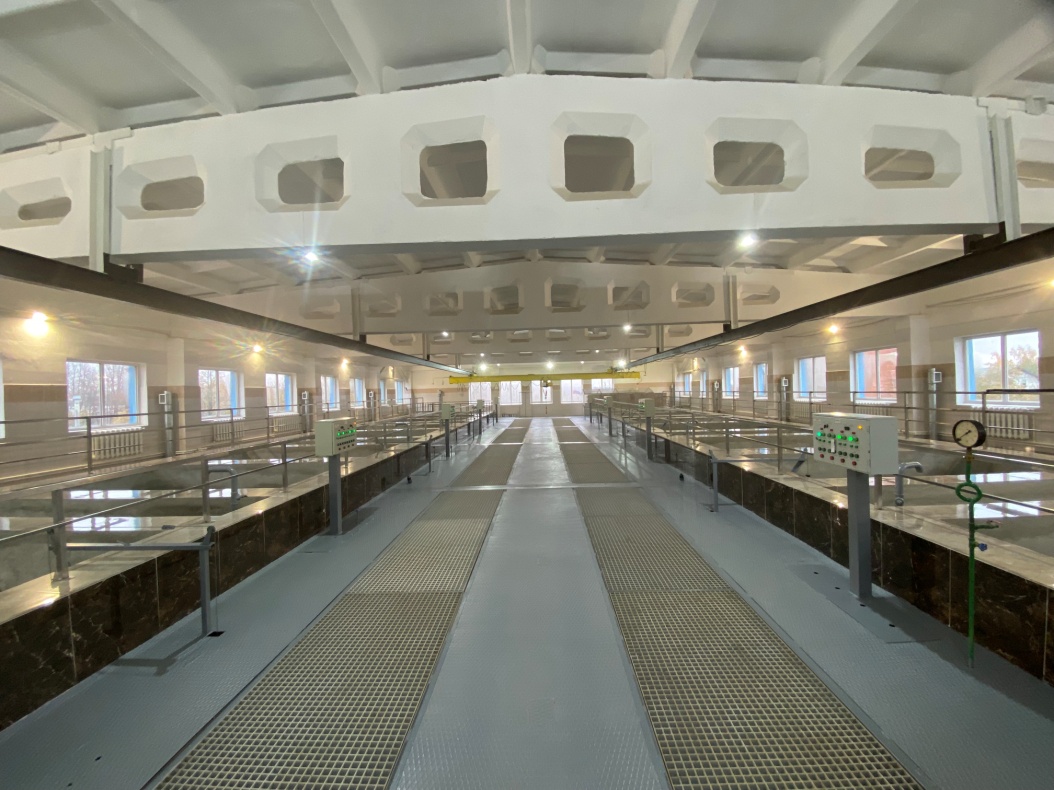 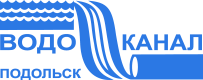 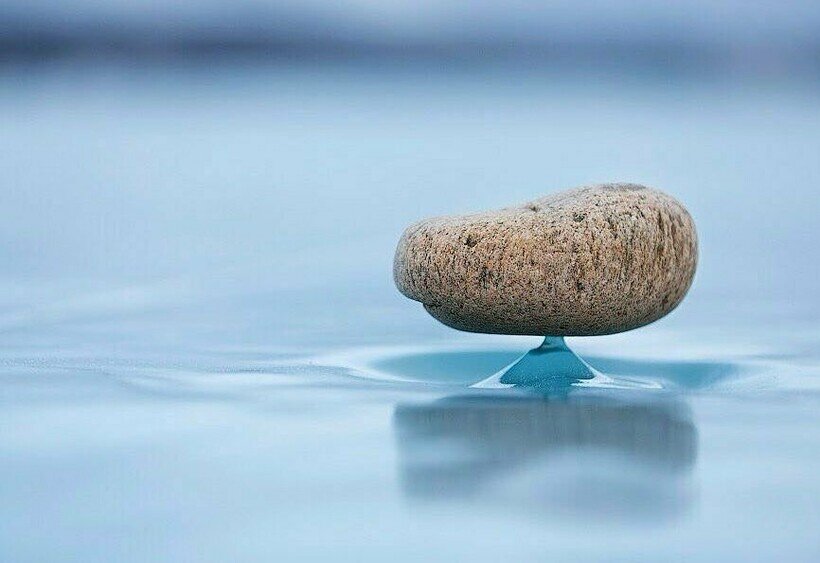 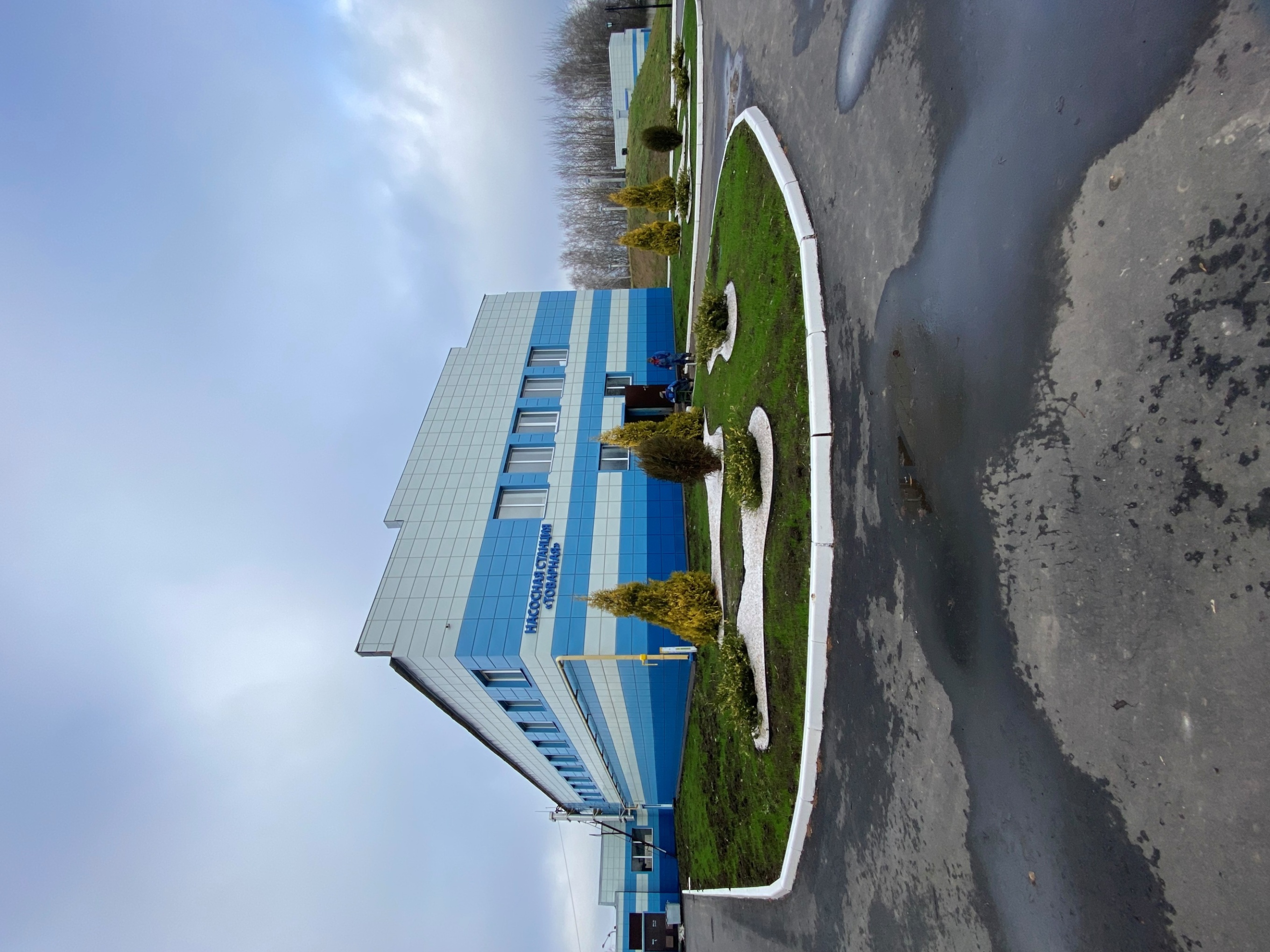 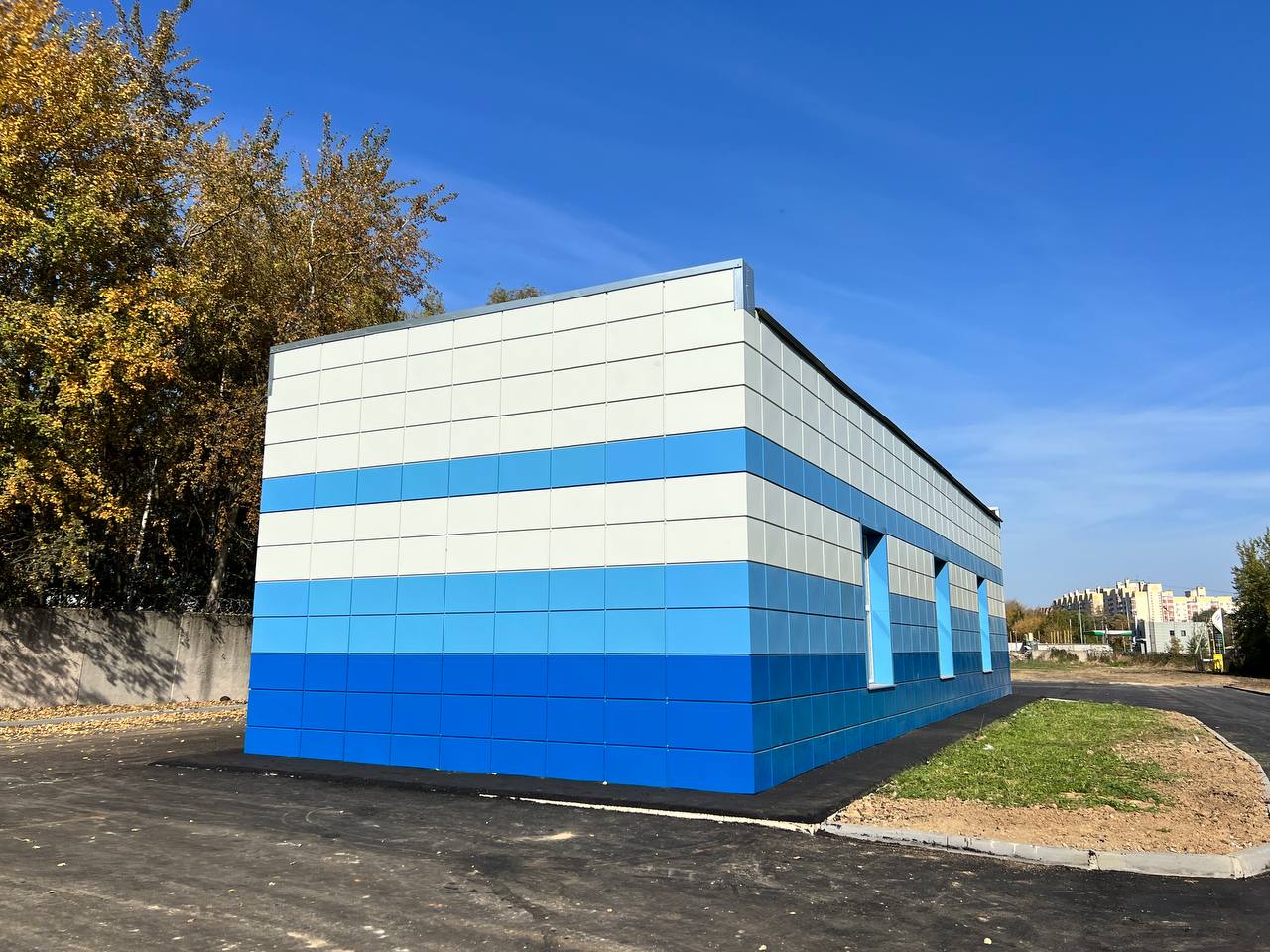 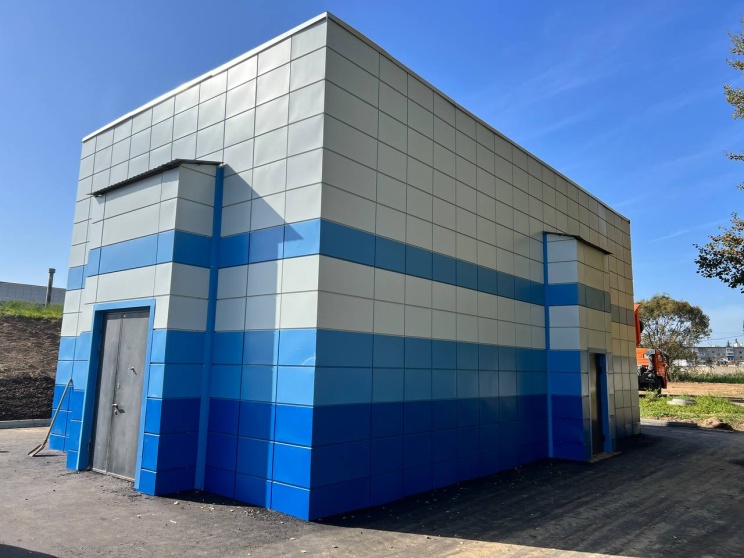 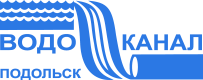 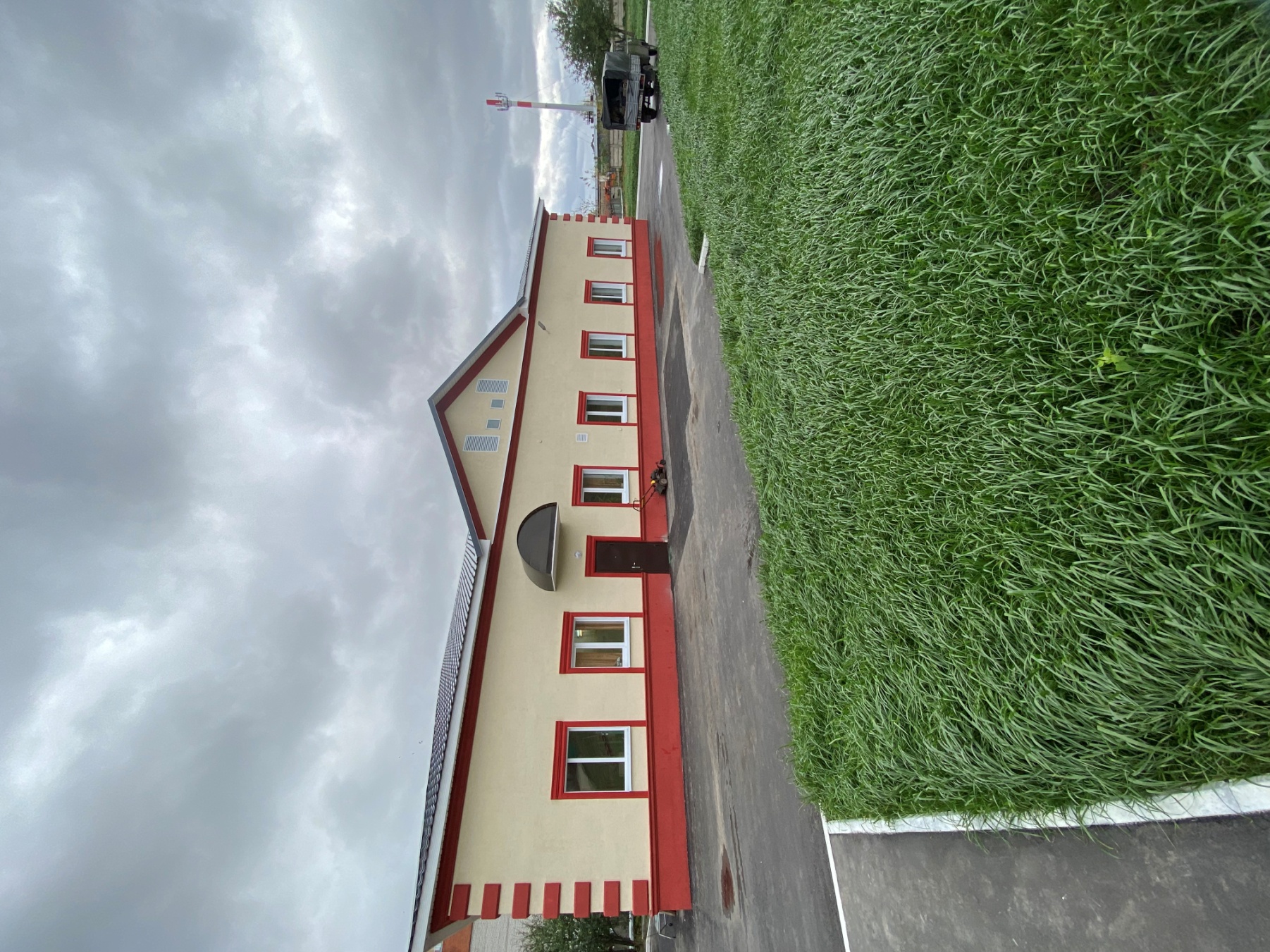 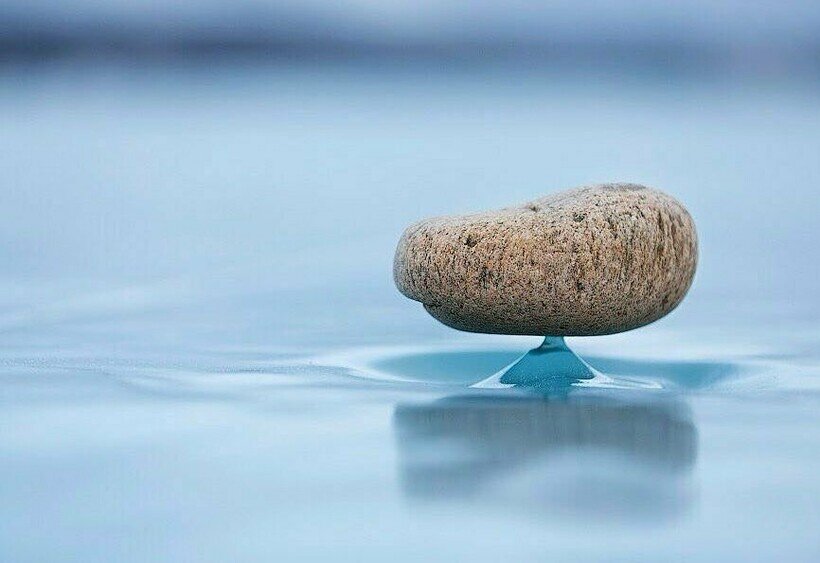 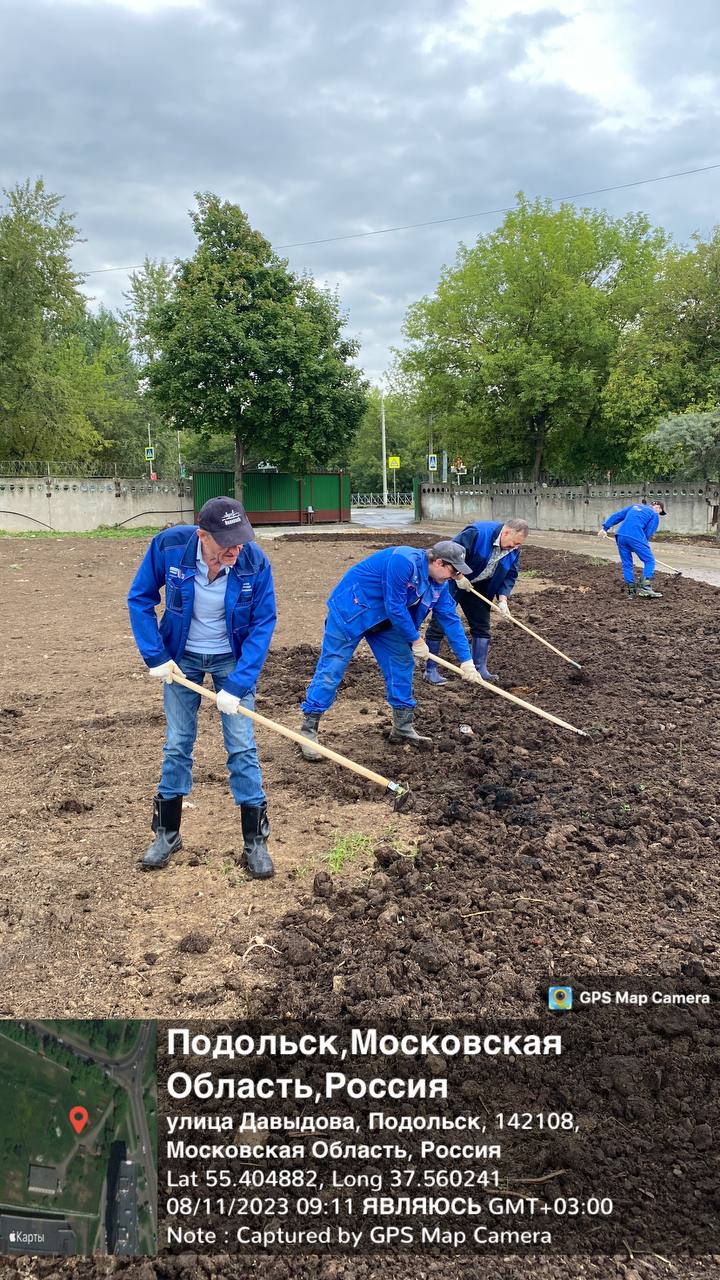 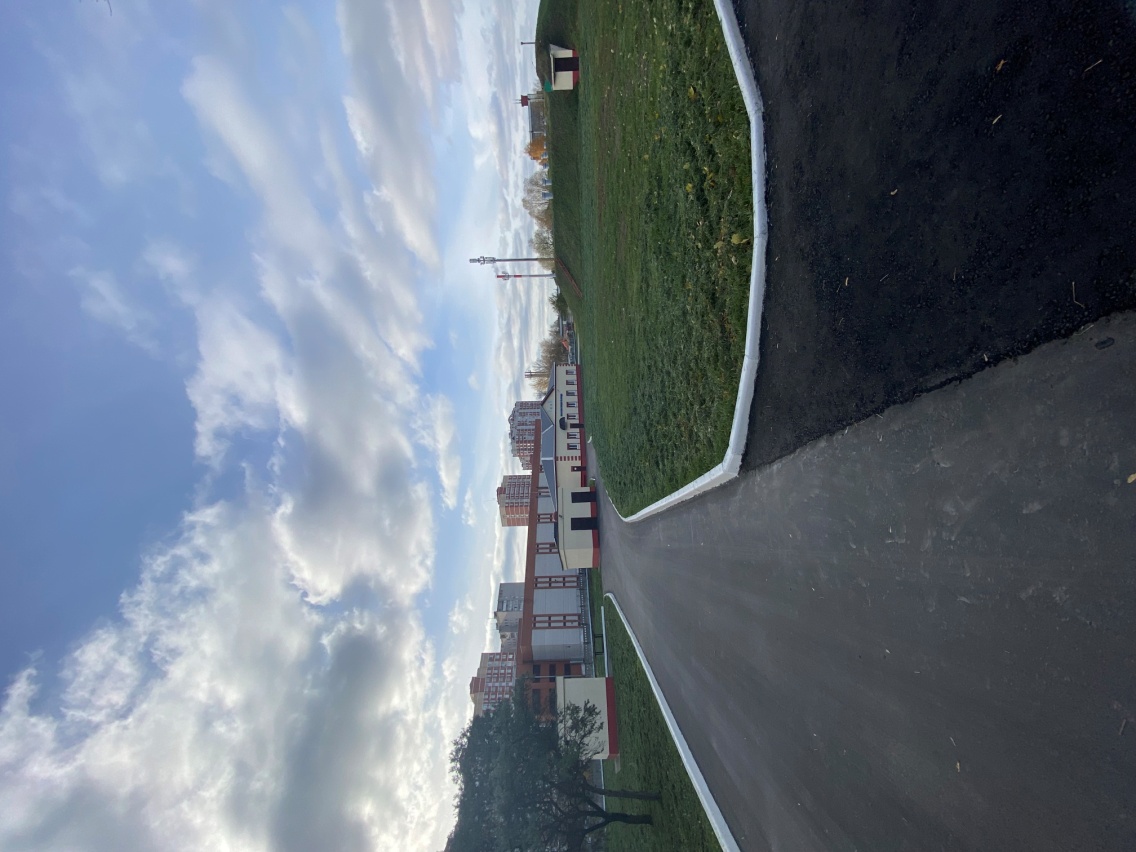 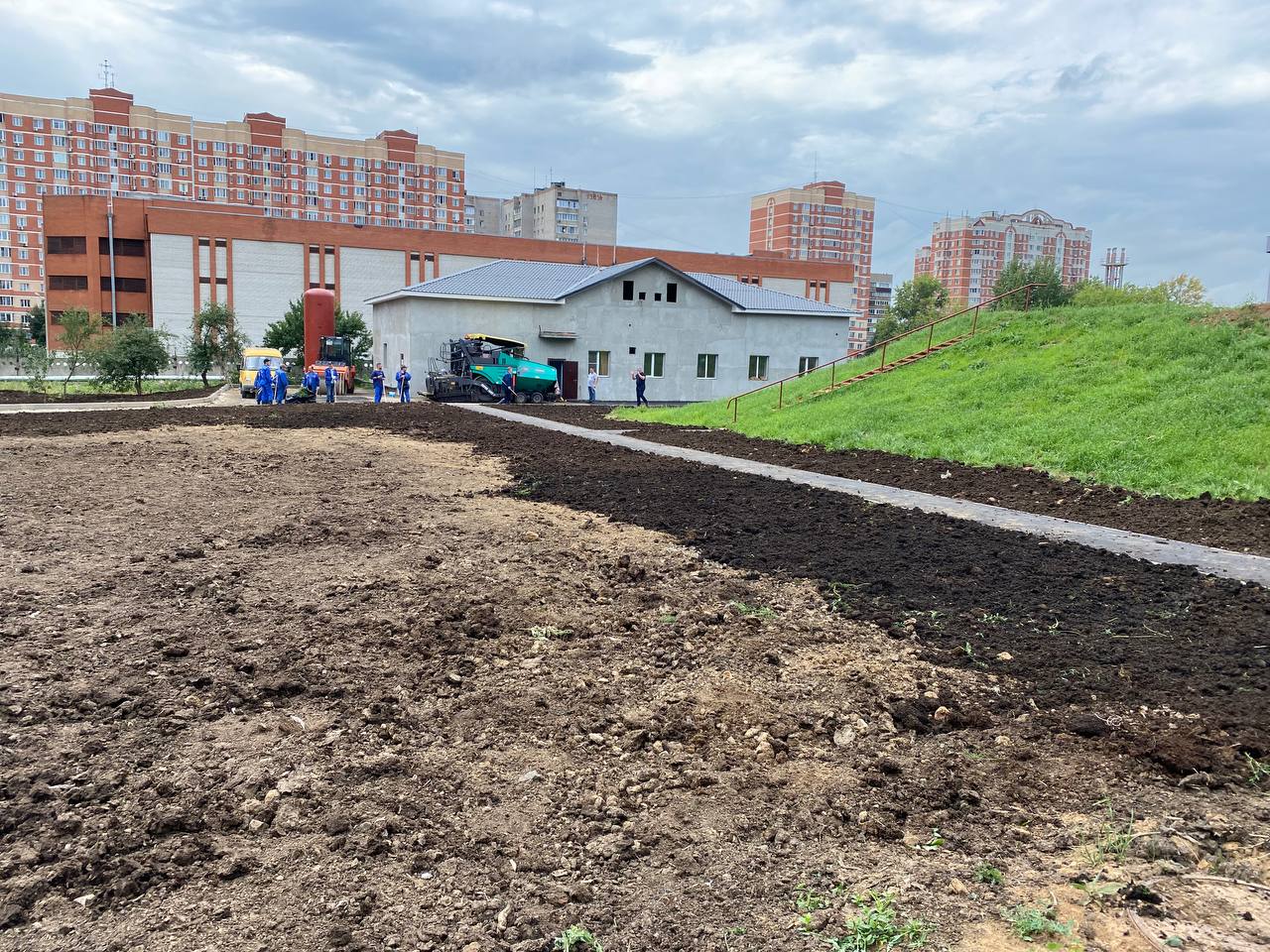 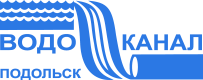 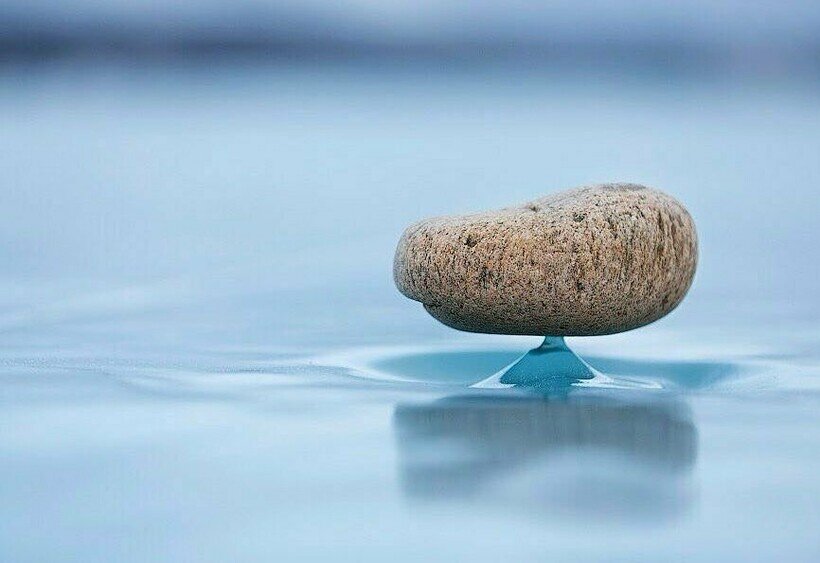 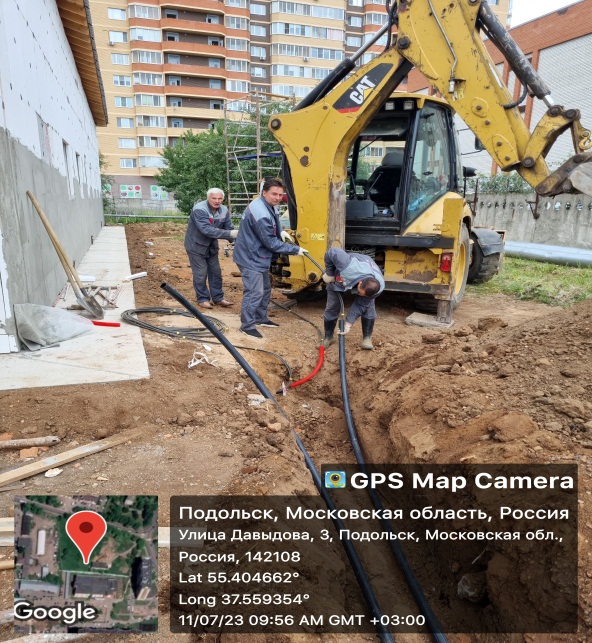 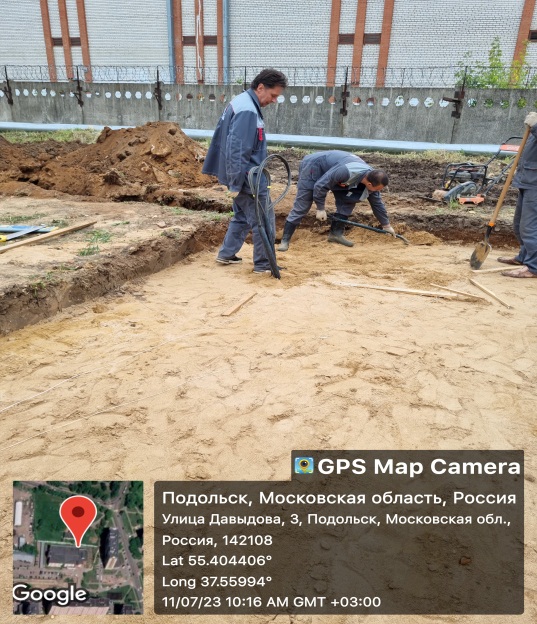 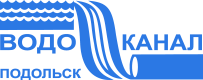 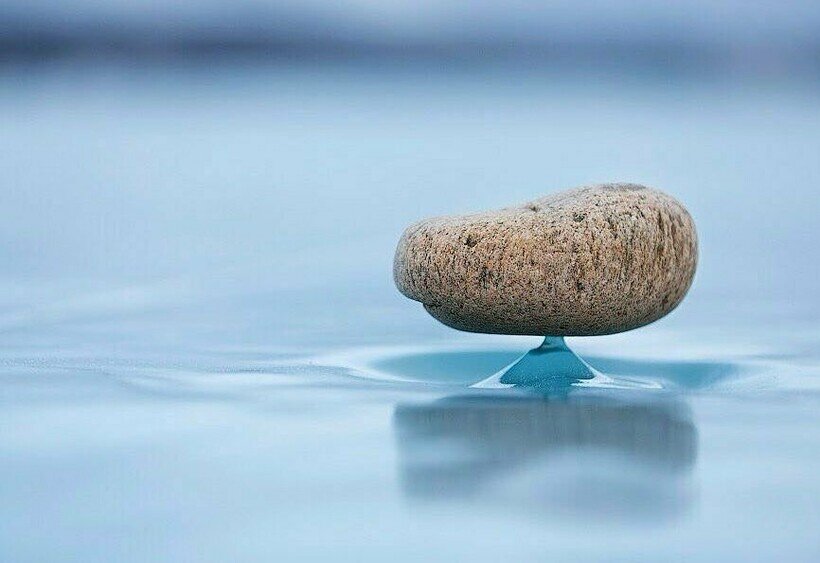 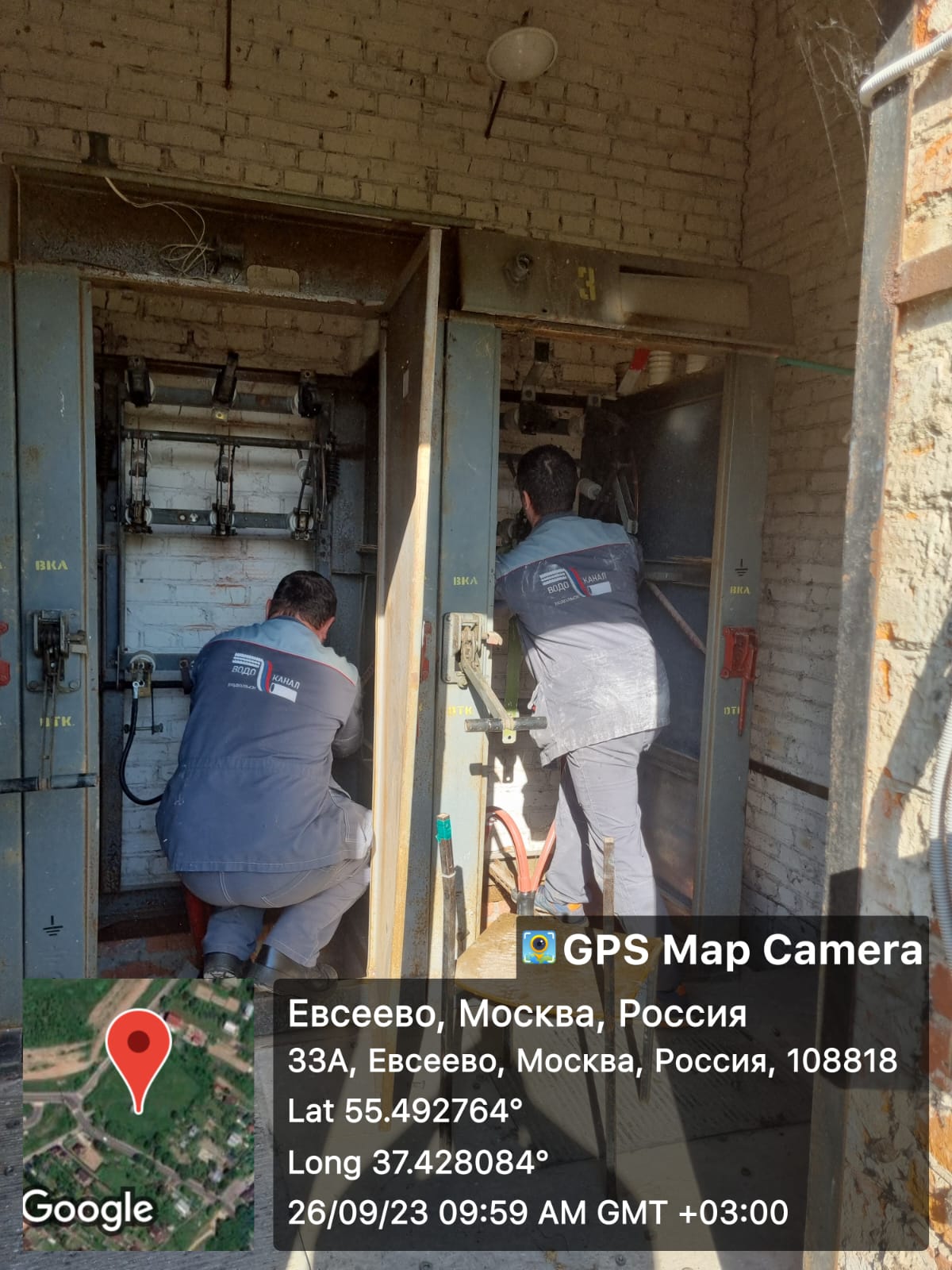 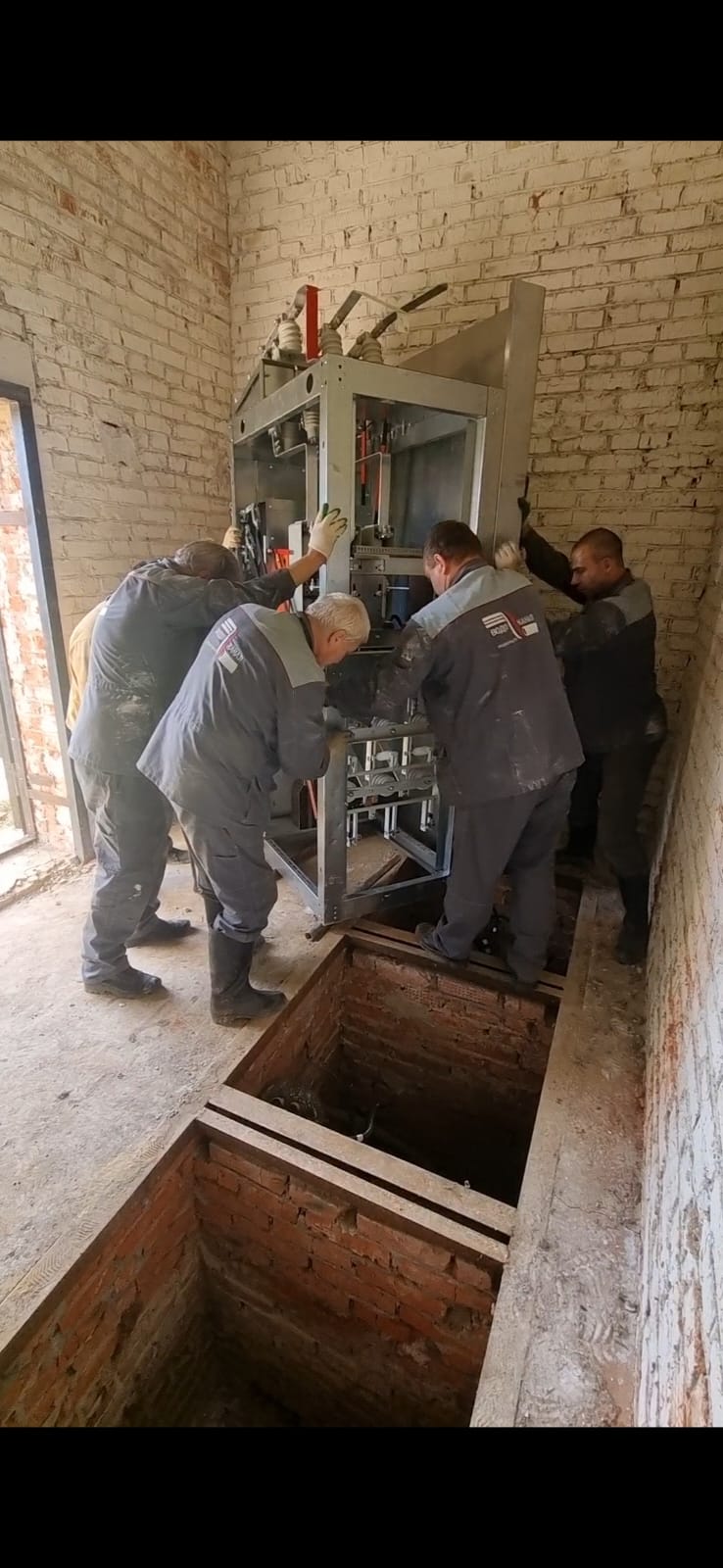 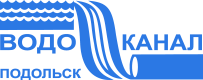 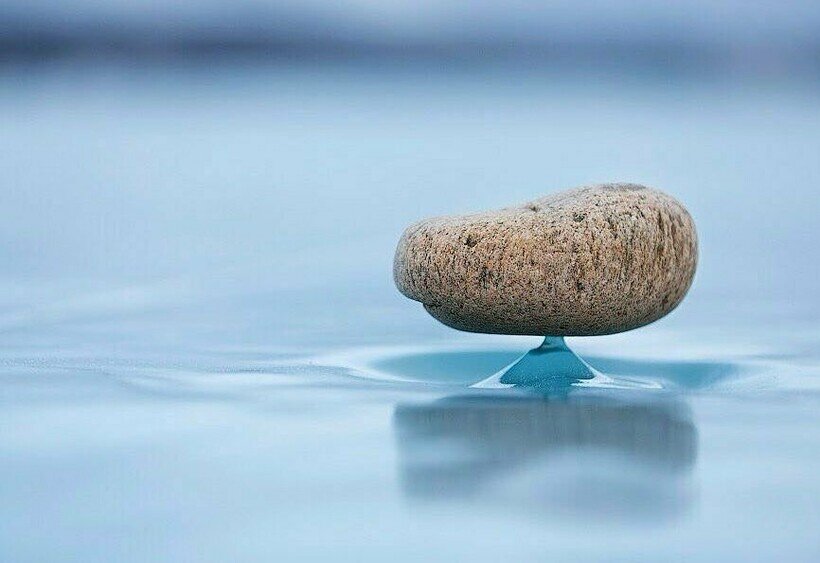 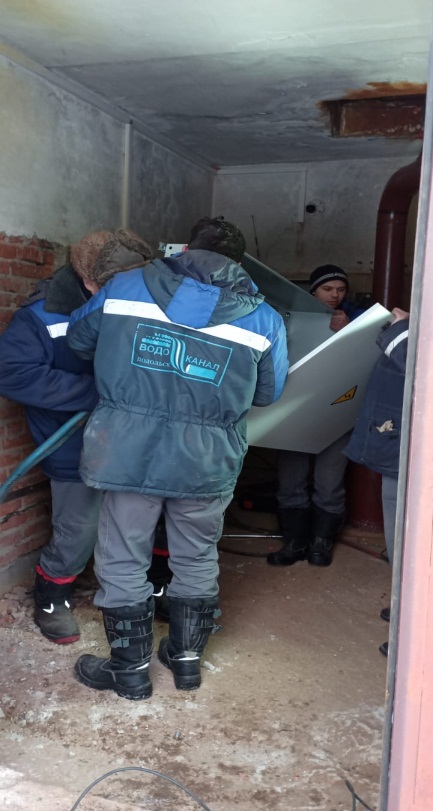 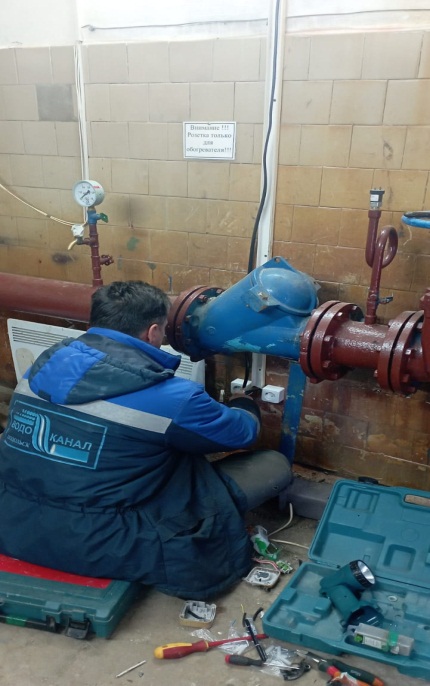 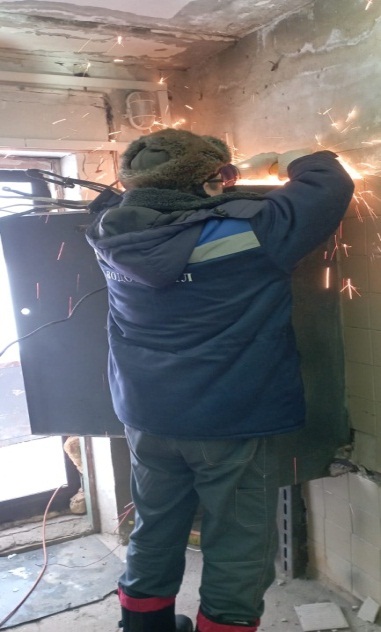 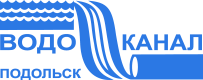 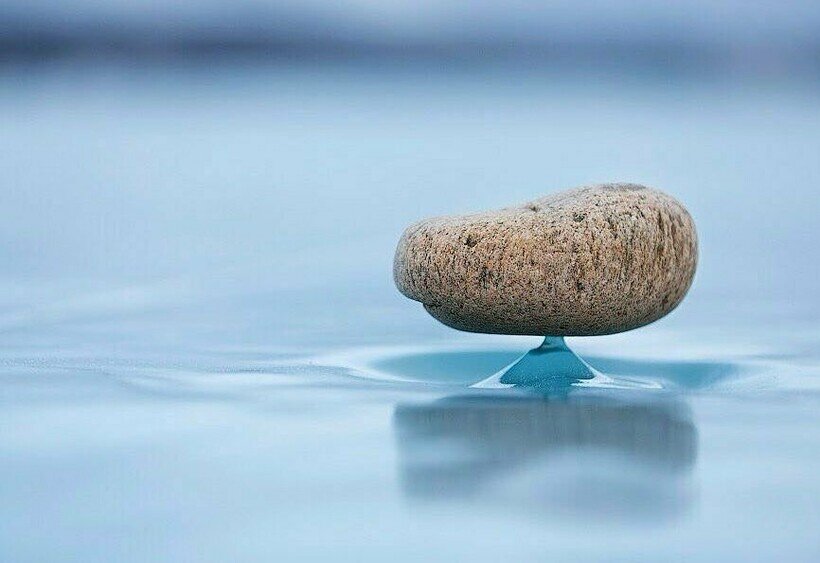 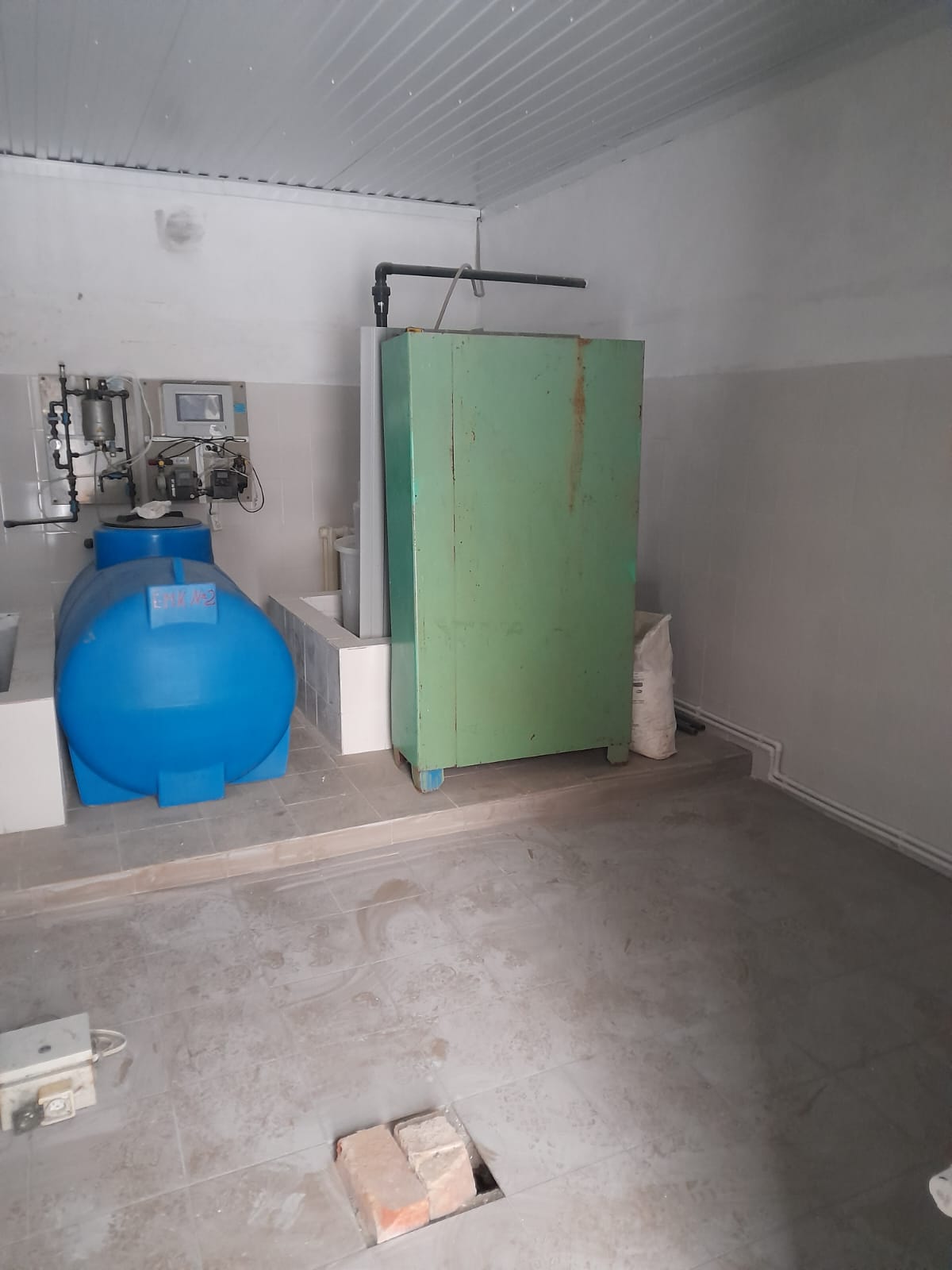 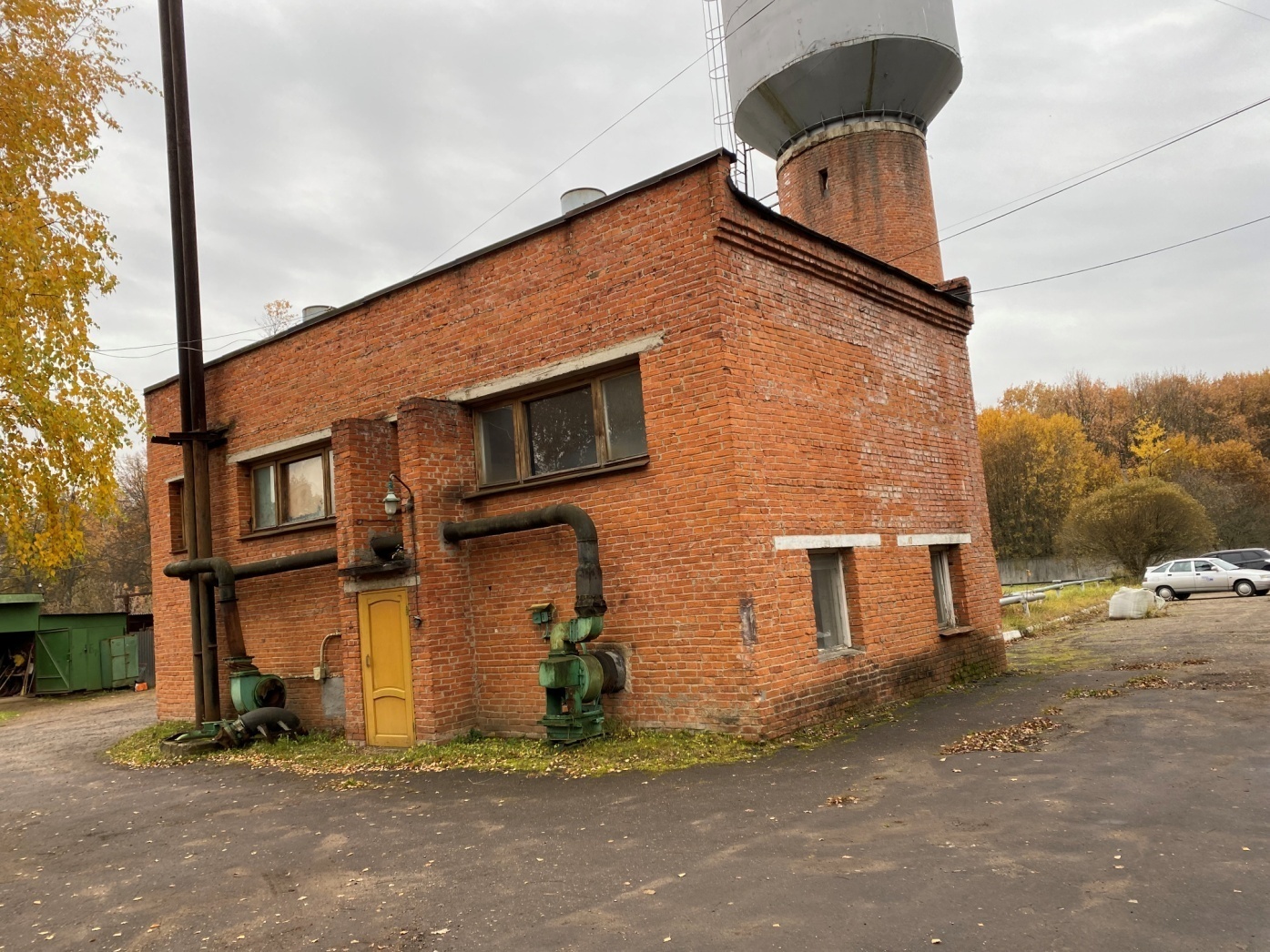 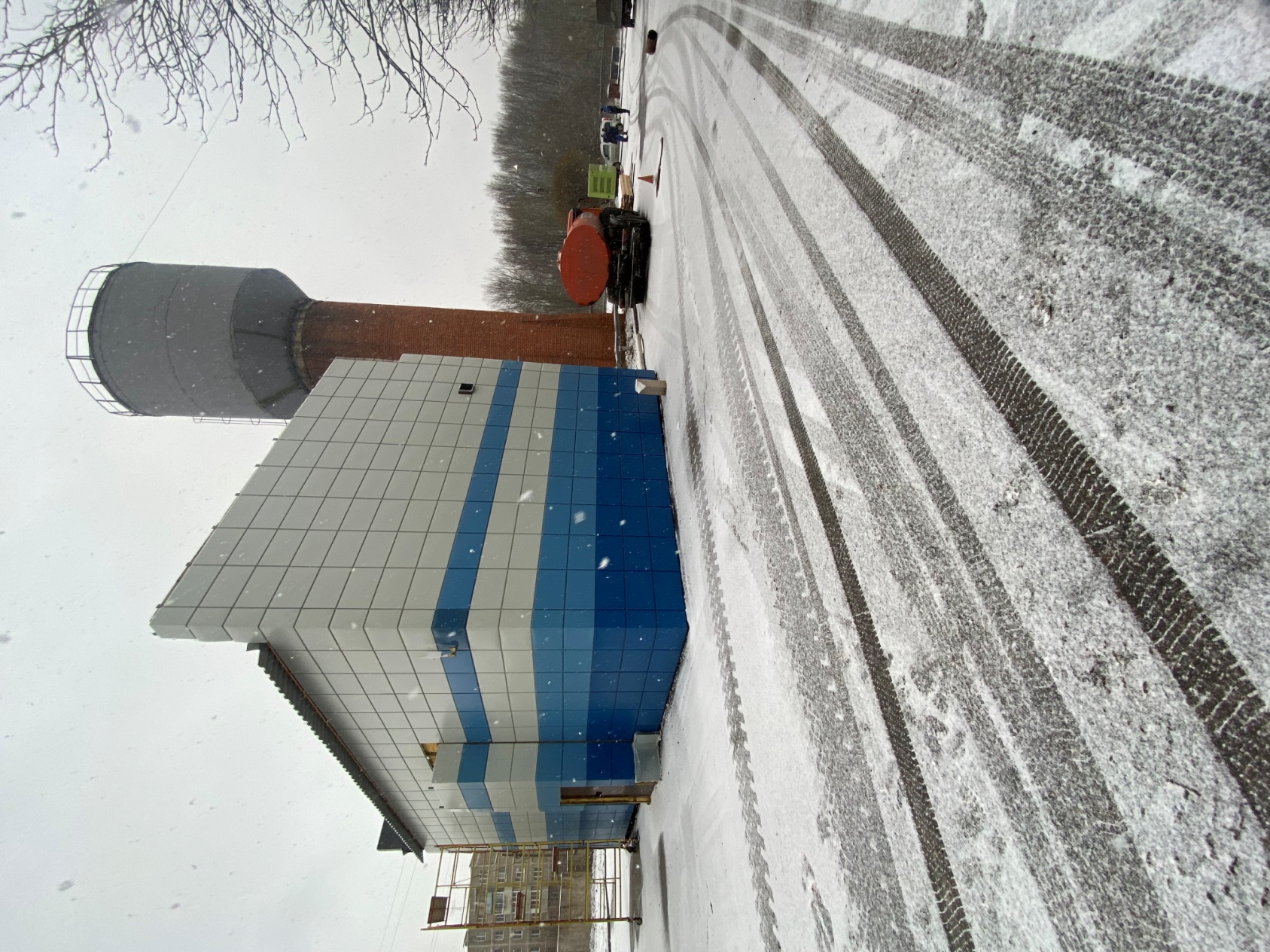 было
стало
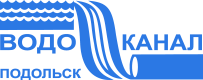 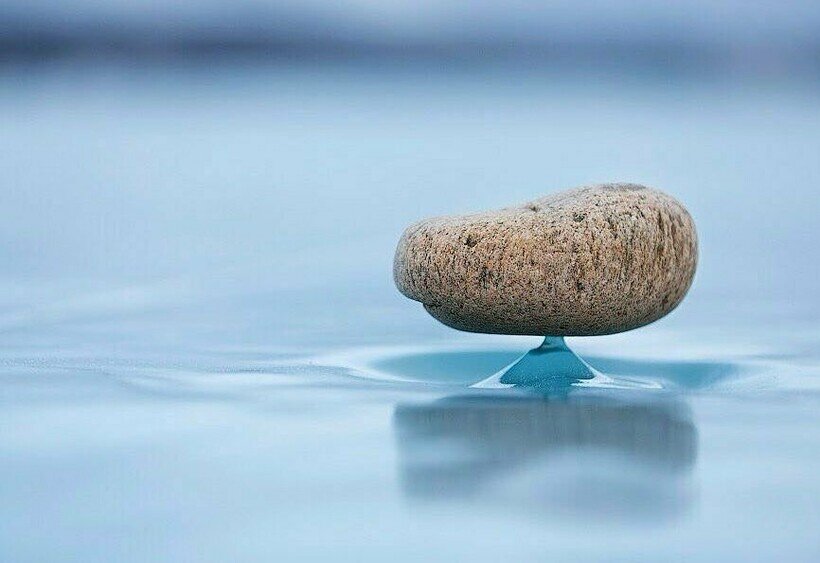 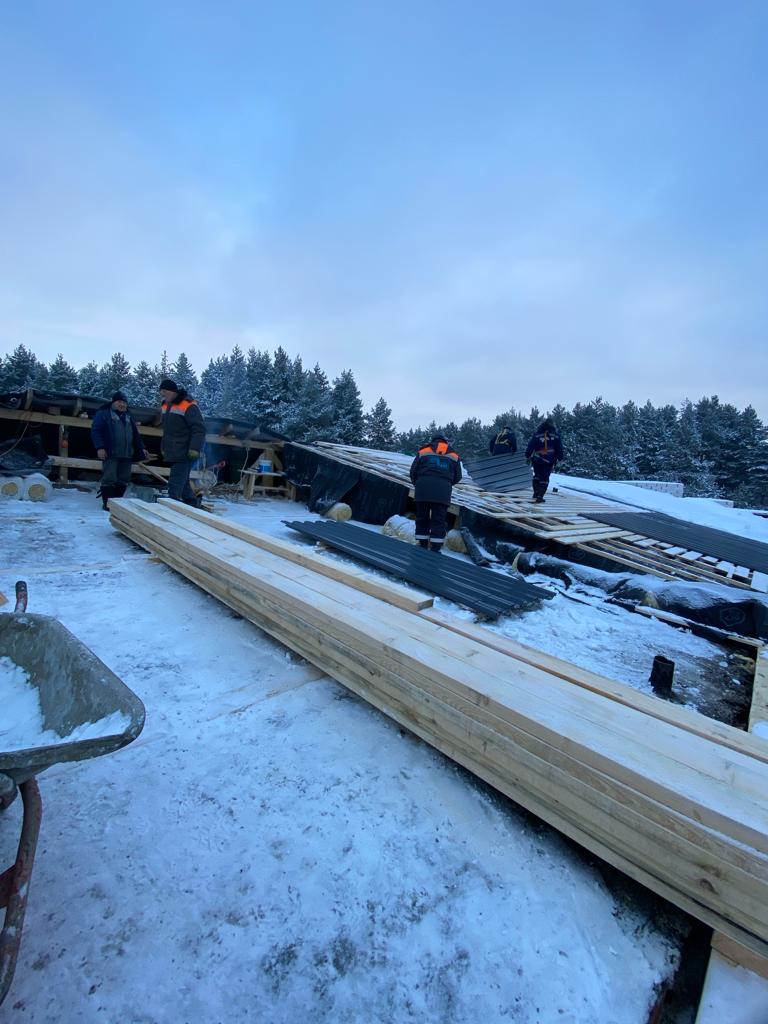 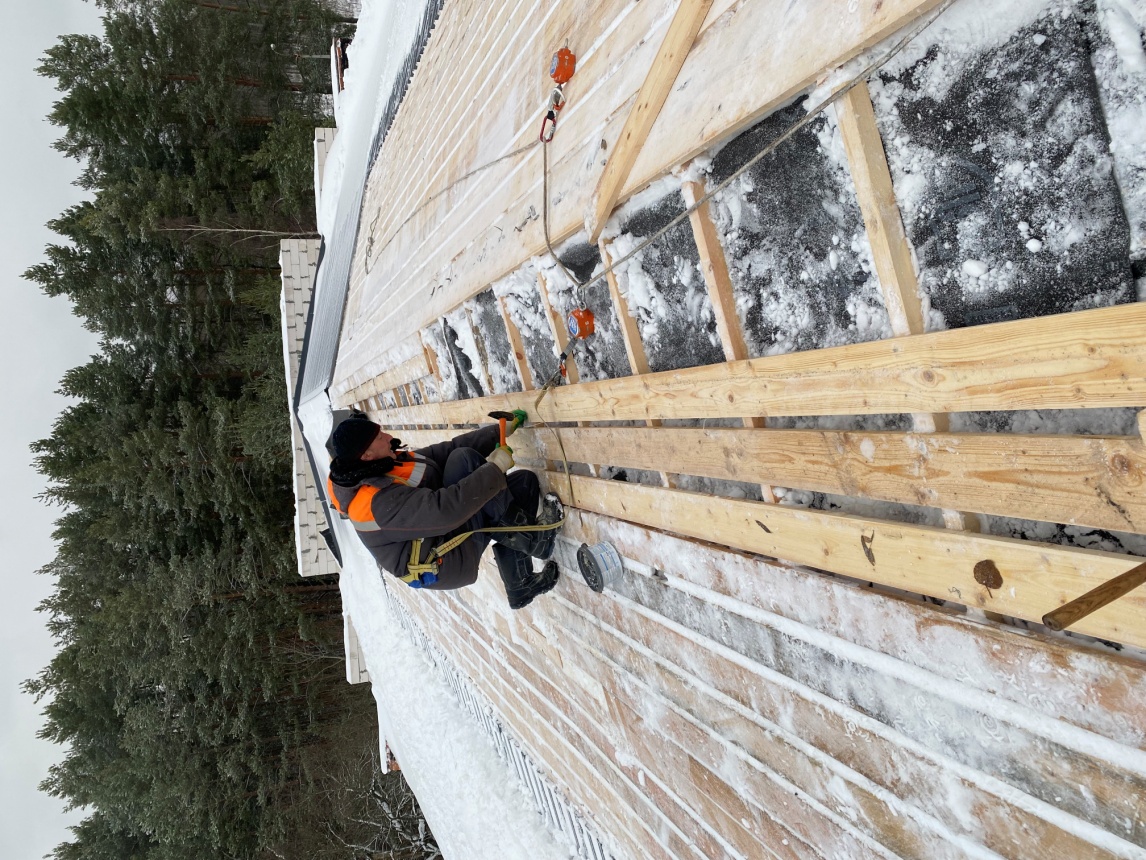 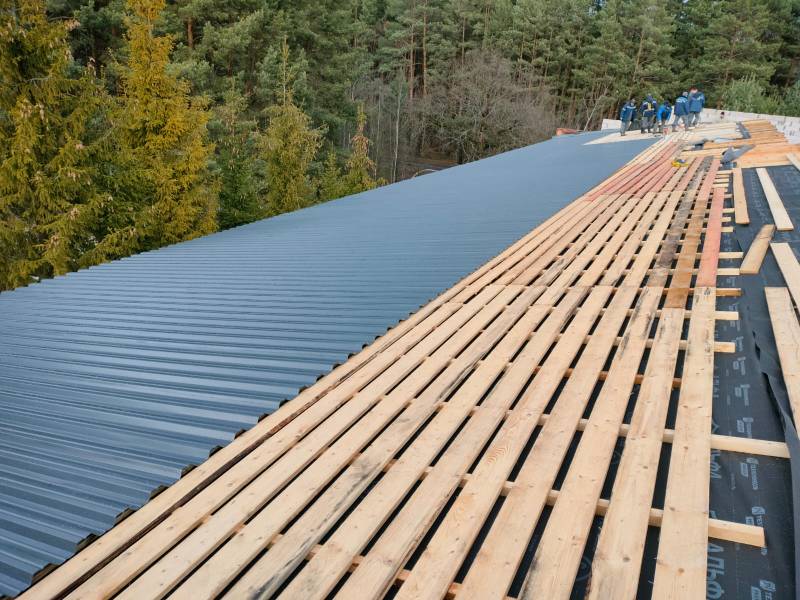 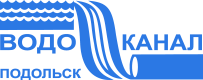 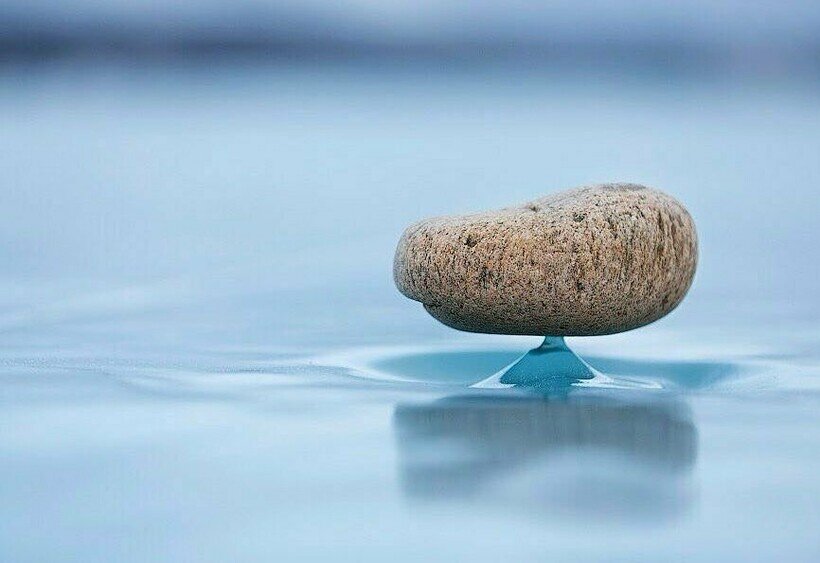 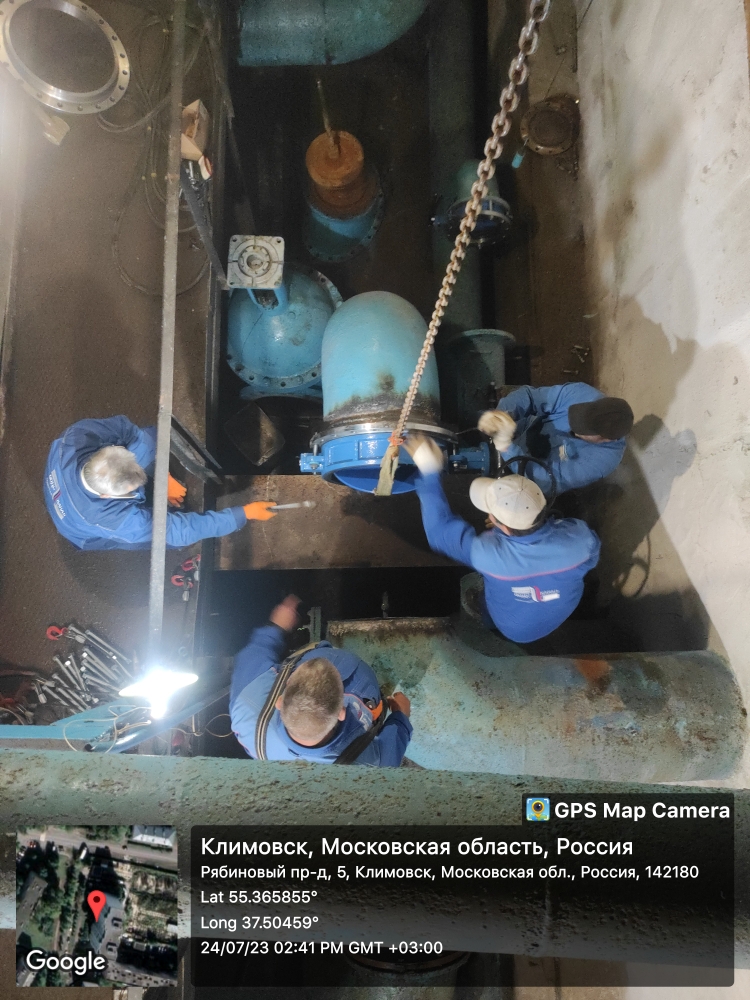 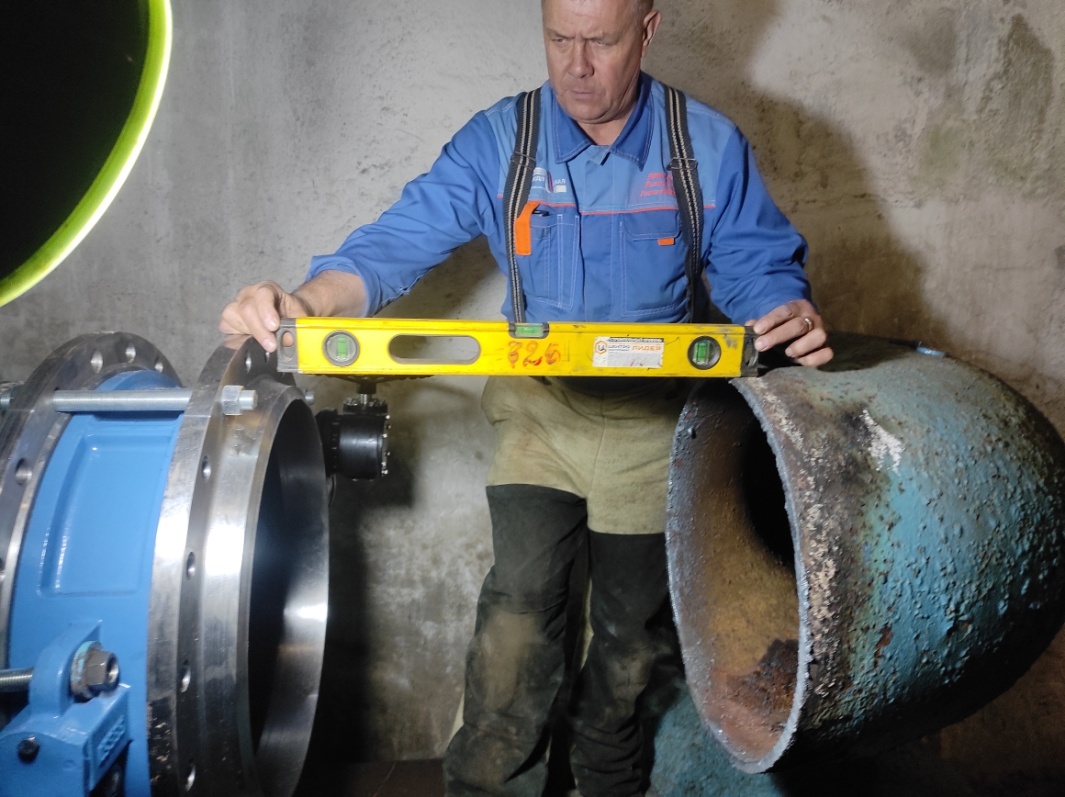 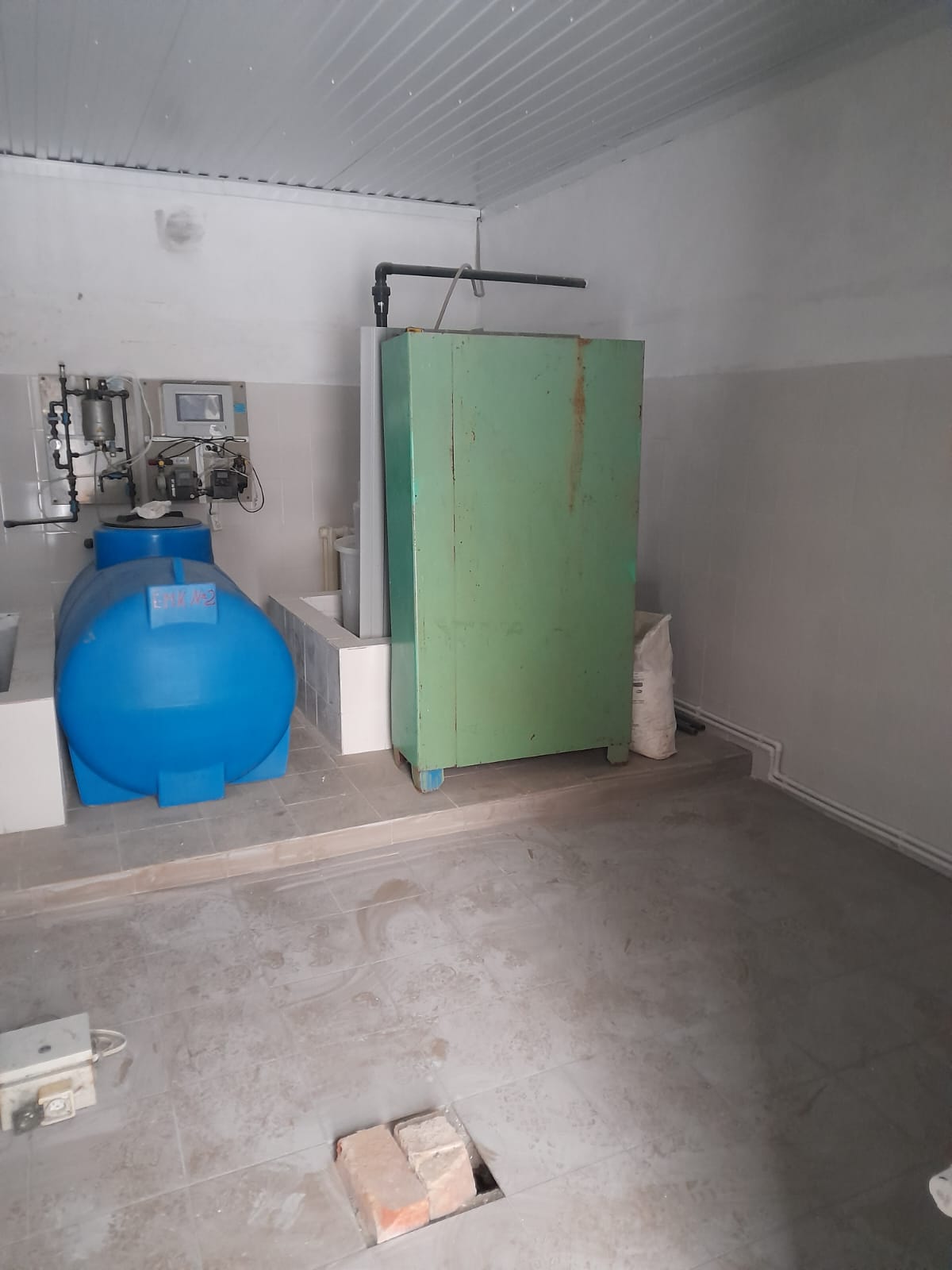 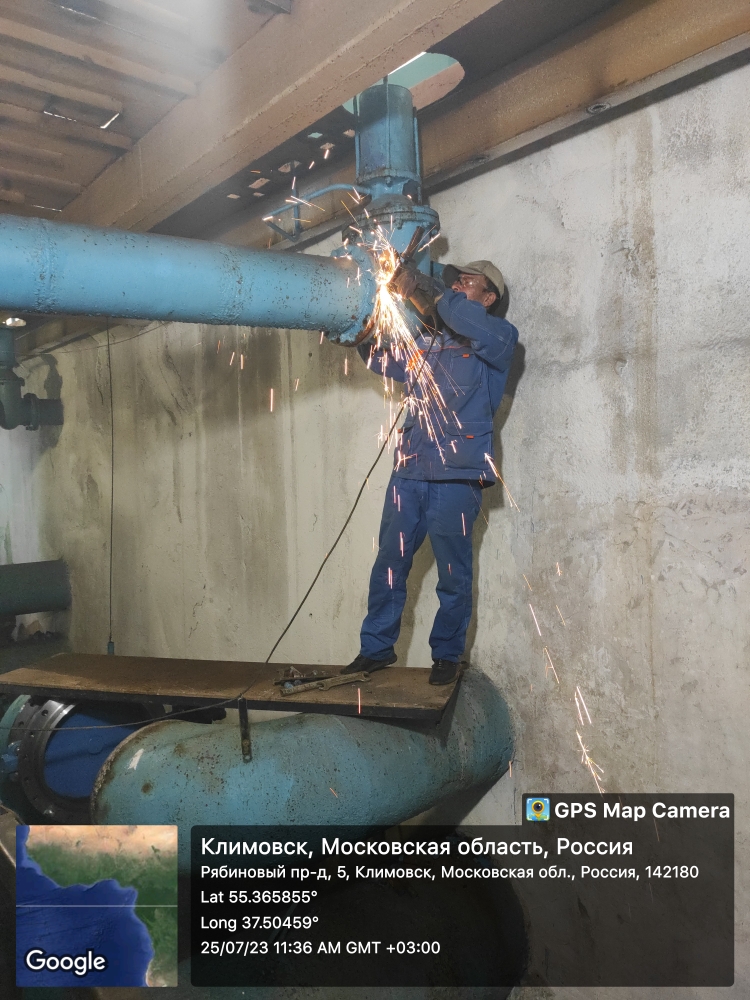 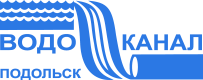 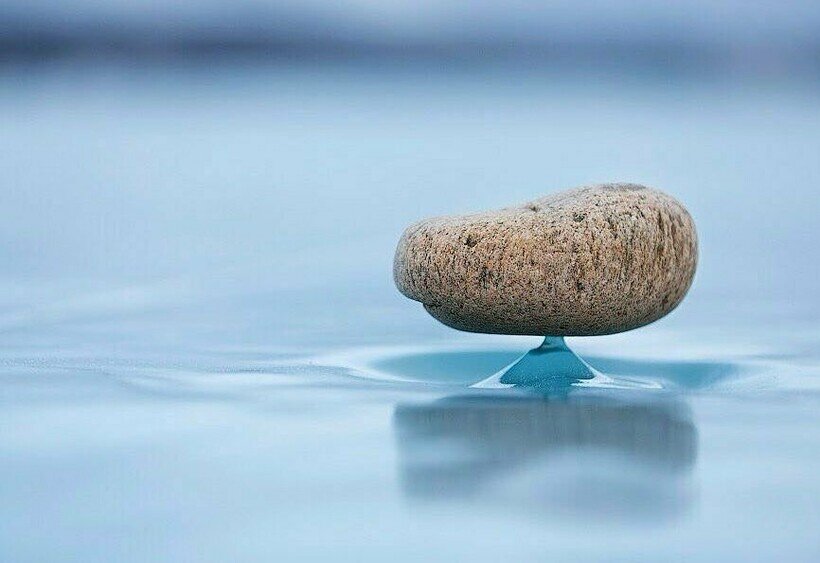 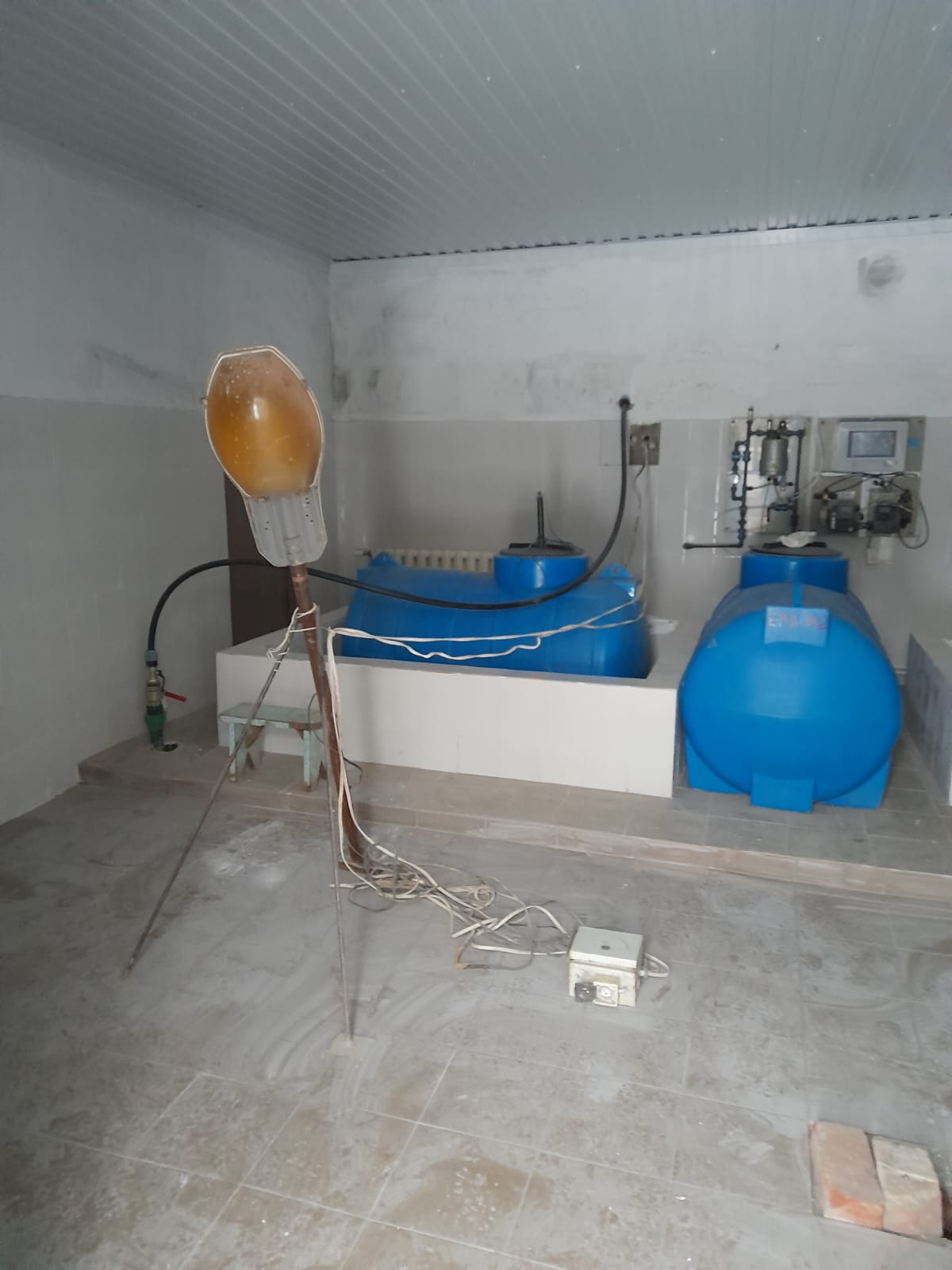 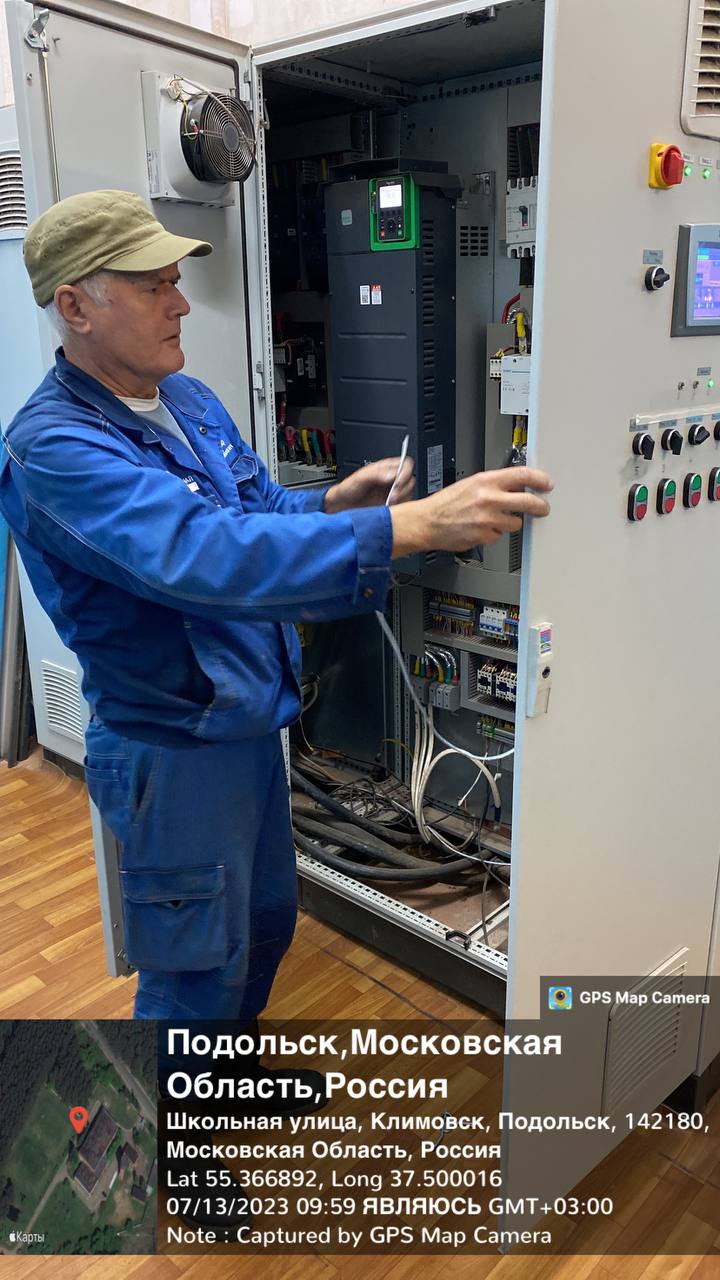 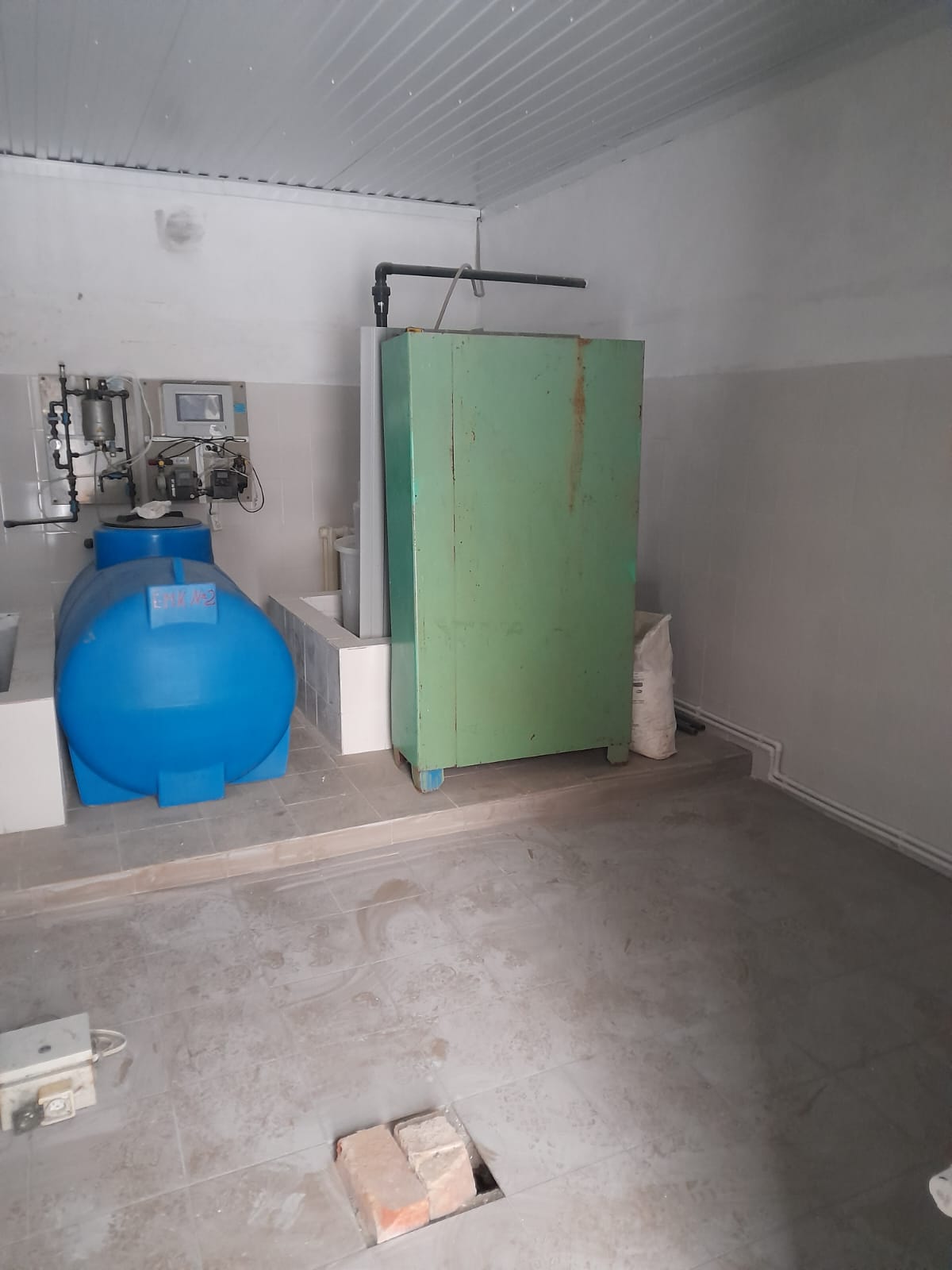 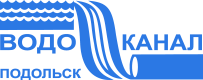 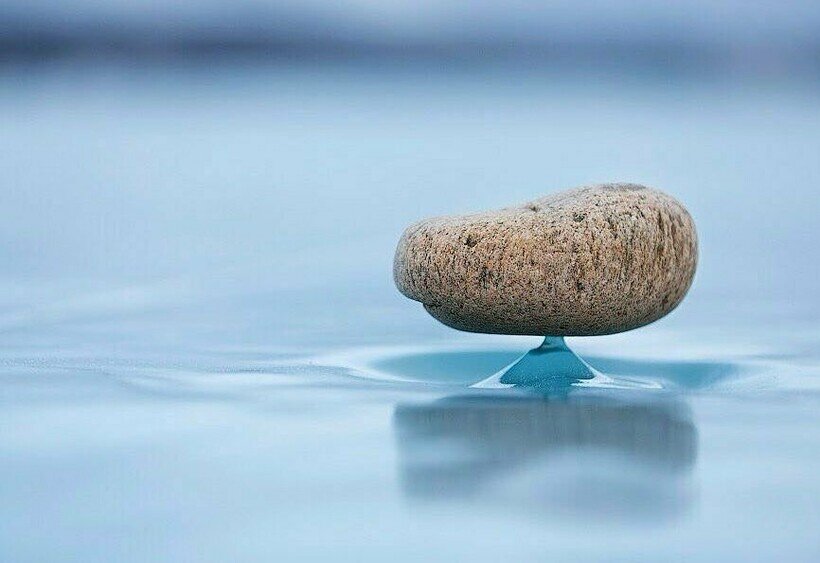 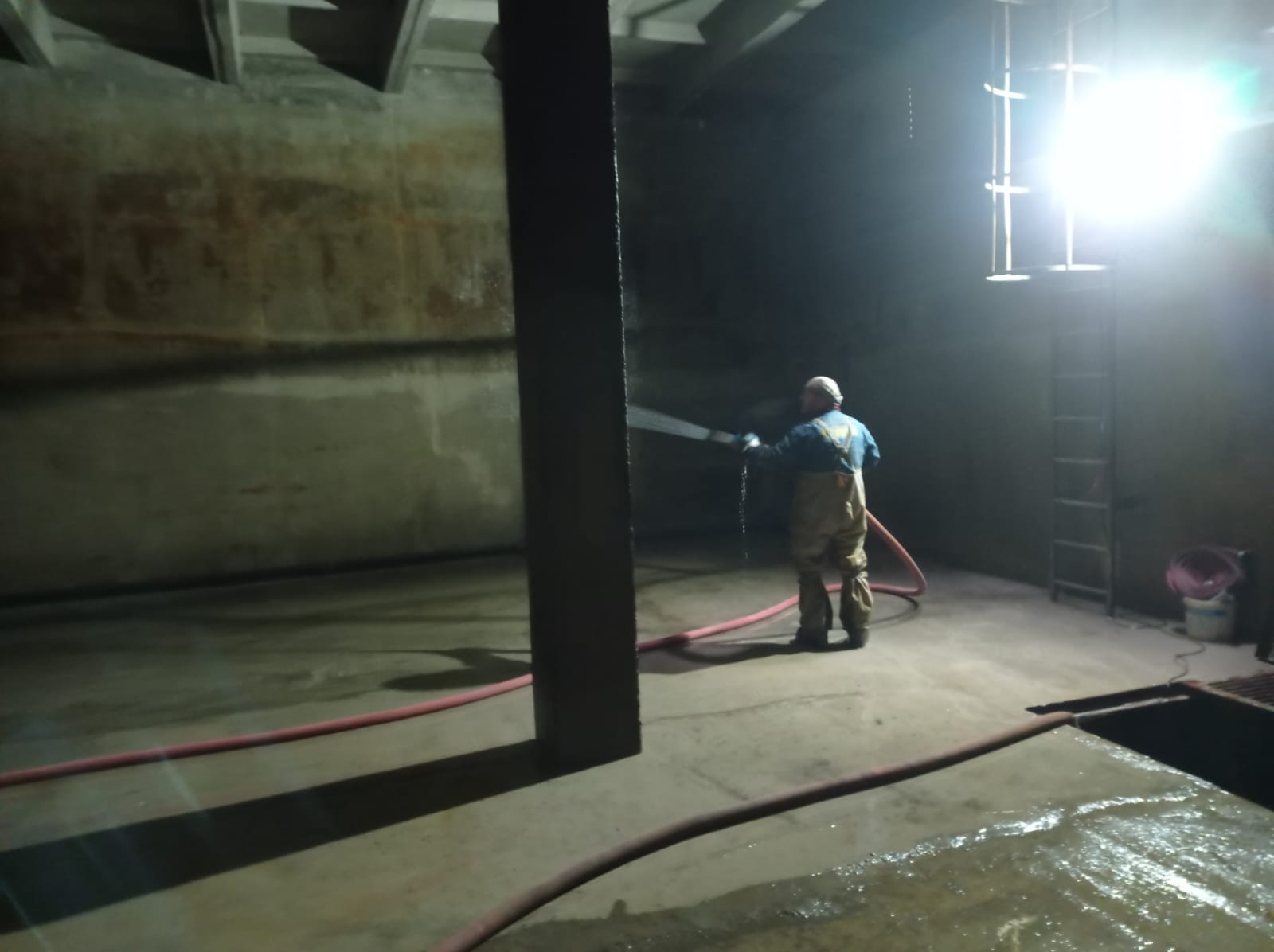 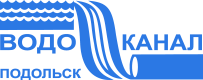 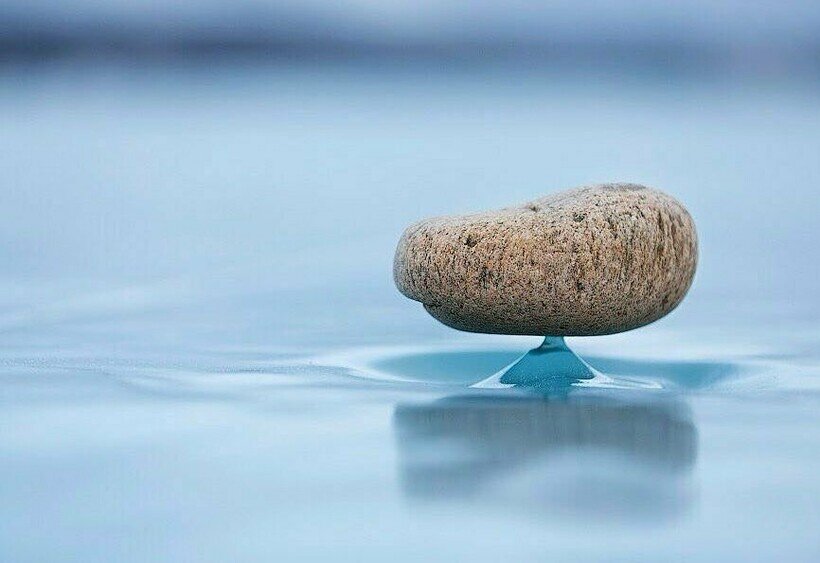 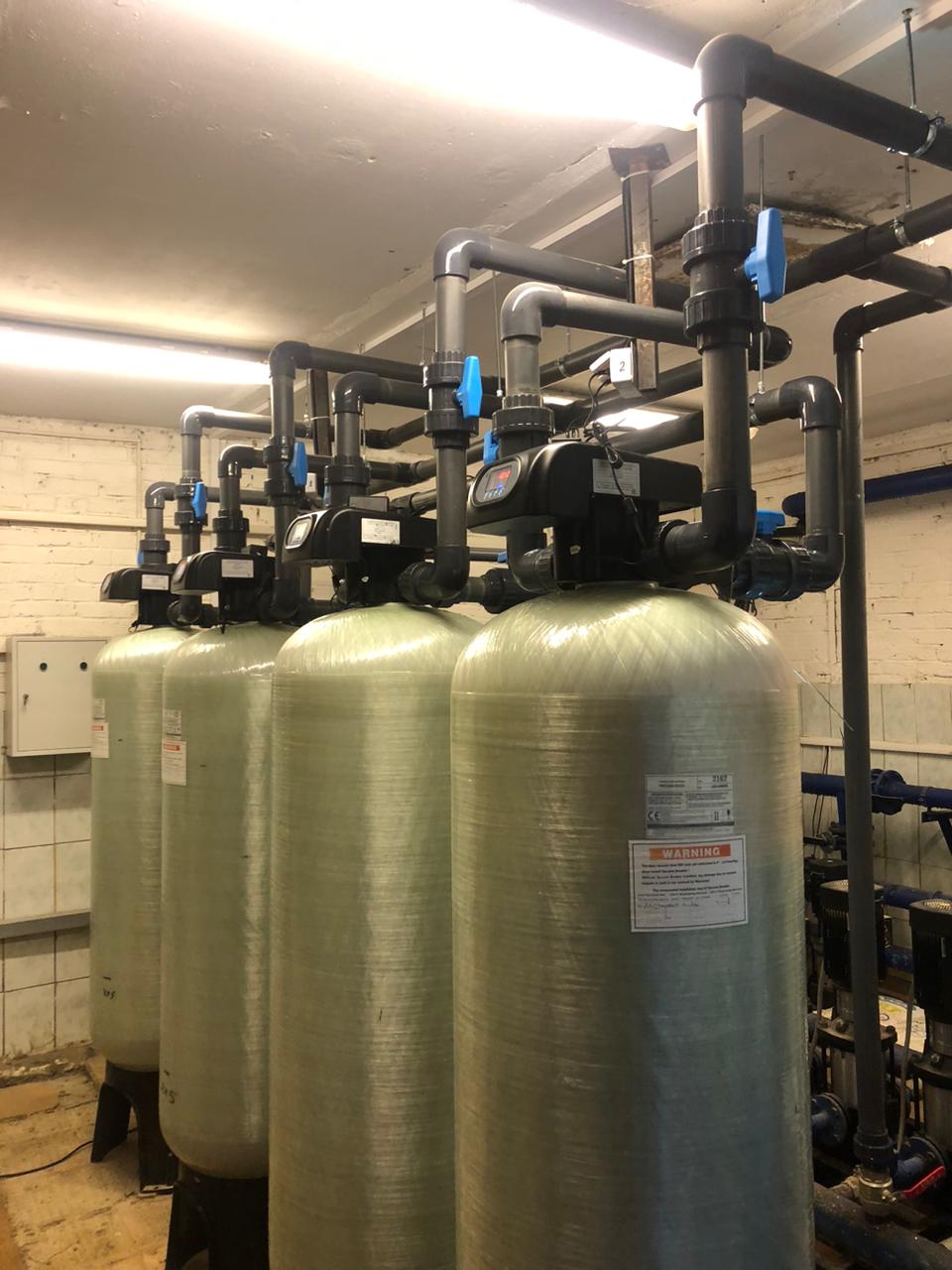 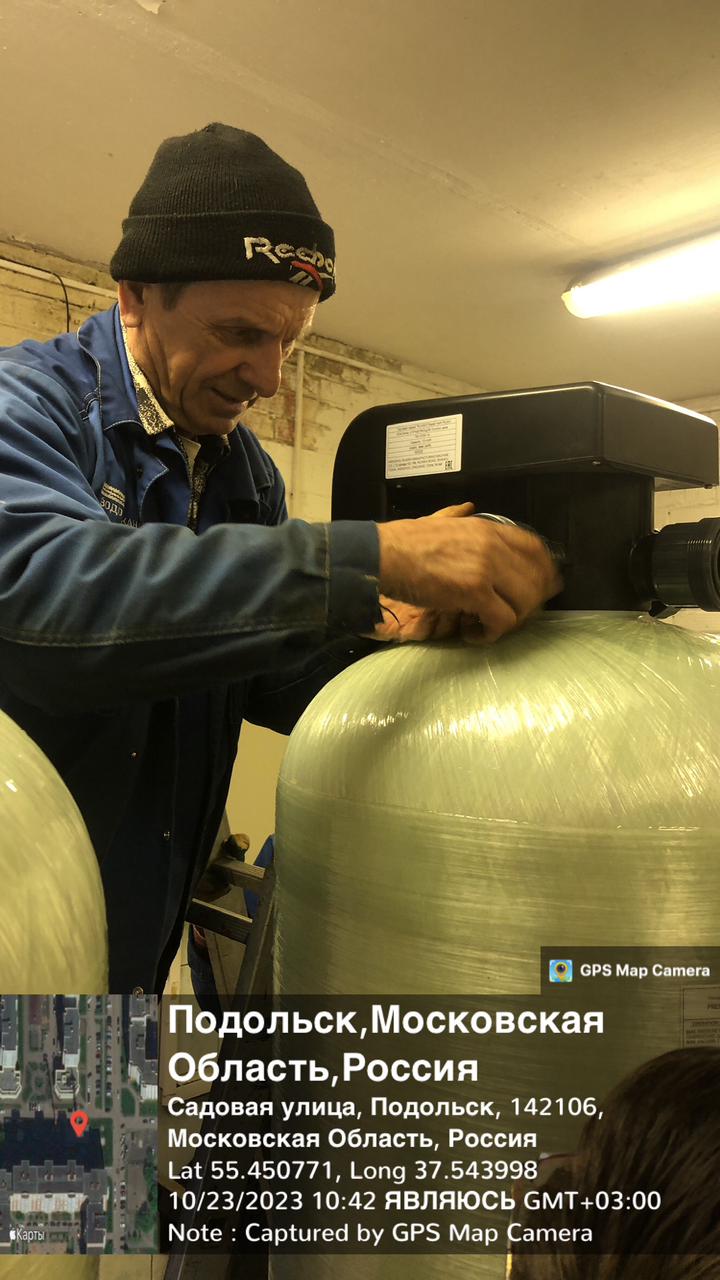 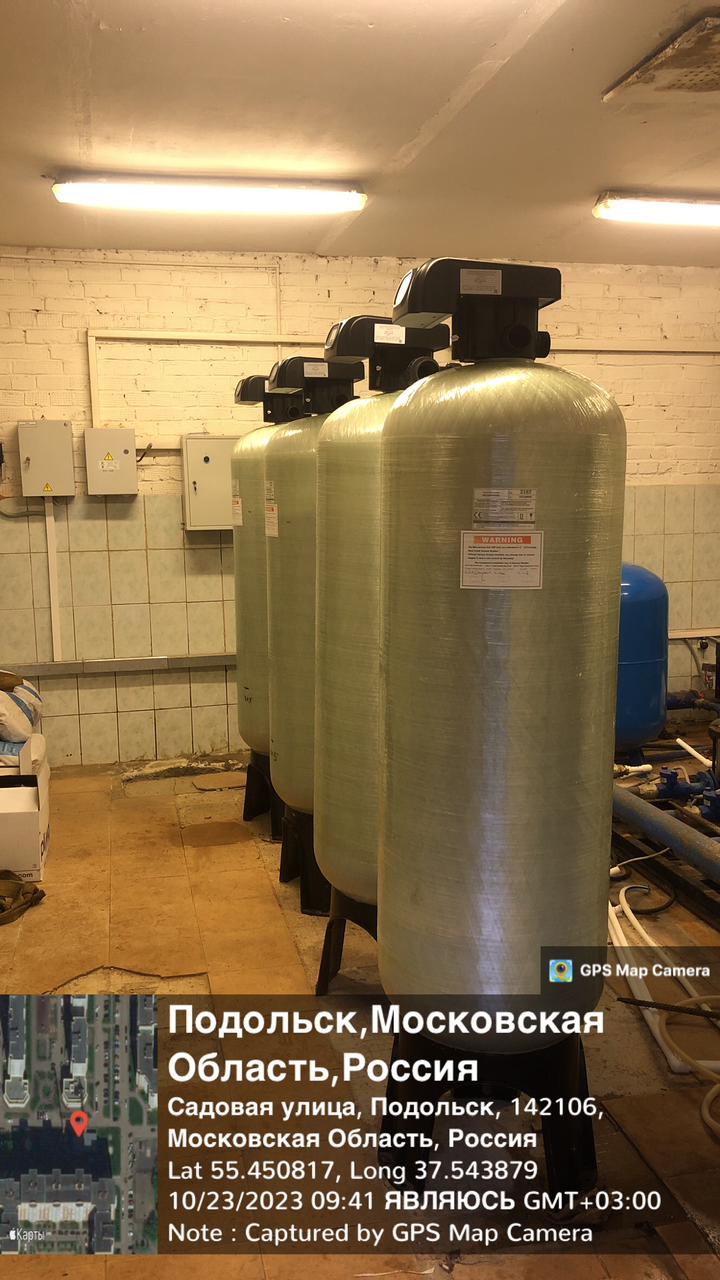 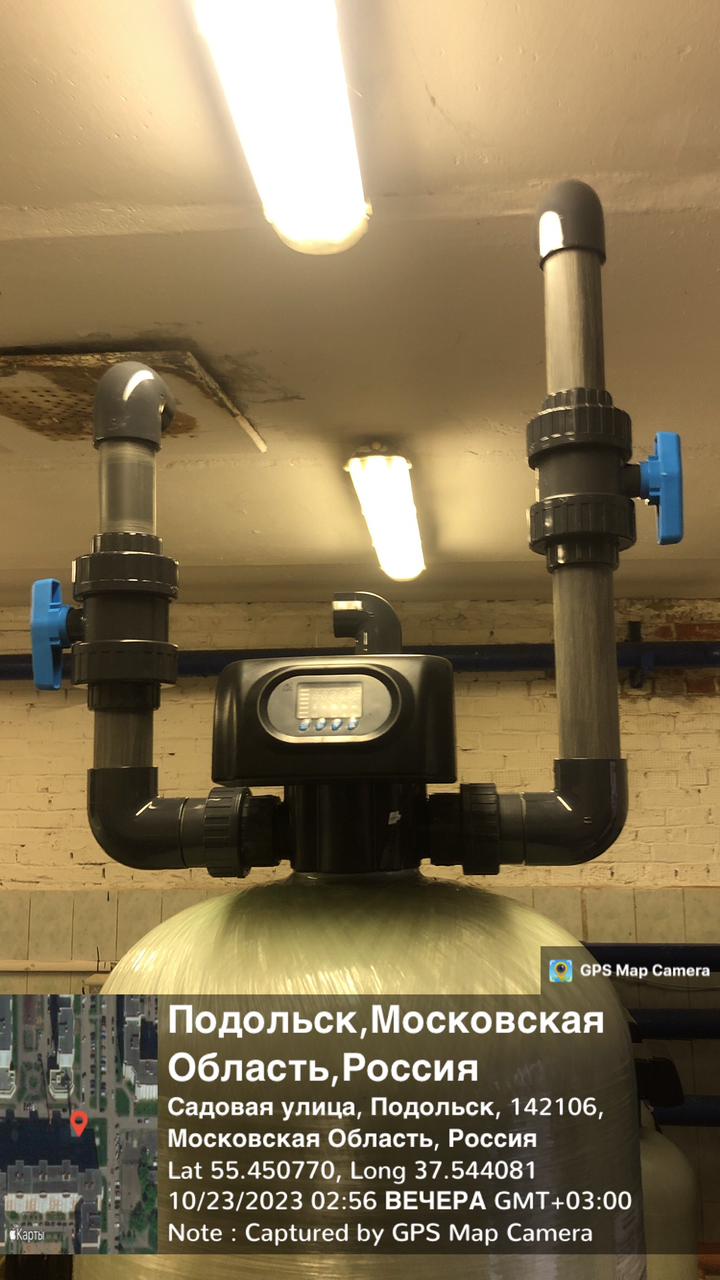 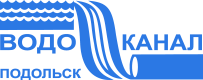 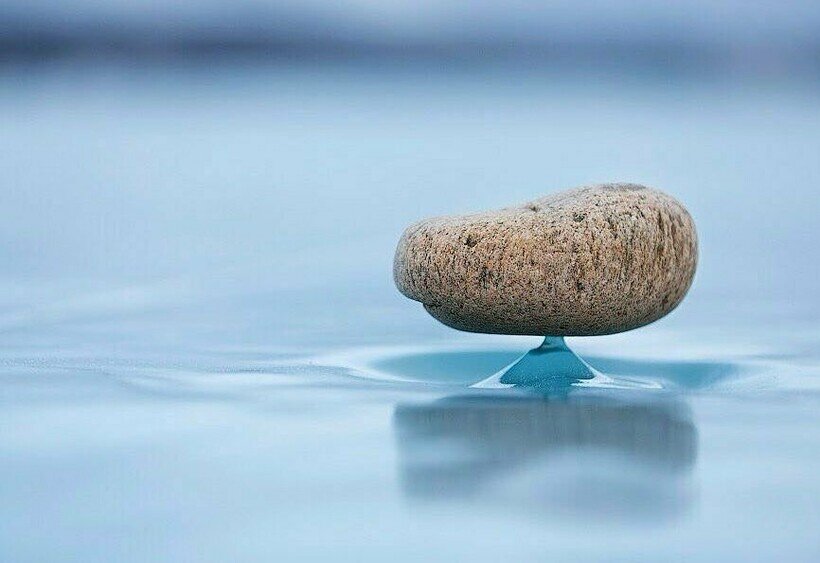 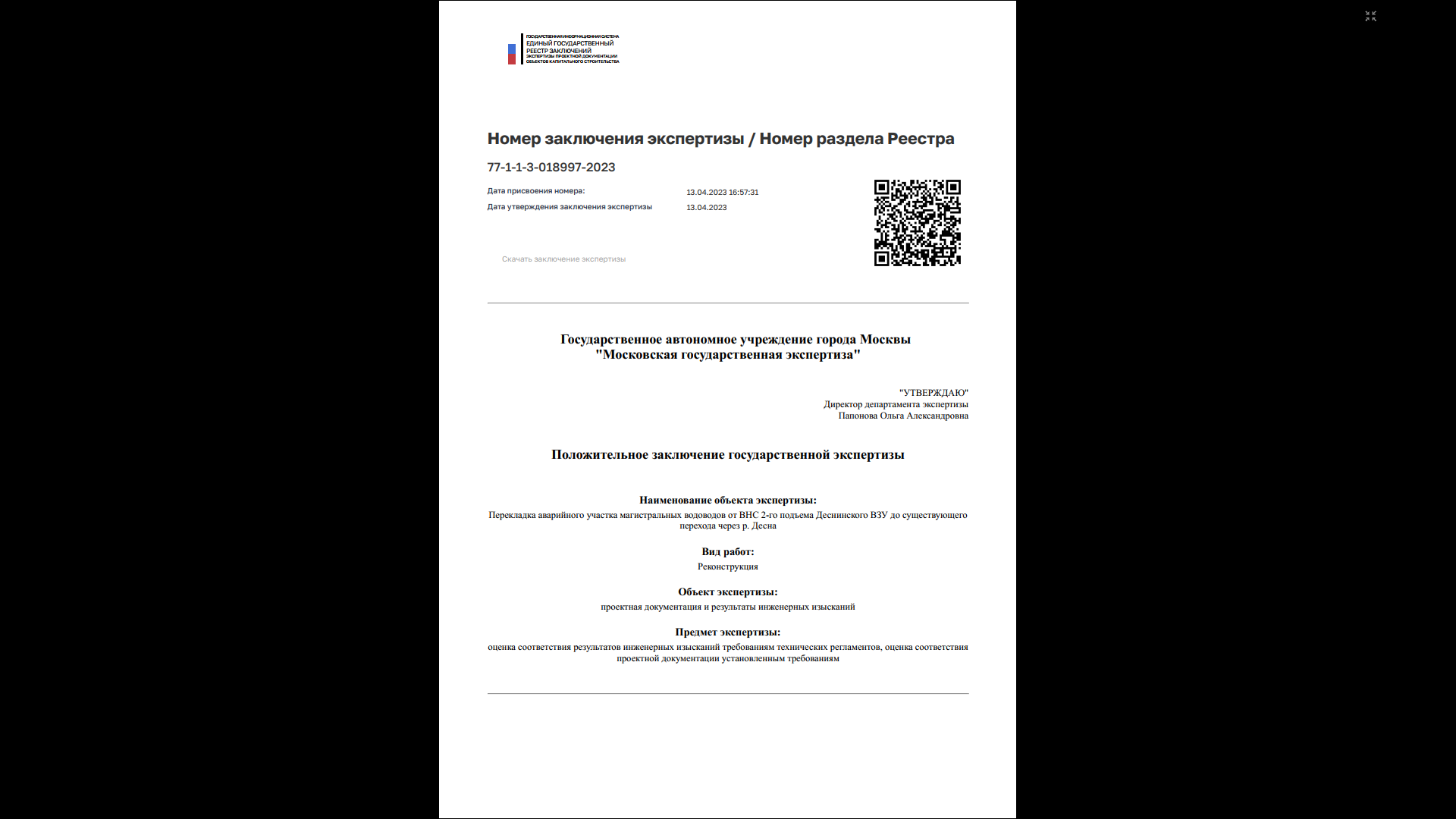 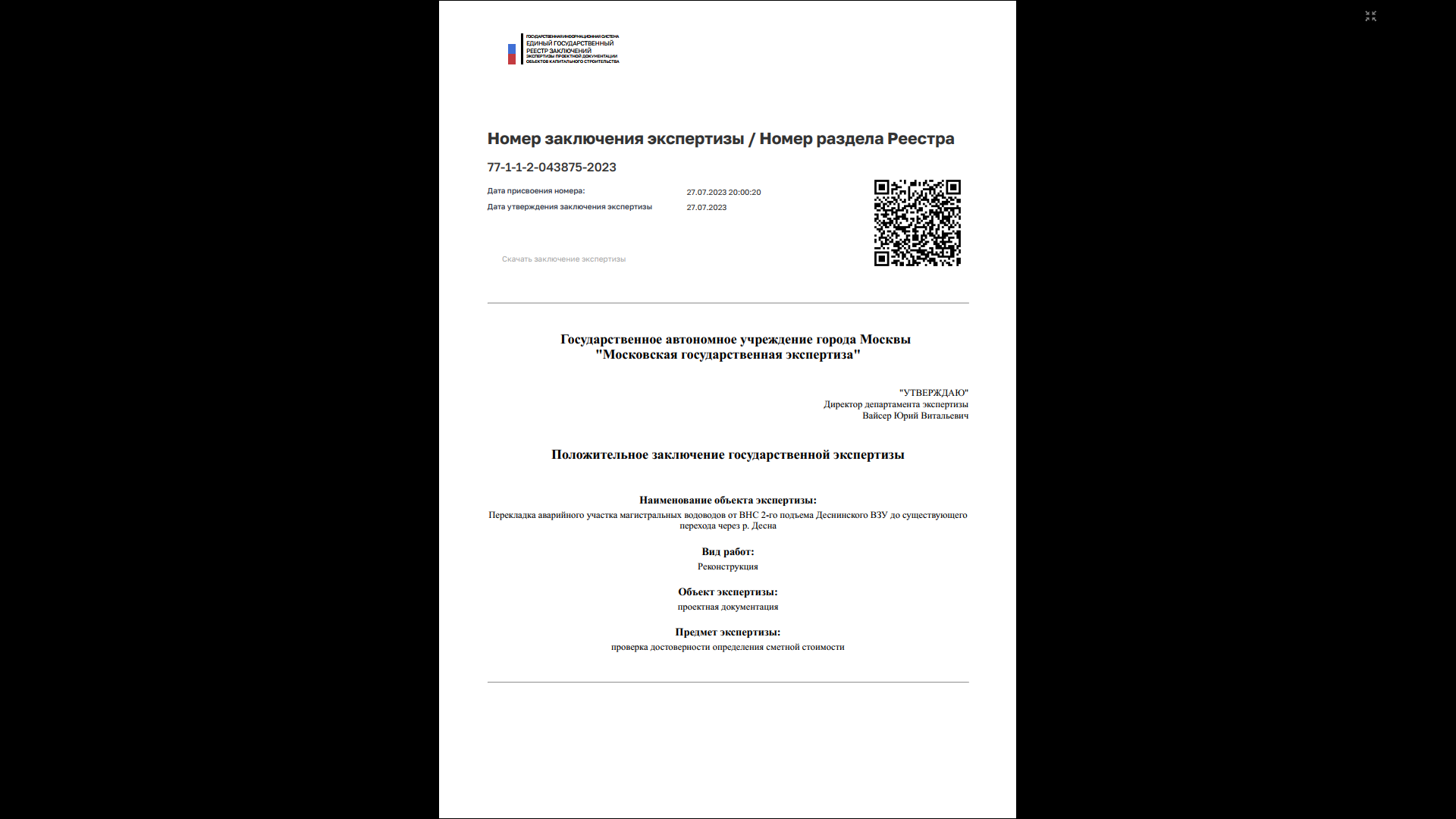 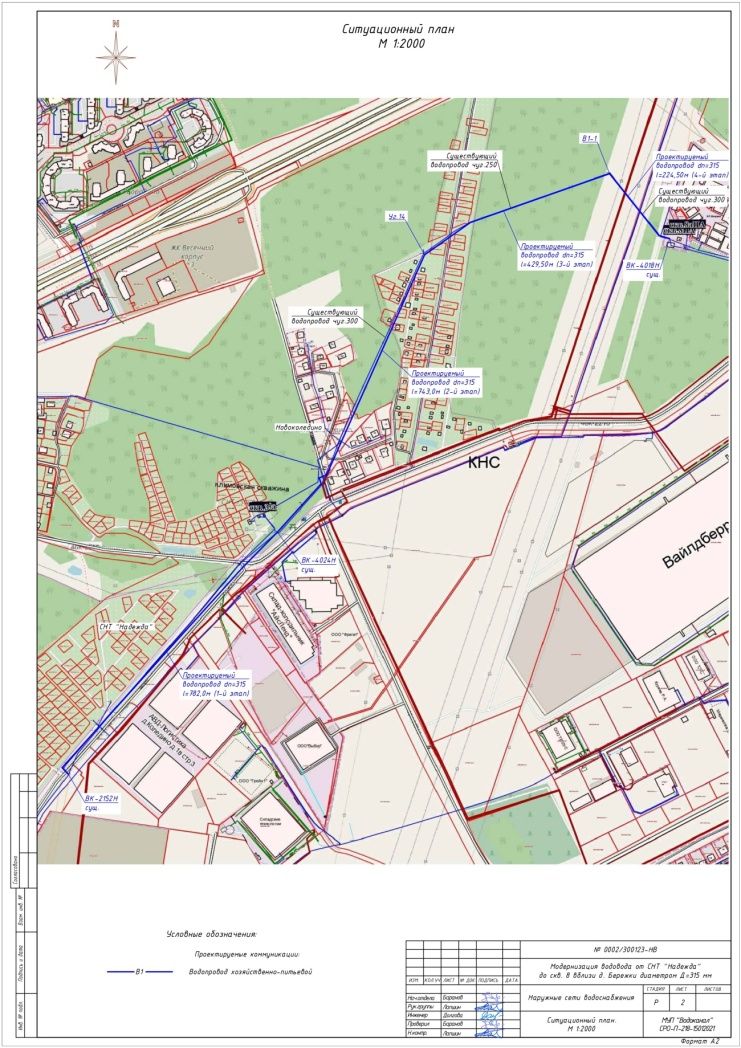 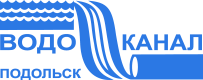 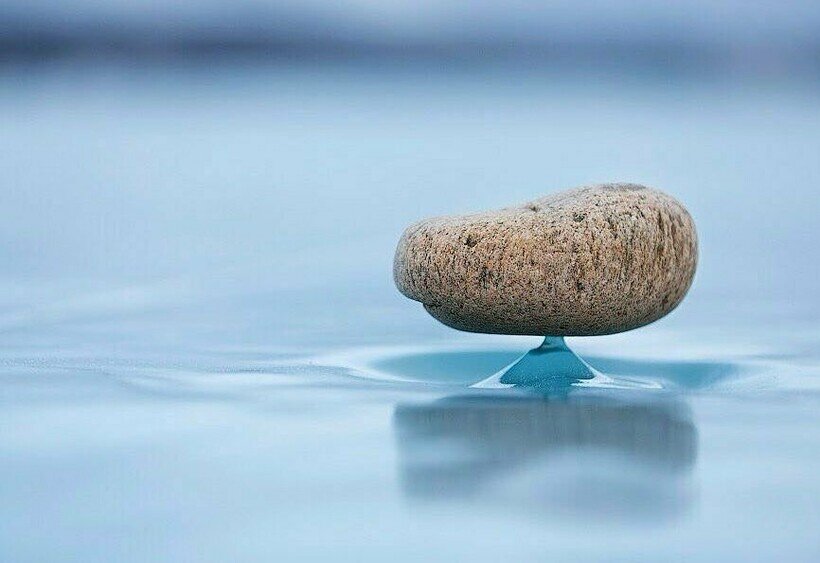 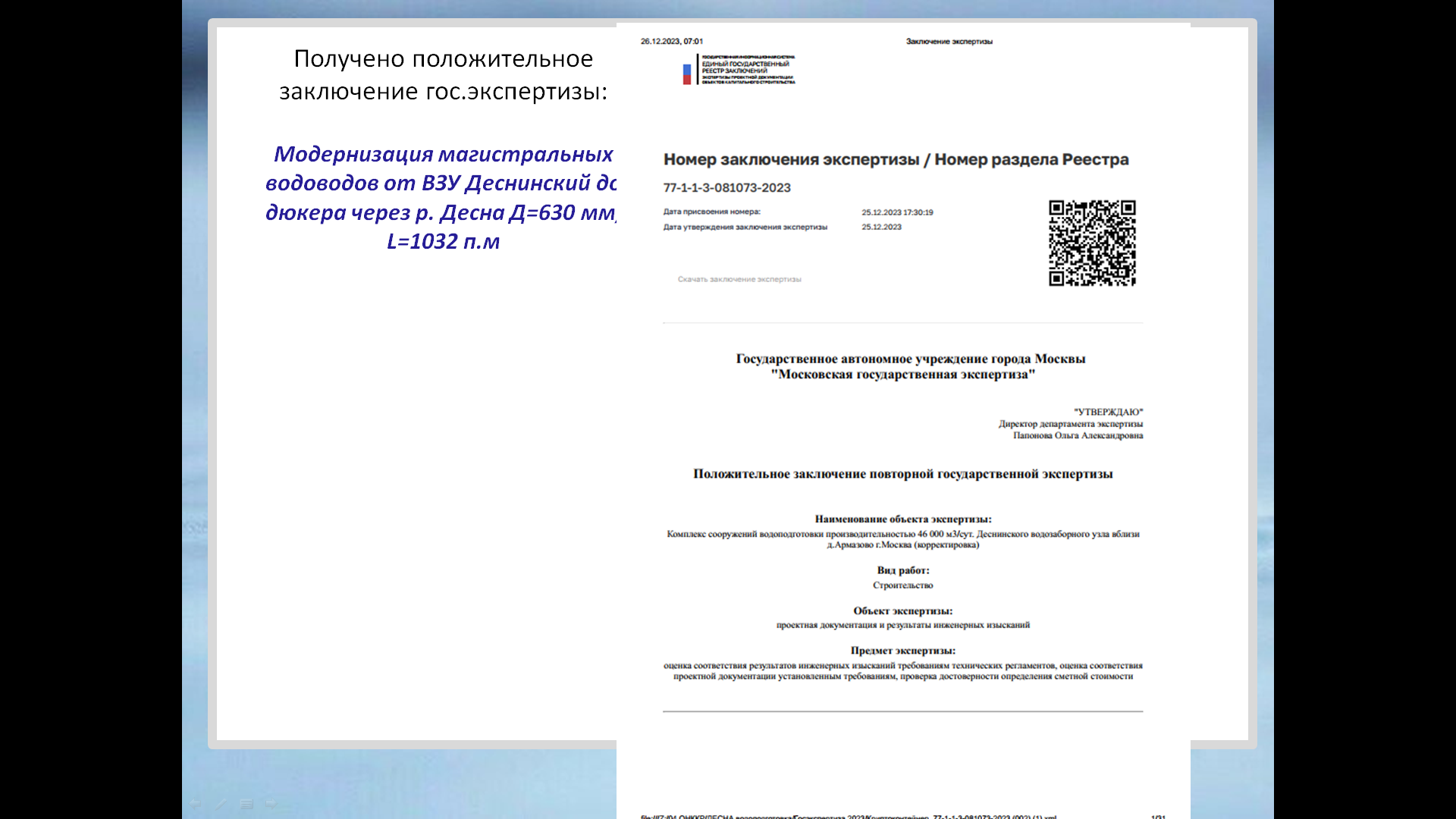 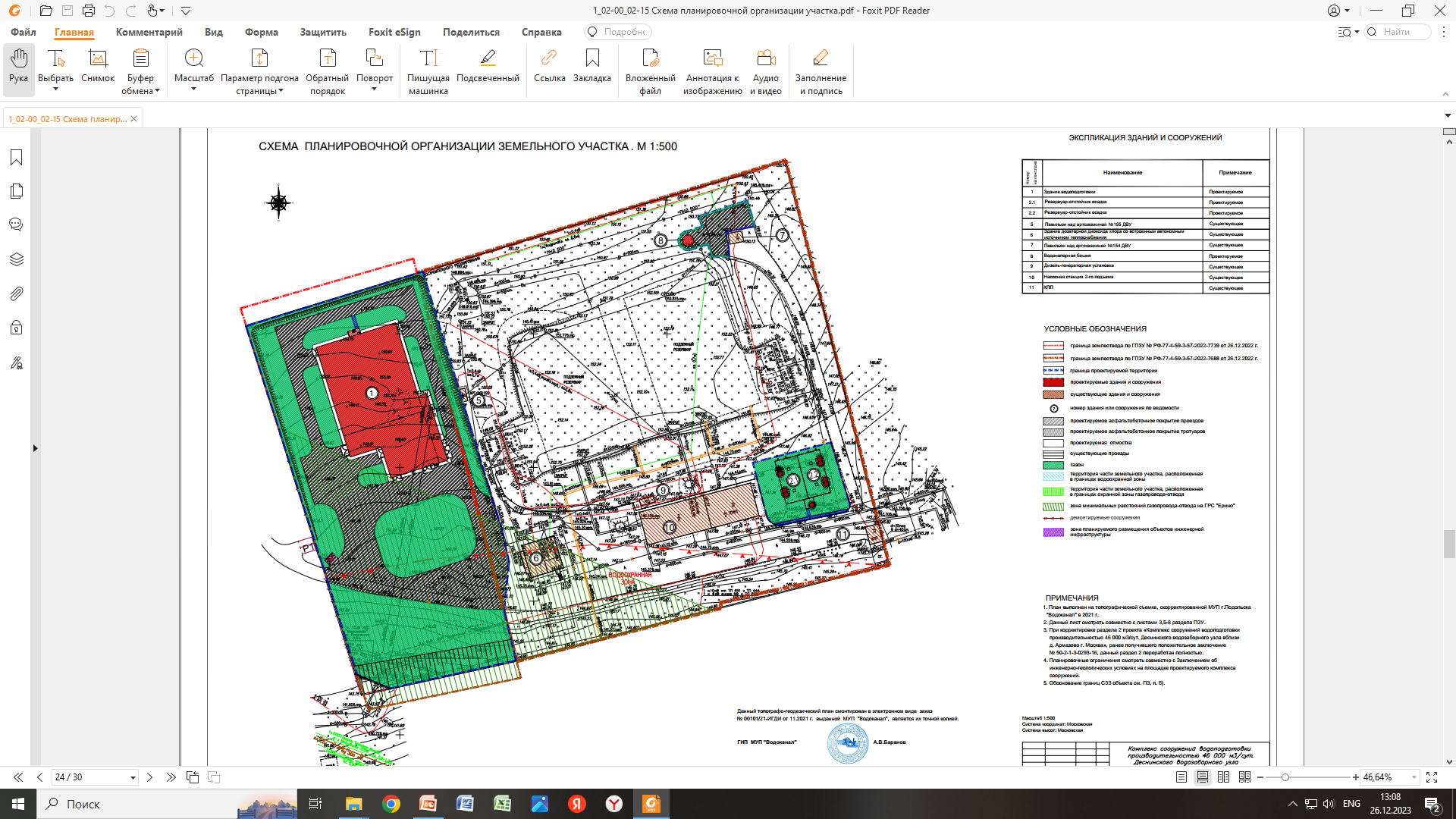 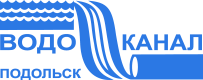 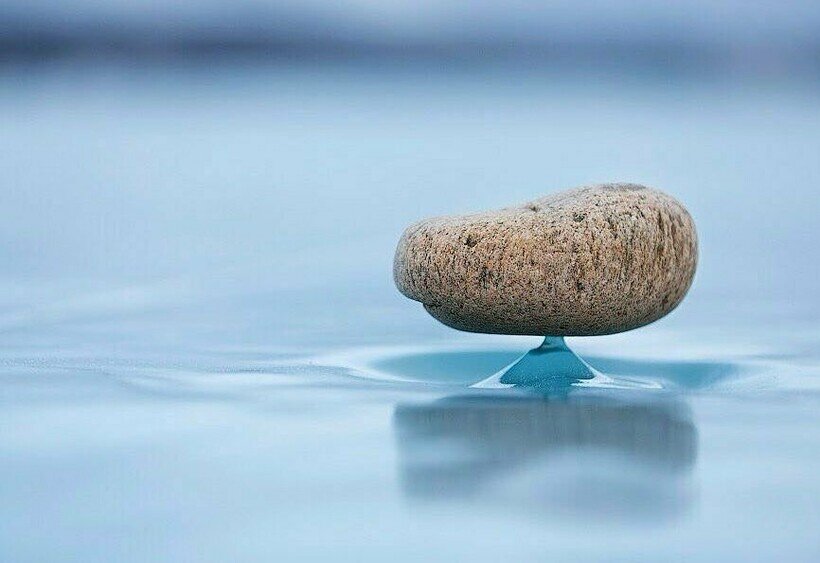 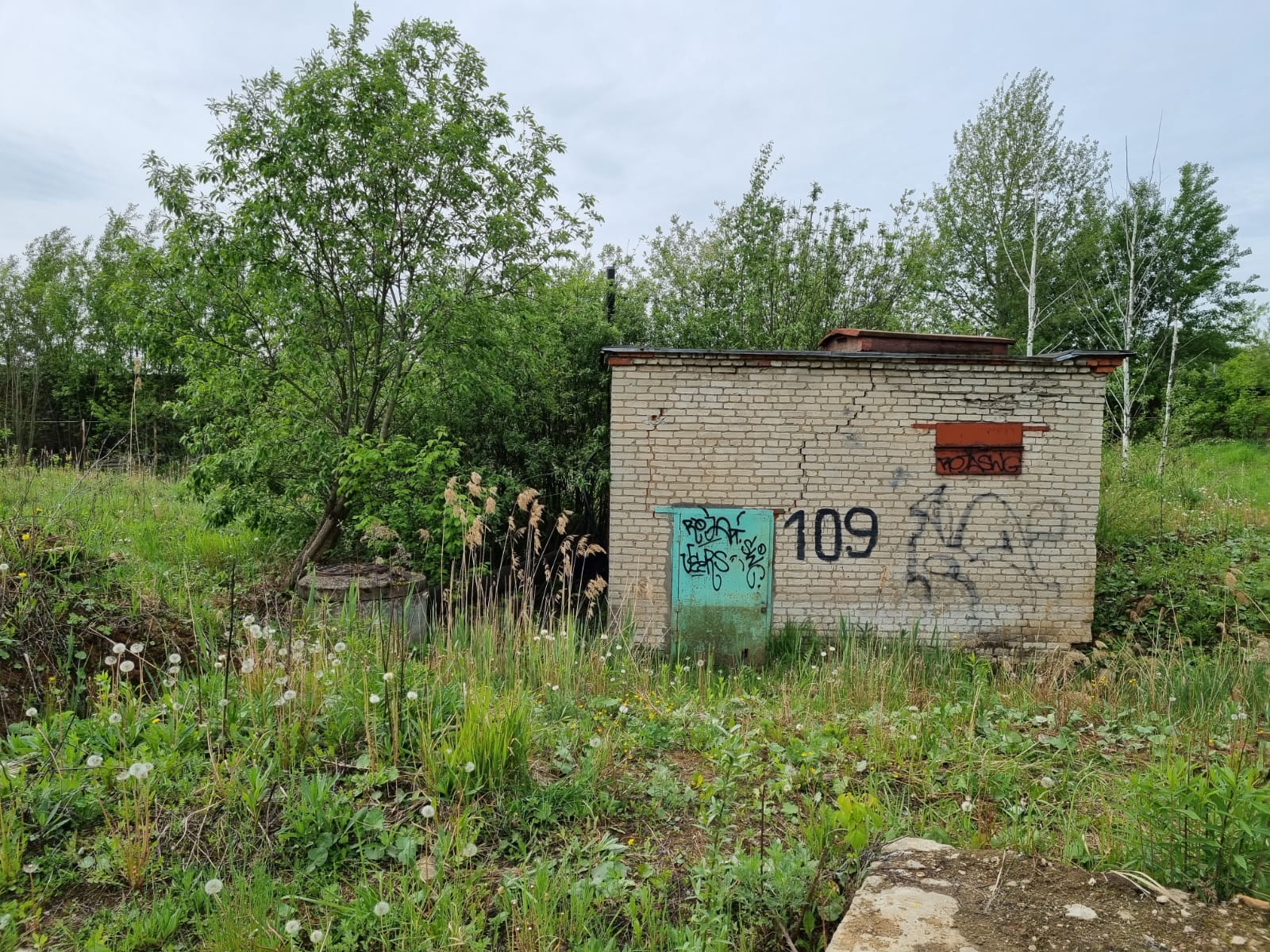 стало
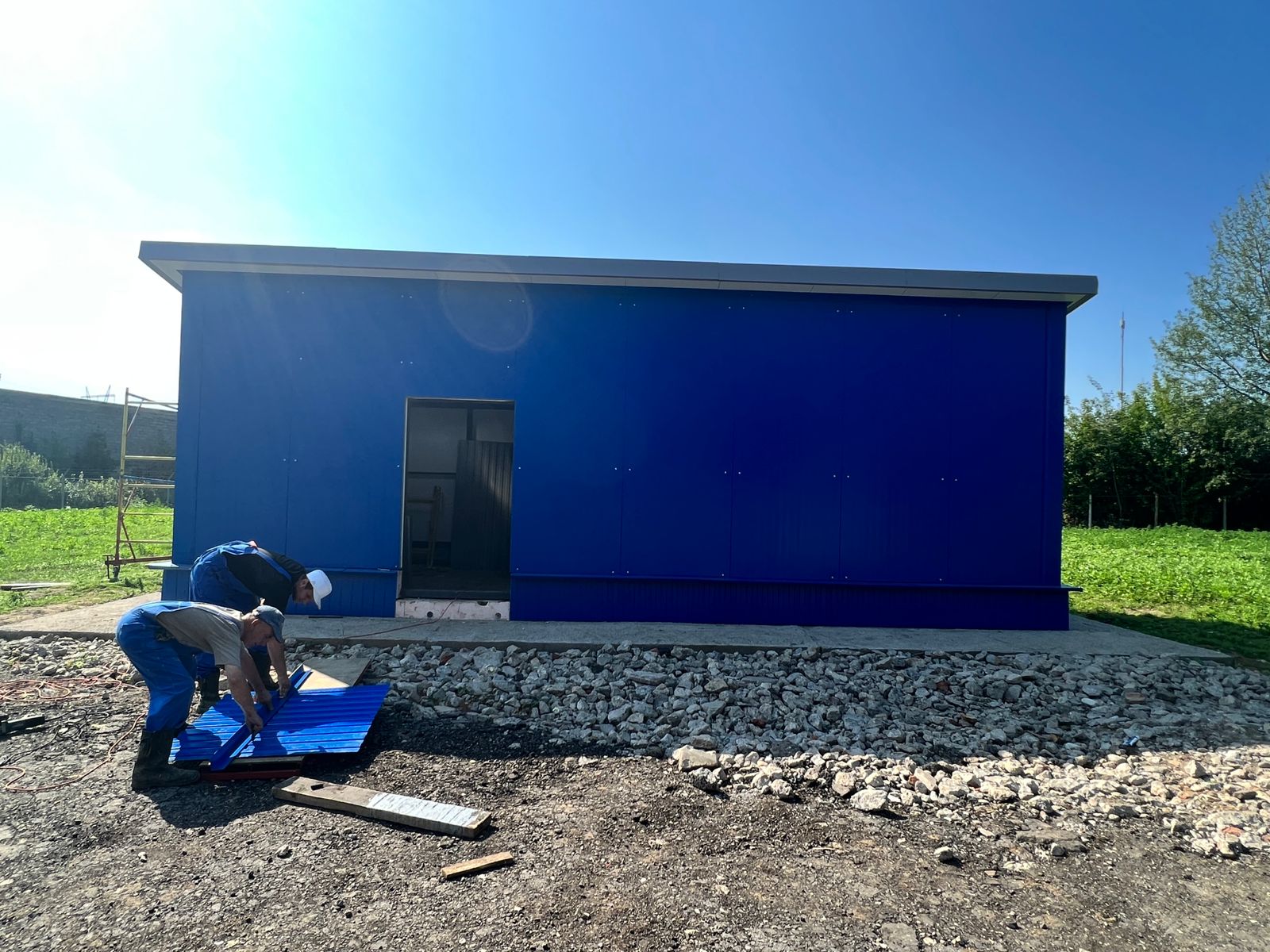 было
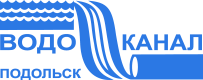 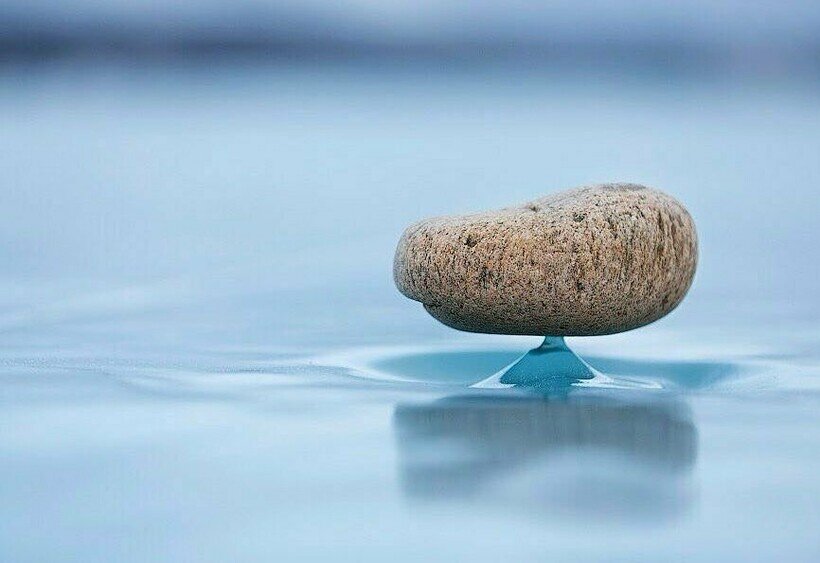 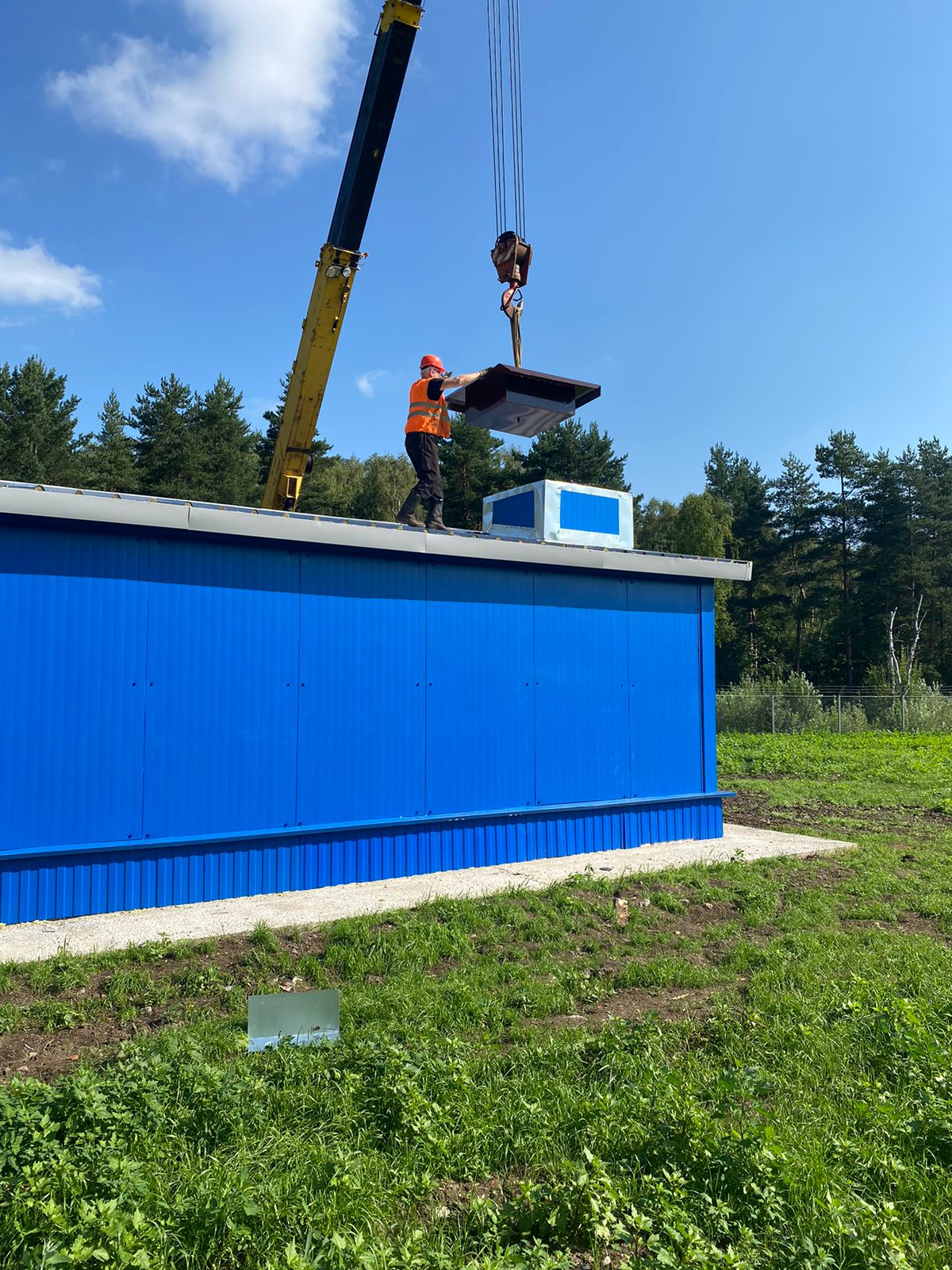 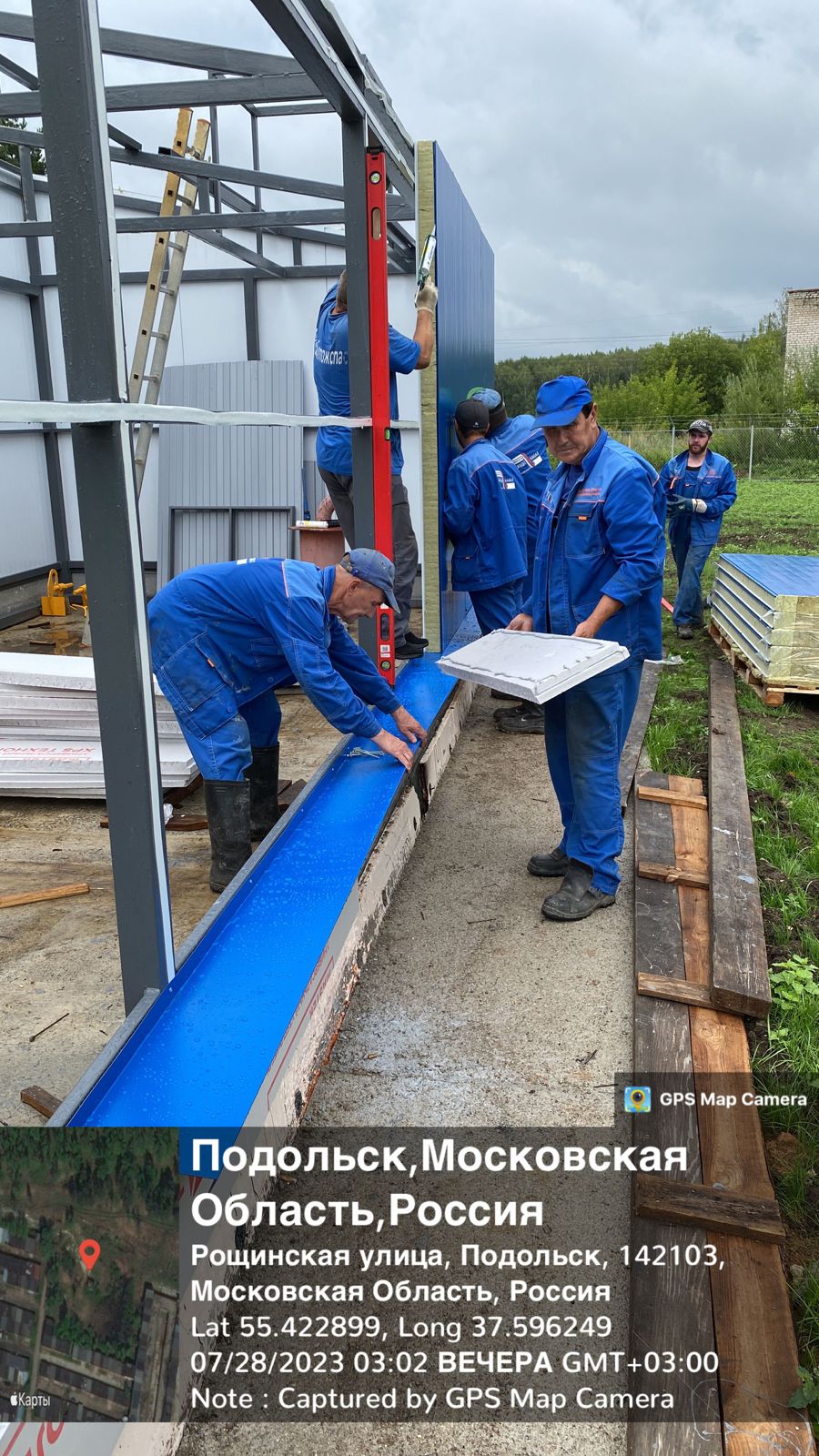 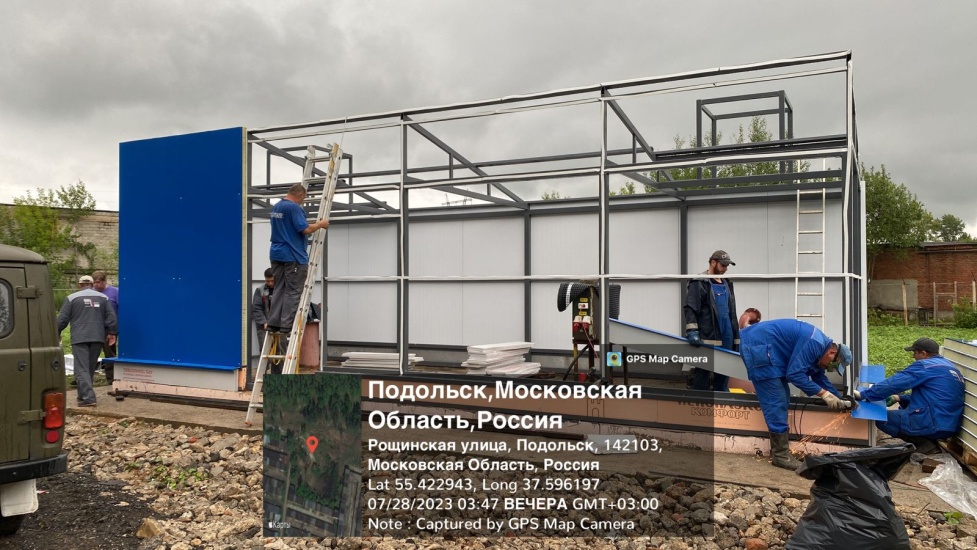 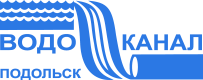 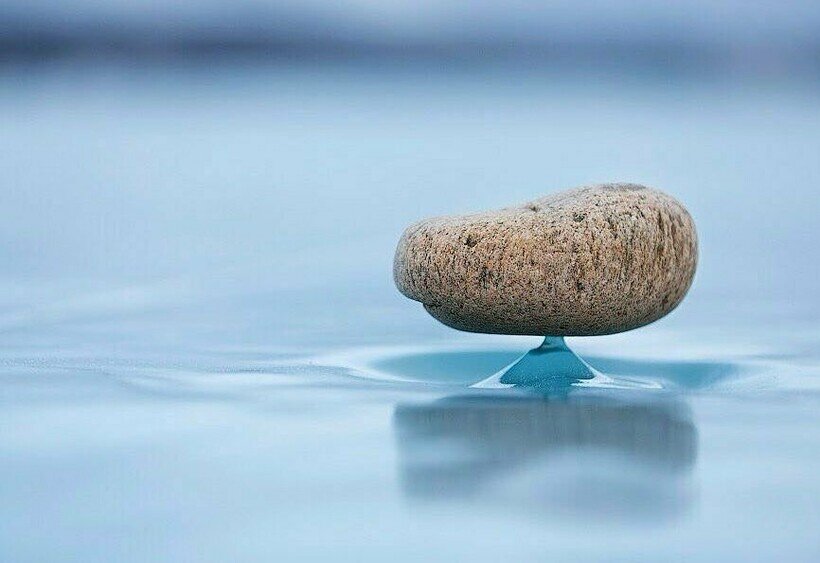 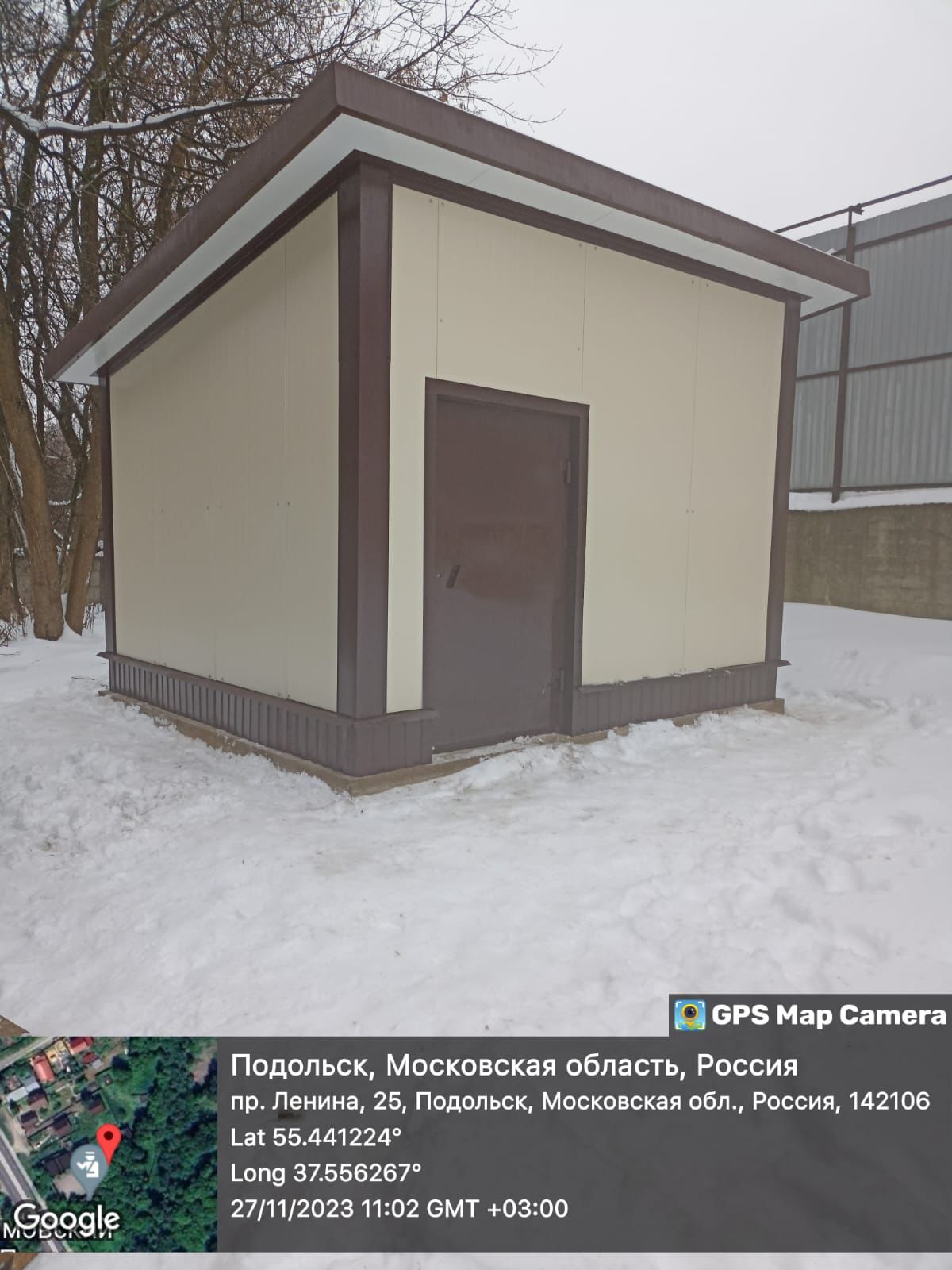 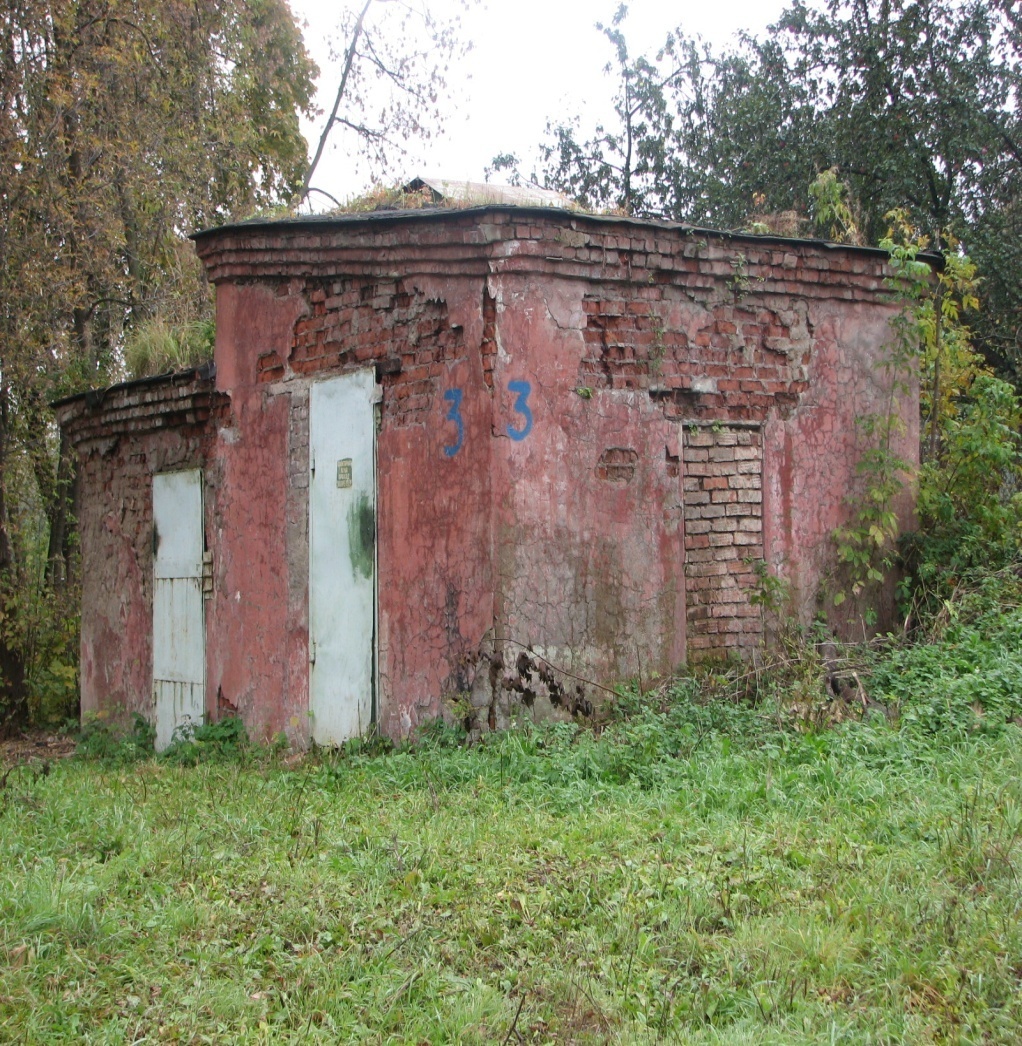 стало
было
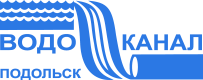 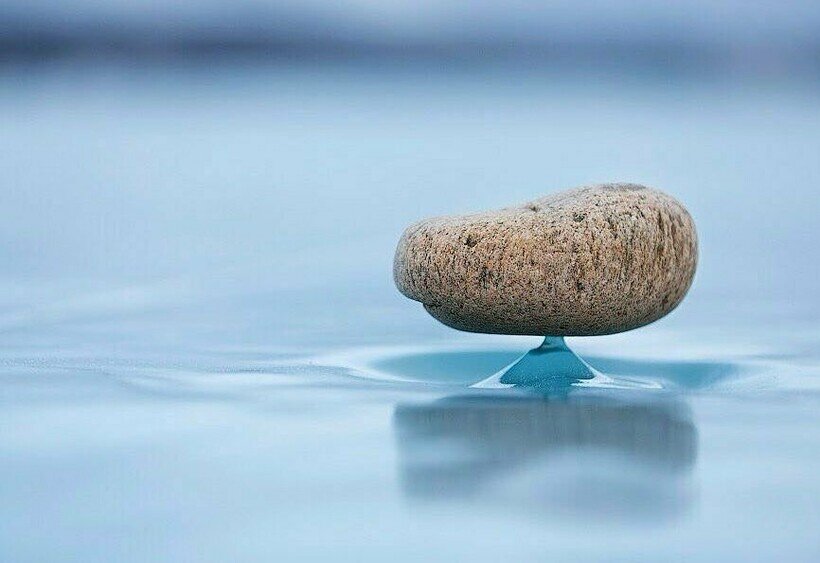 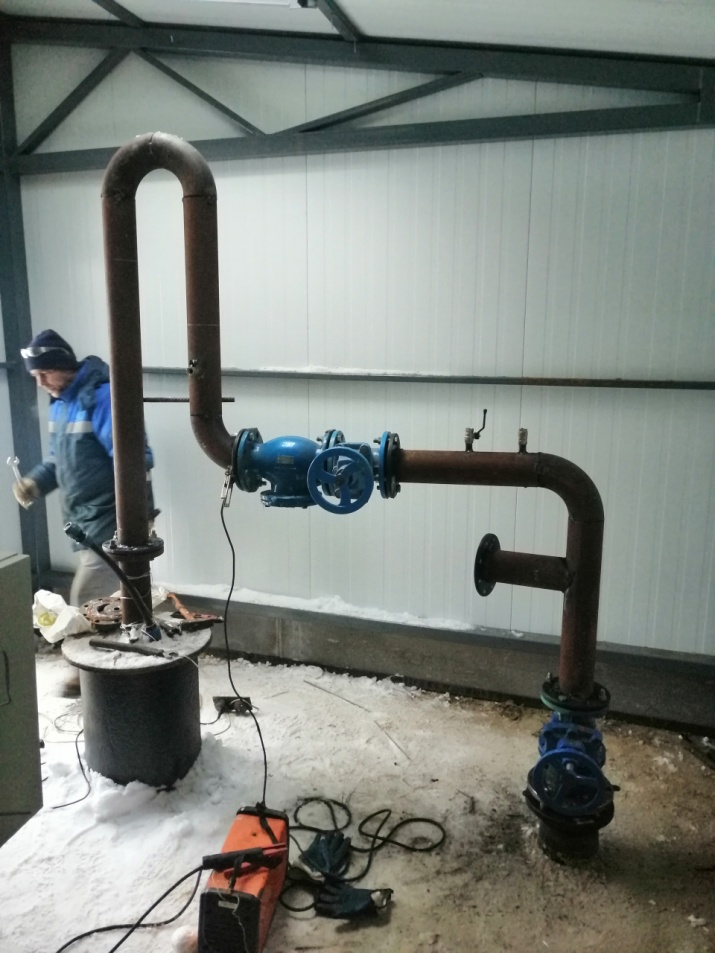 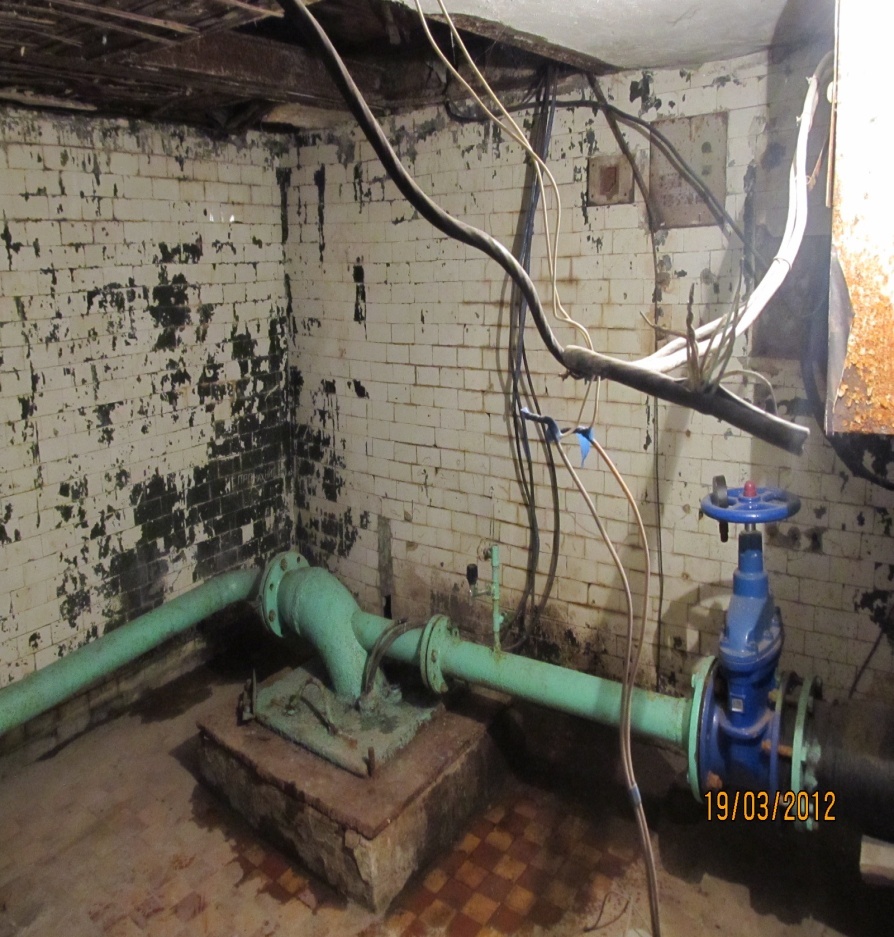 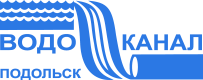 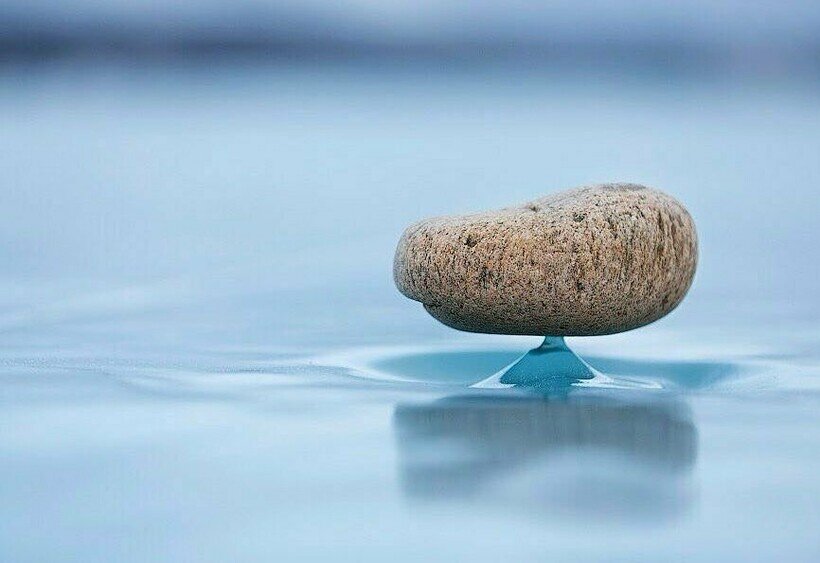 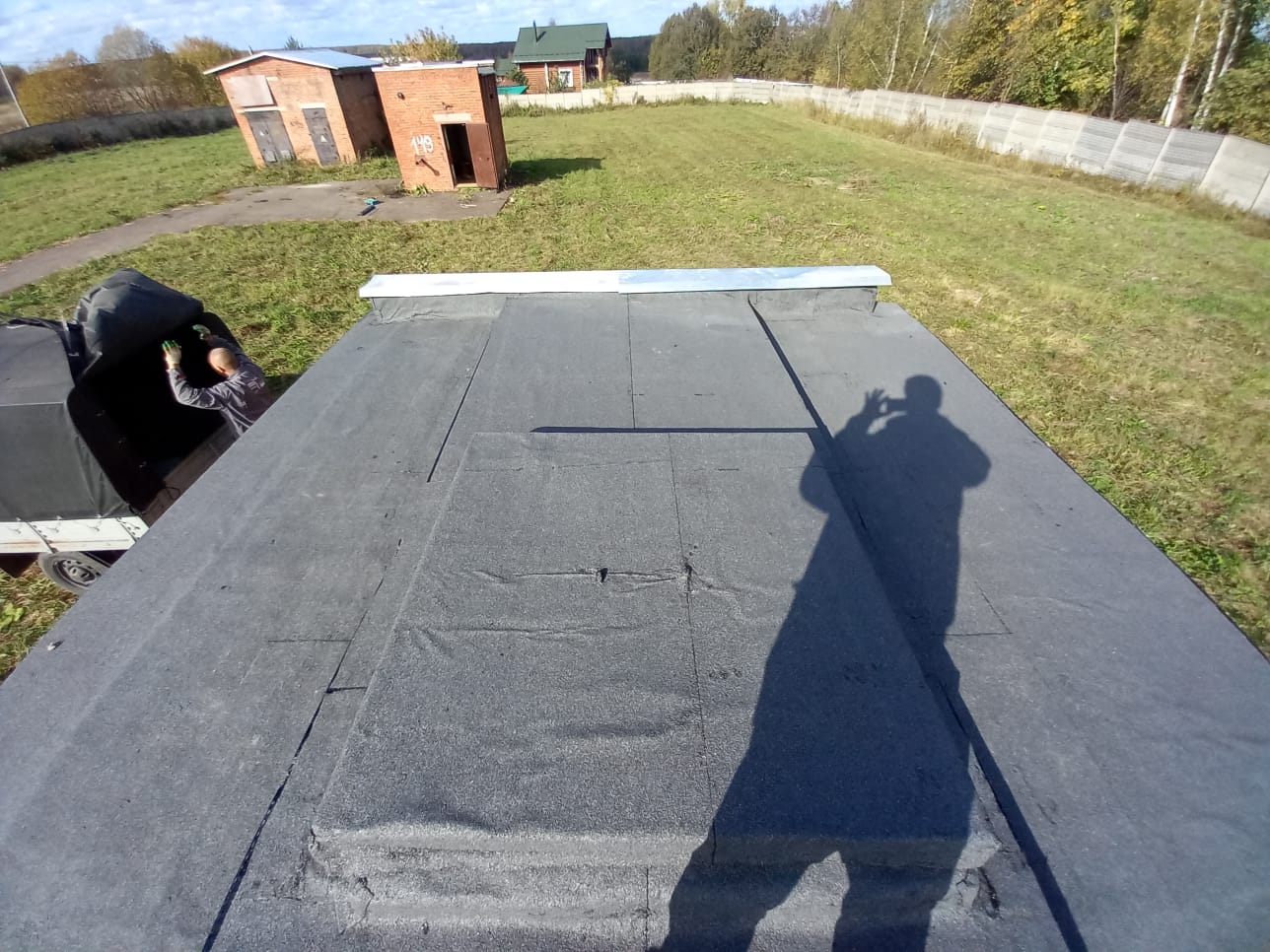 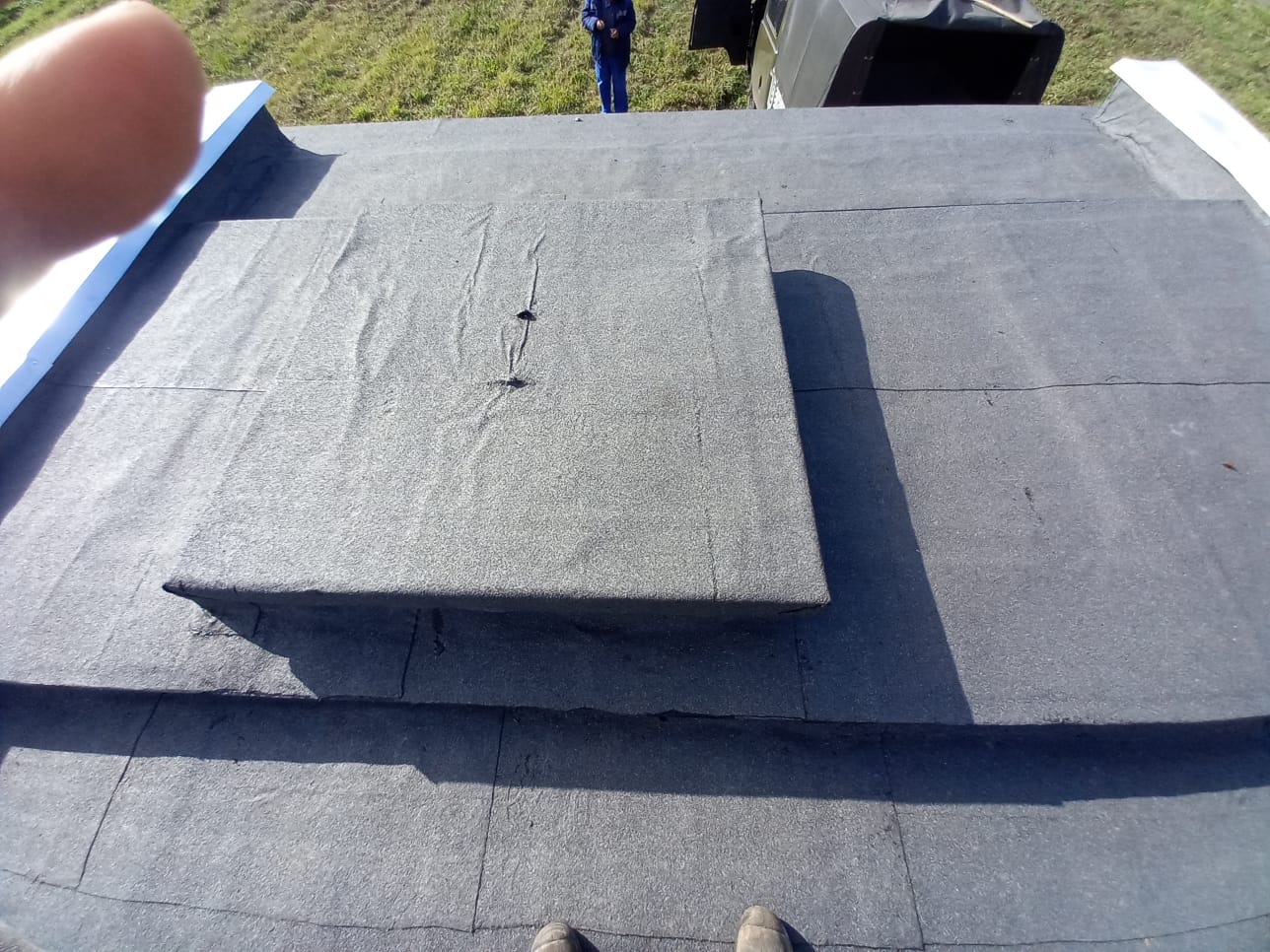 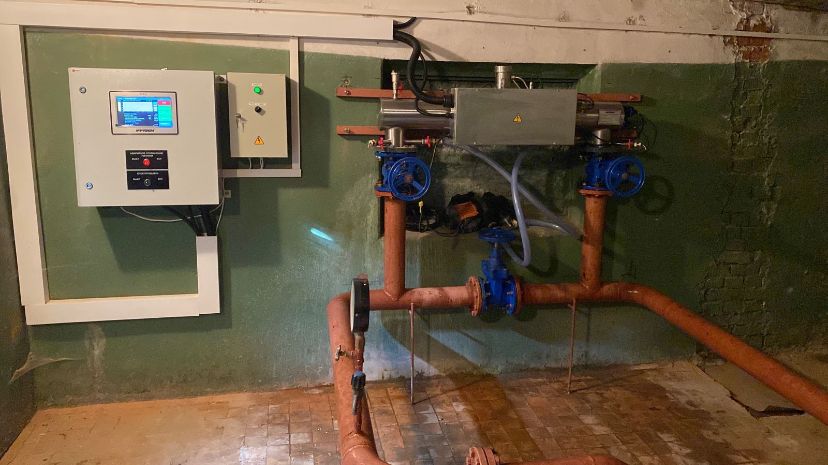 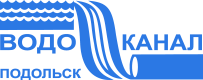 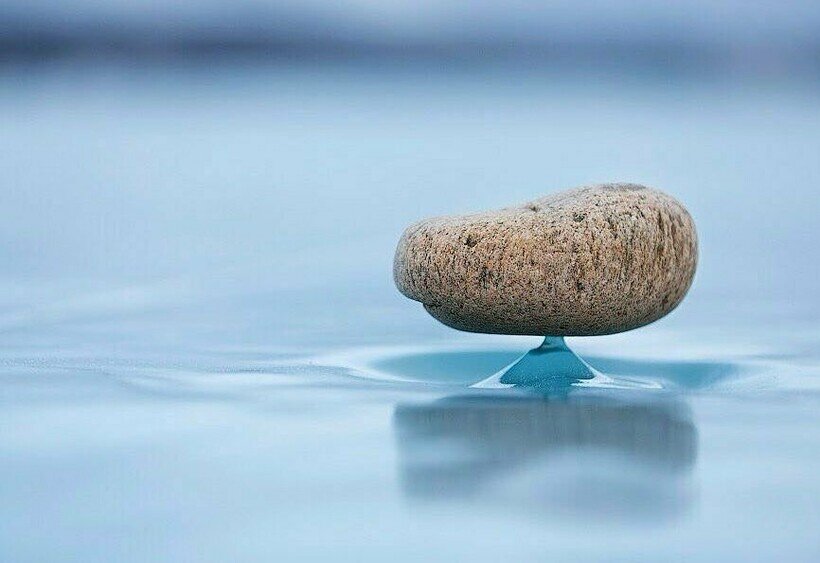 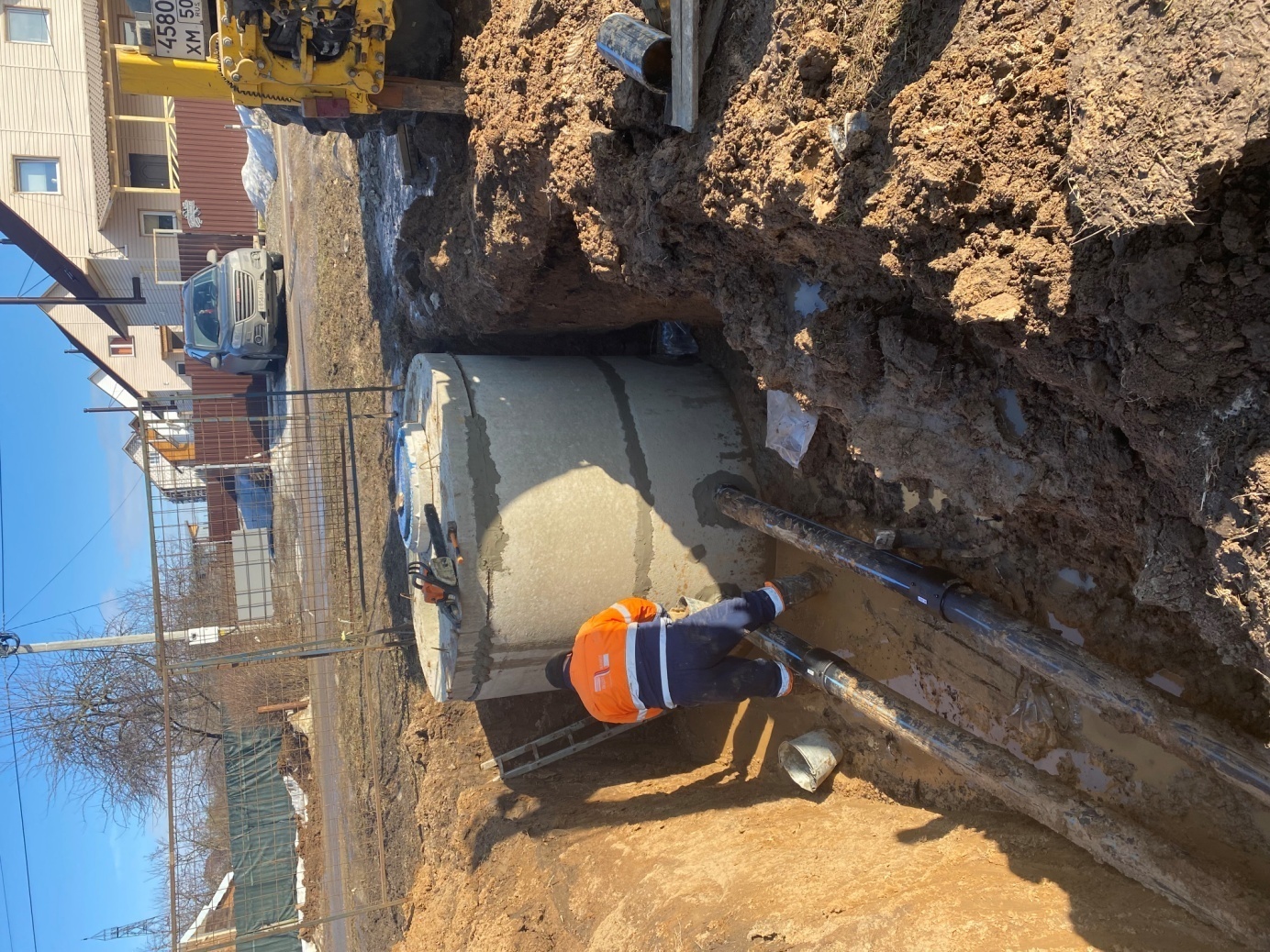 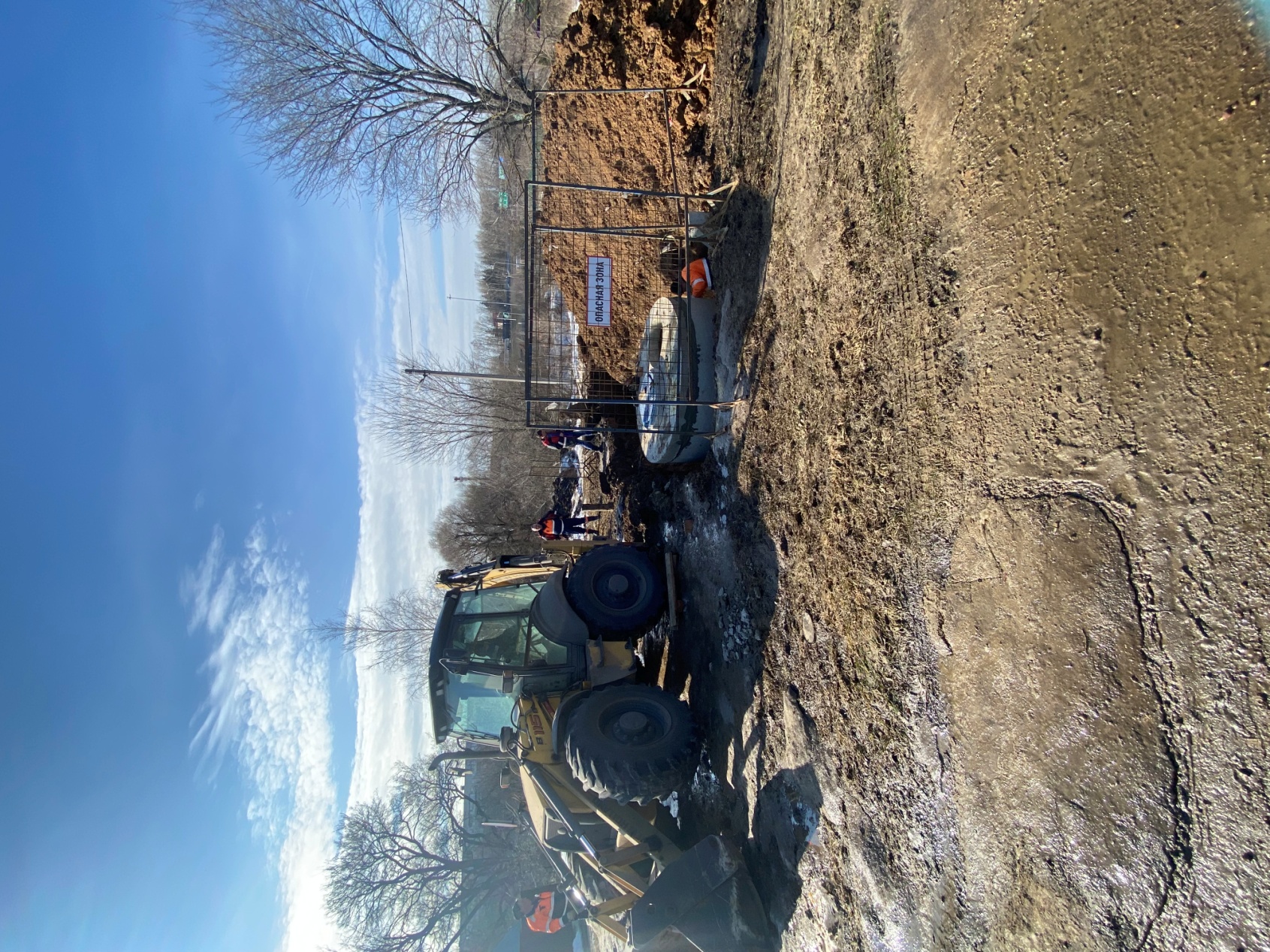 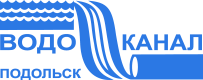 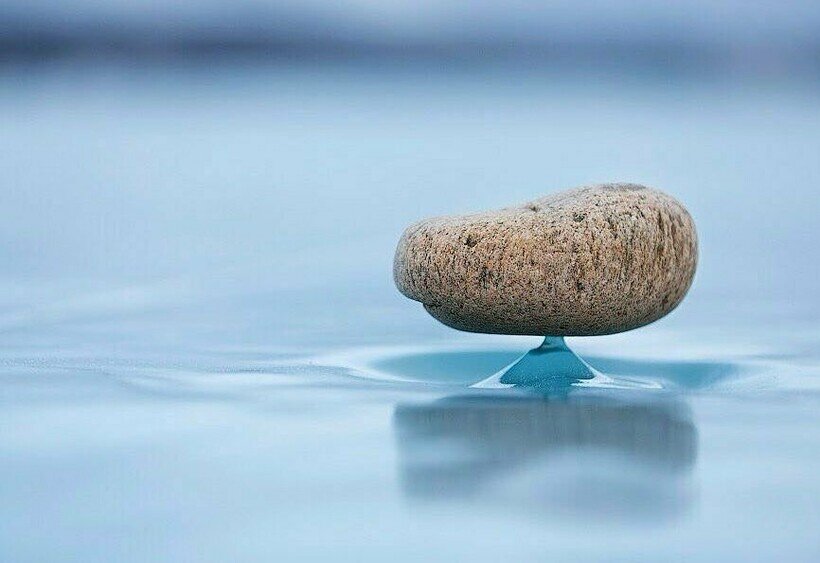 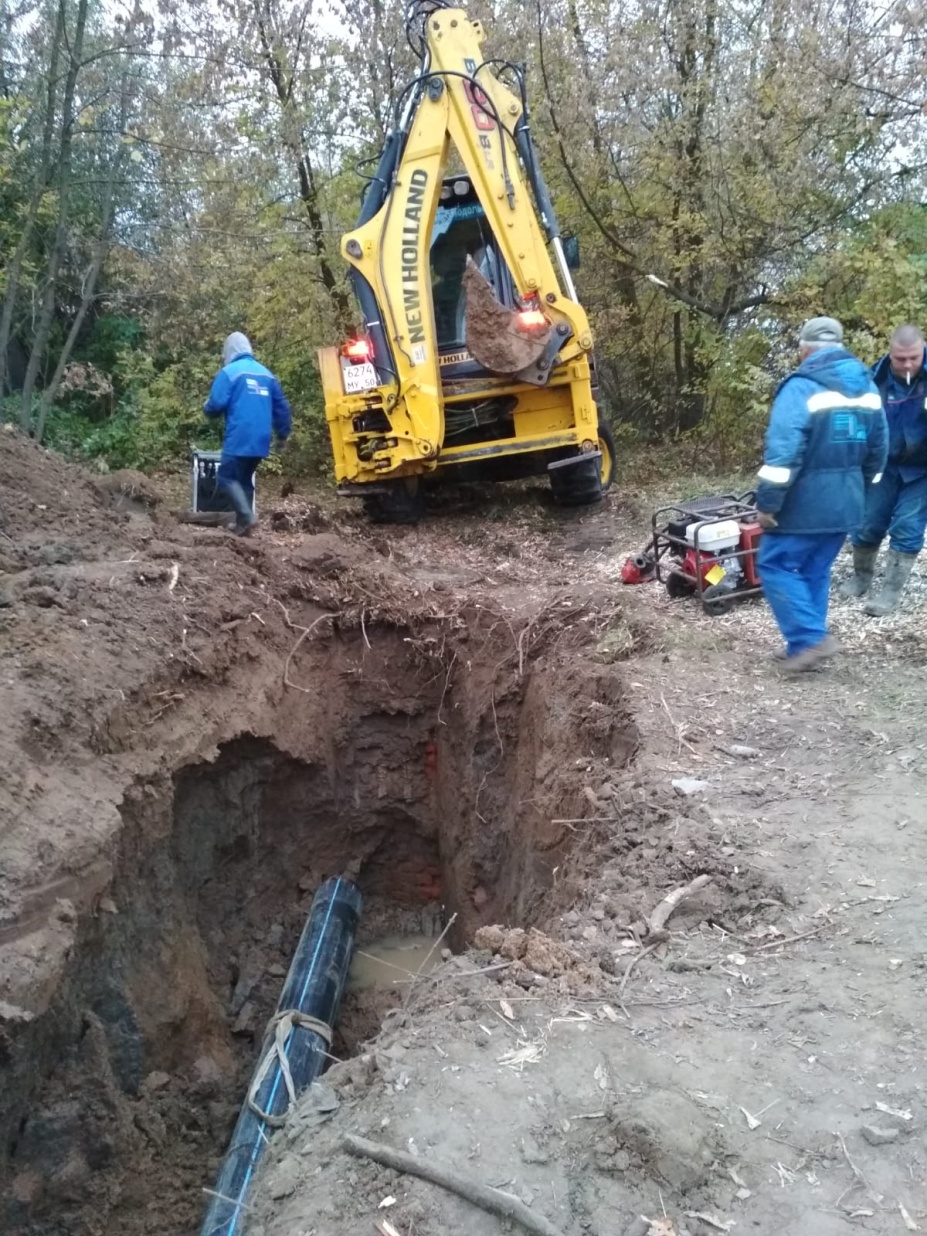 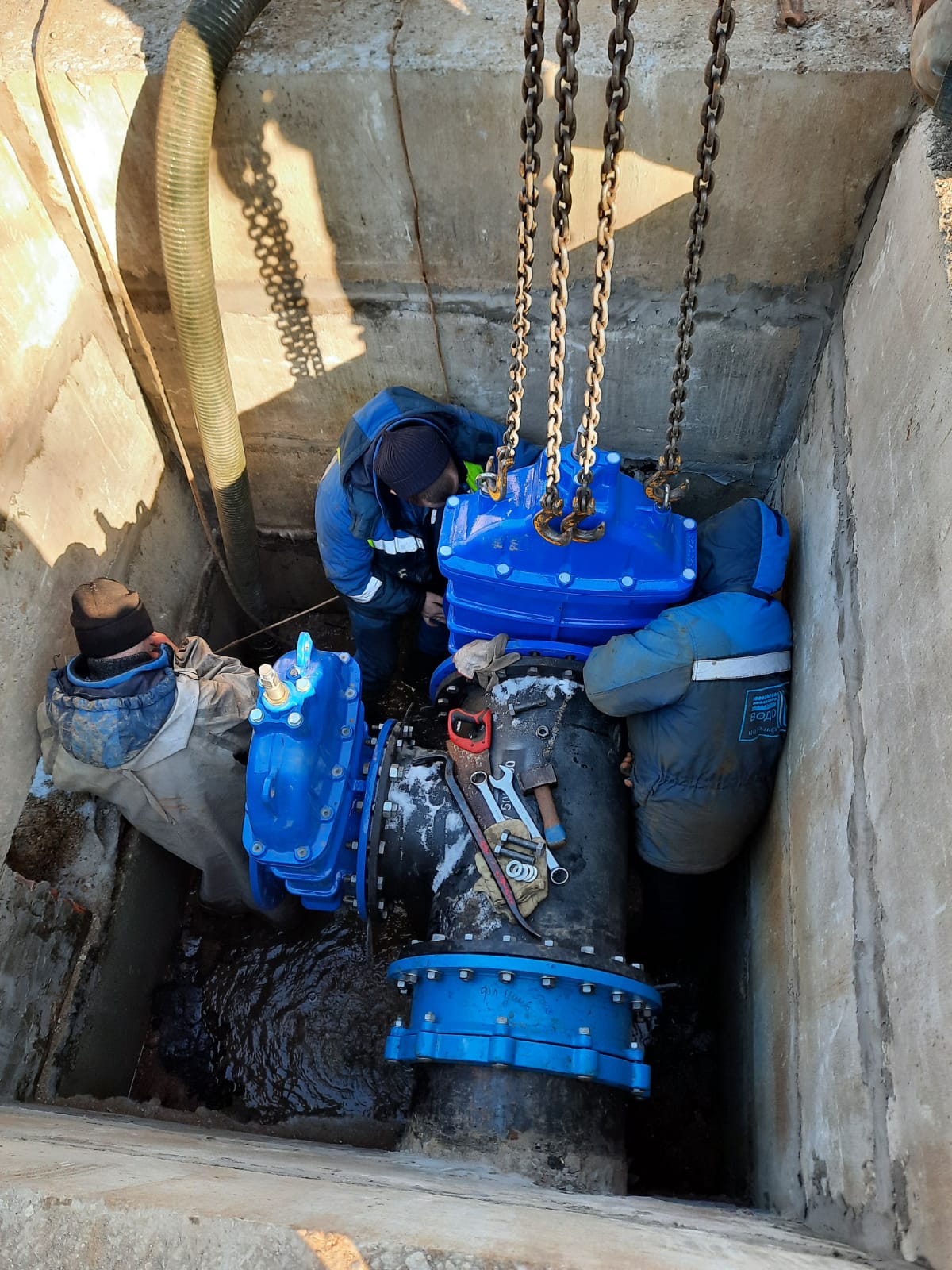 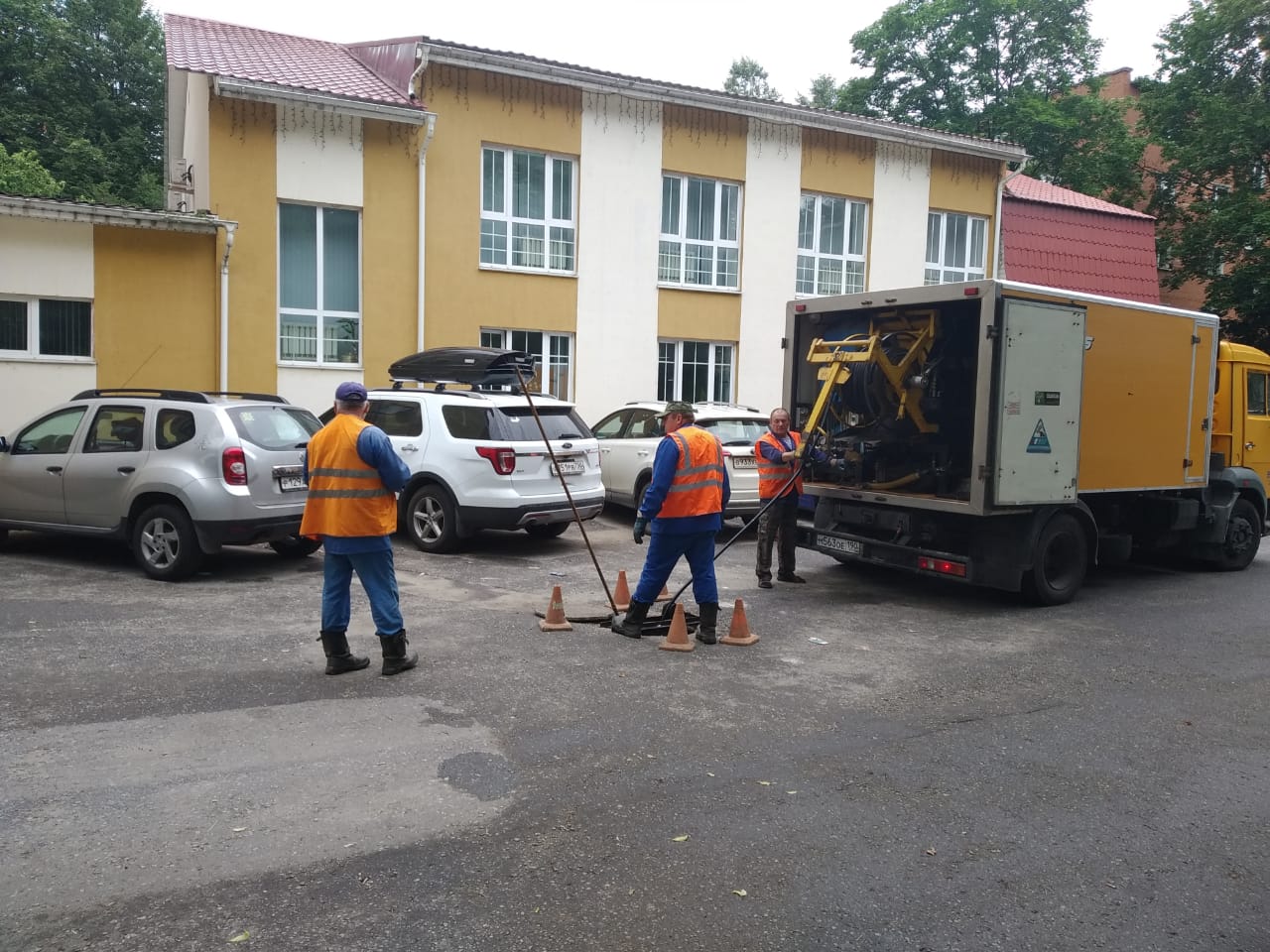 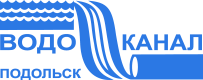 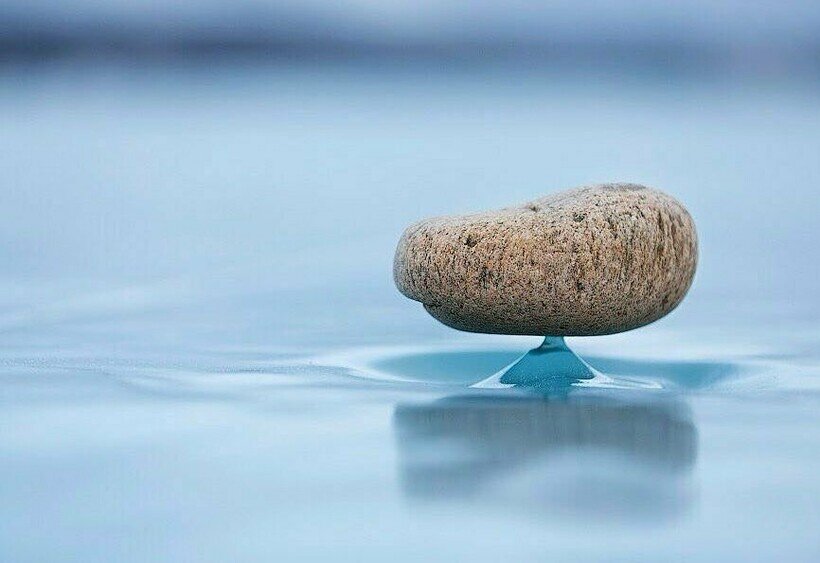 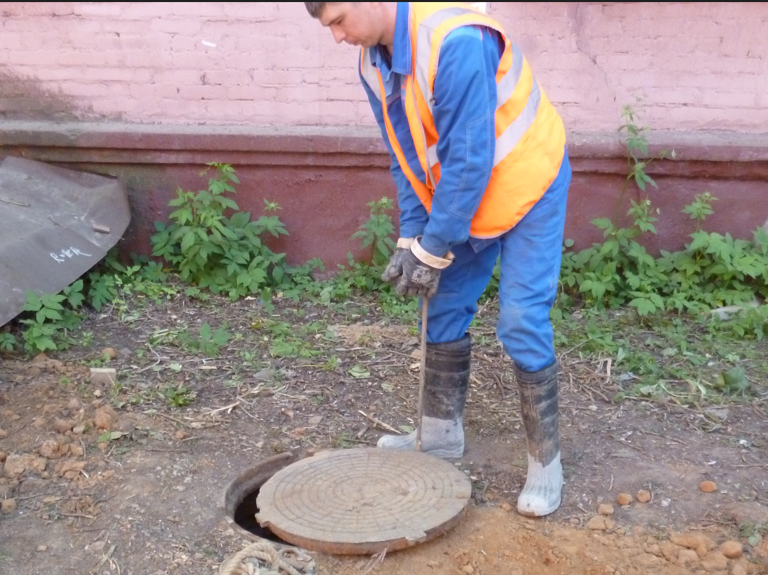 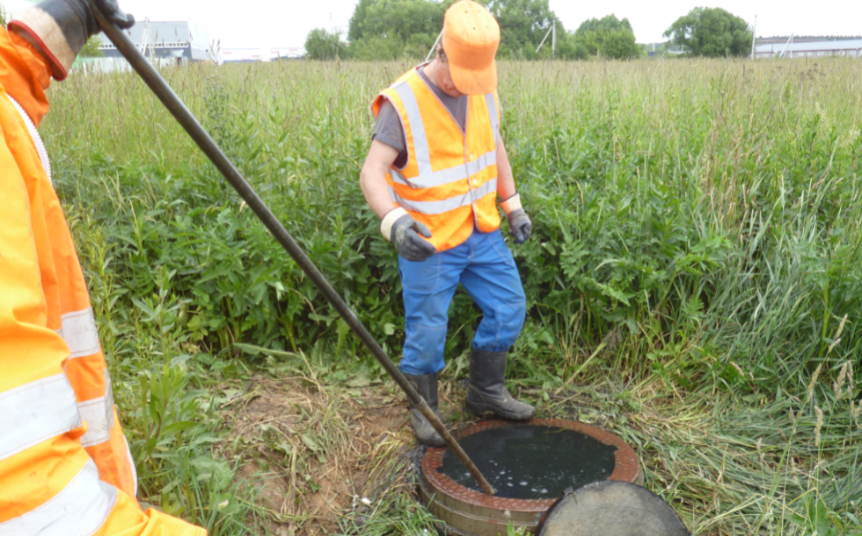 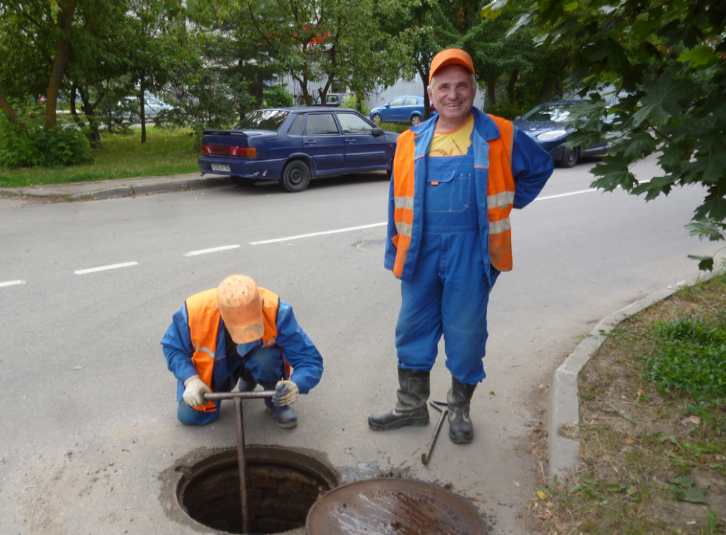 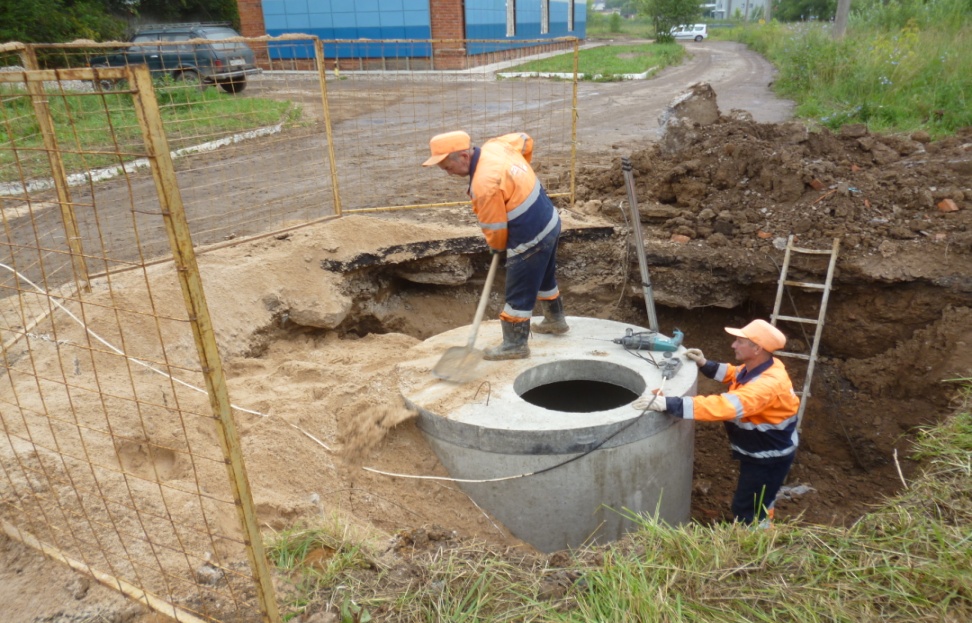 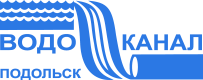 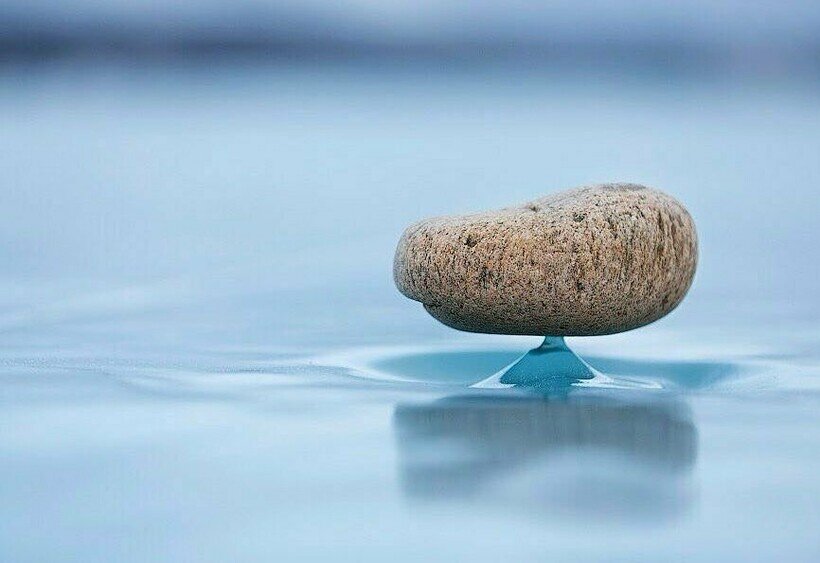 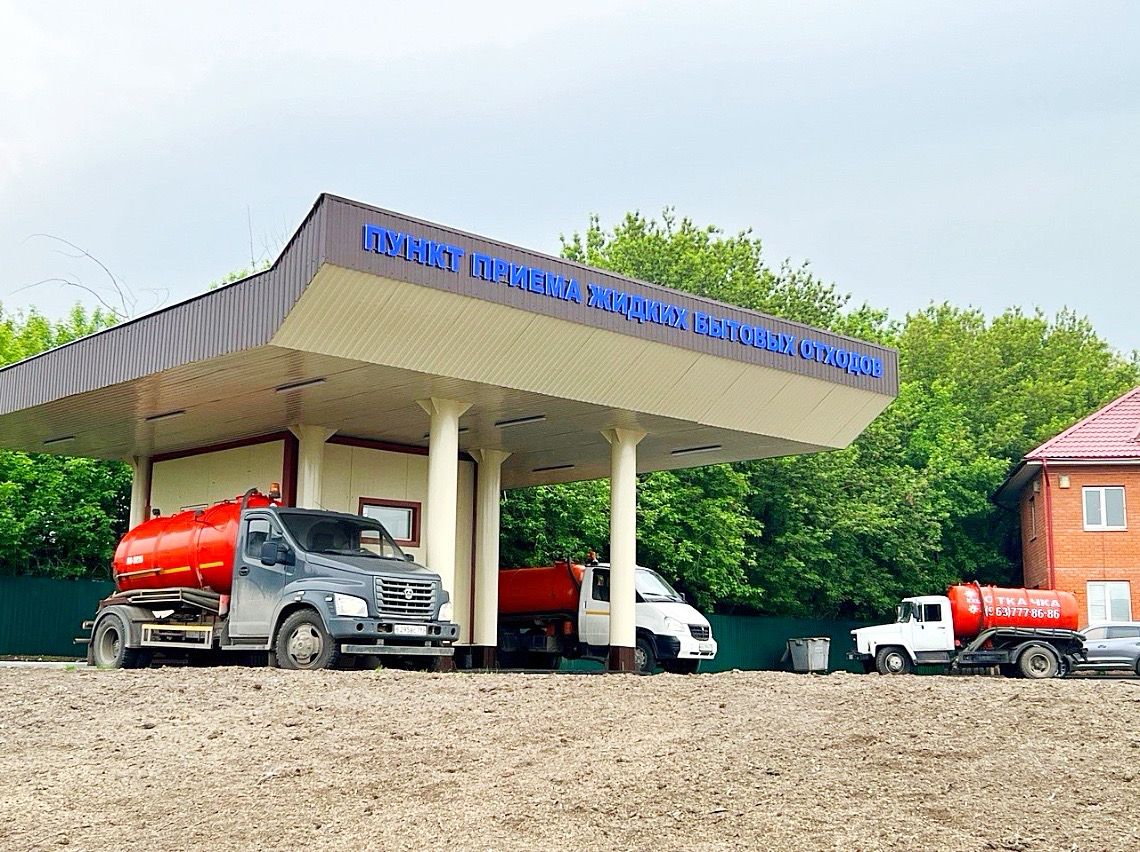 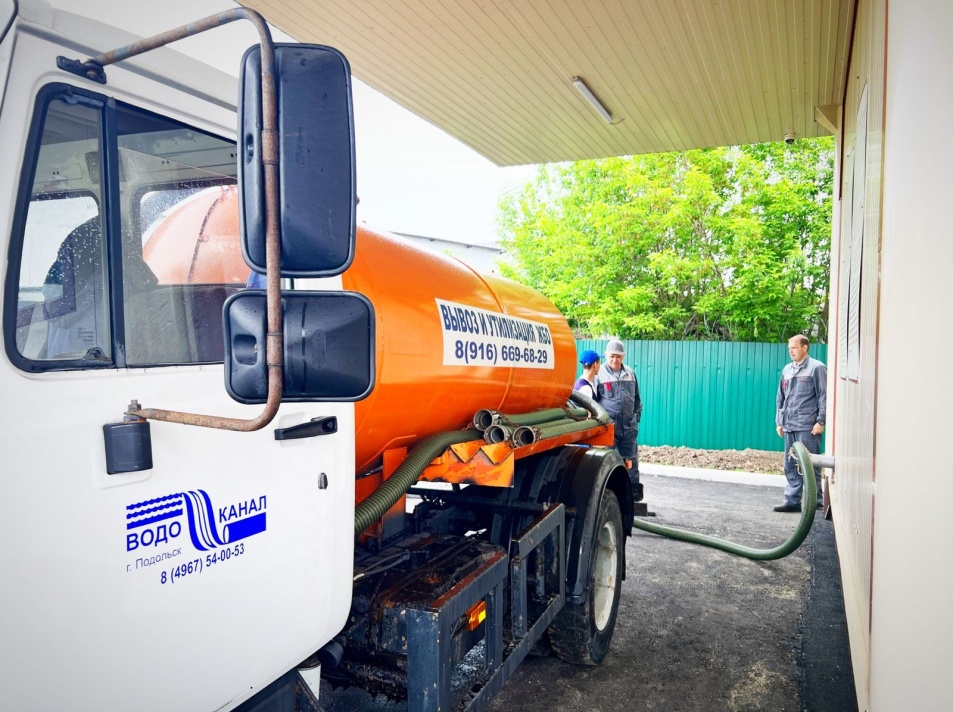 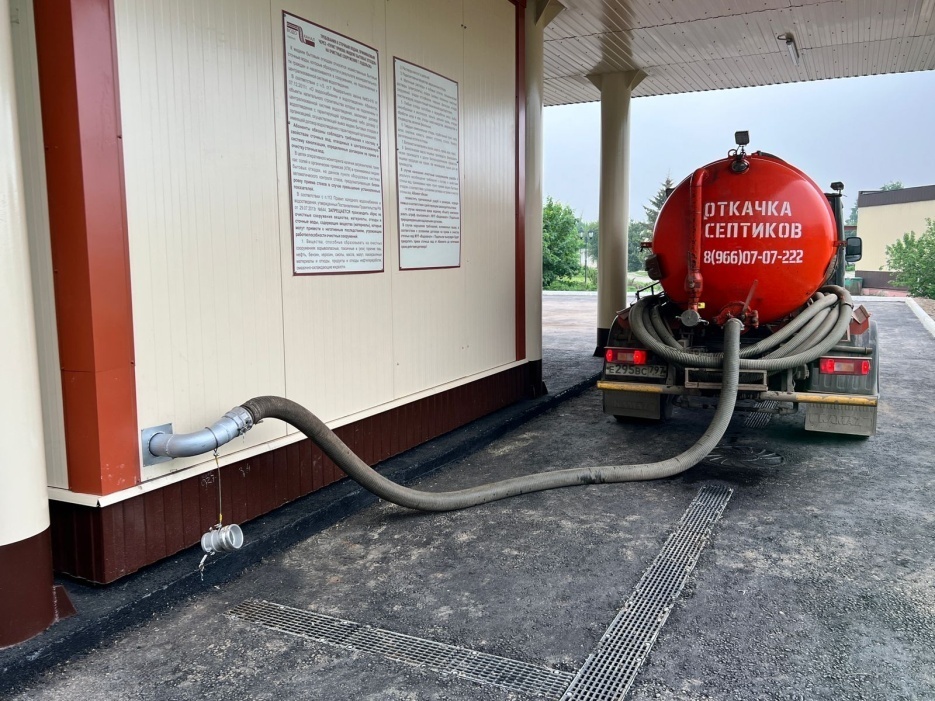 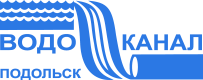 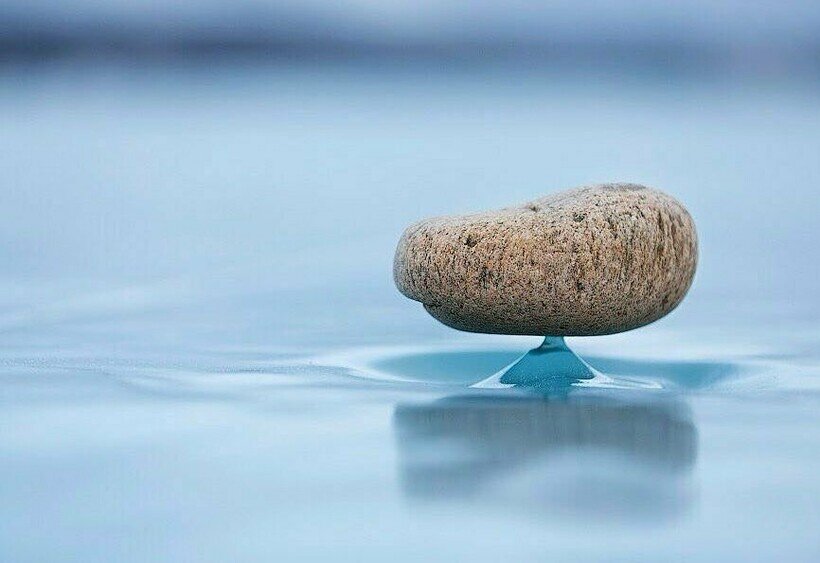 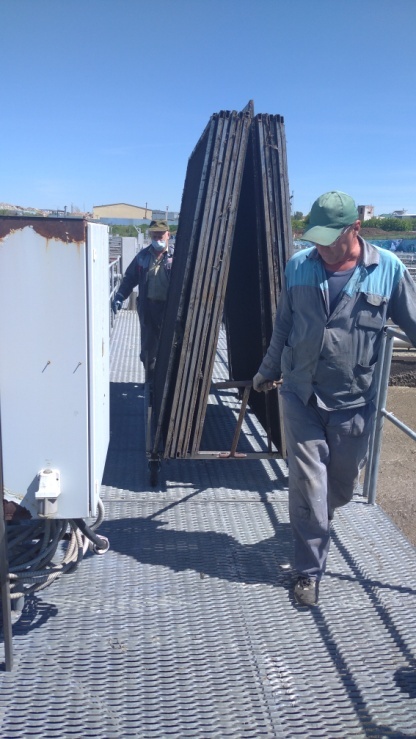 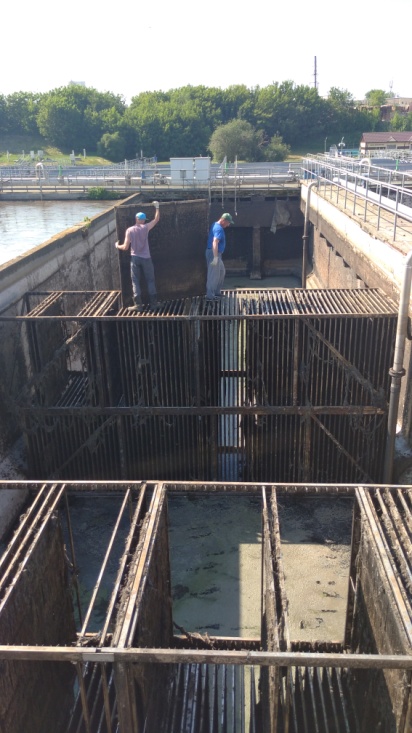 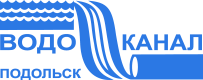 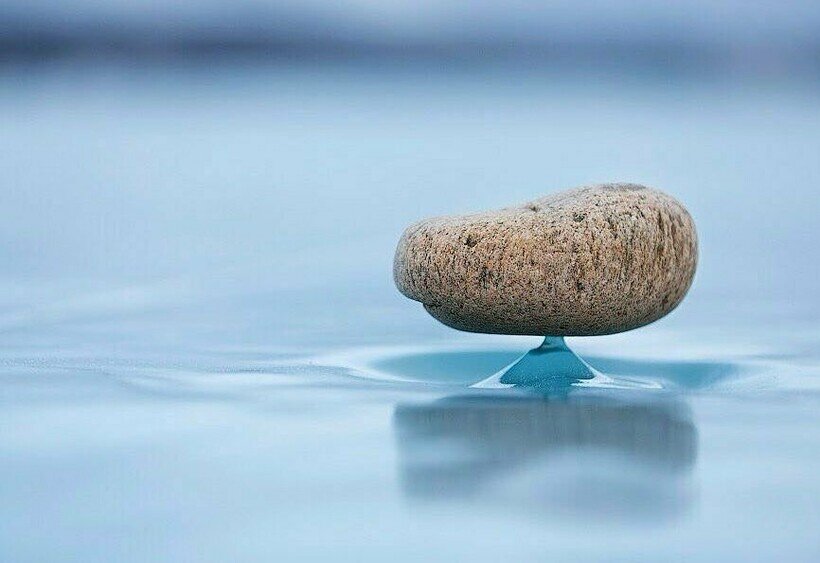 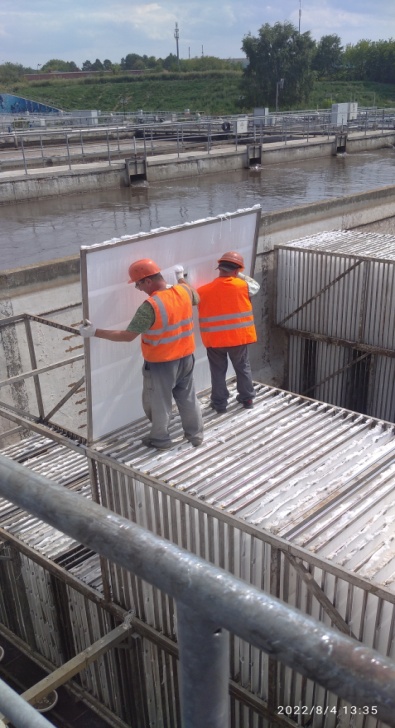 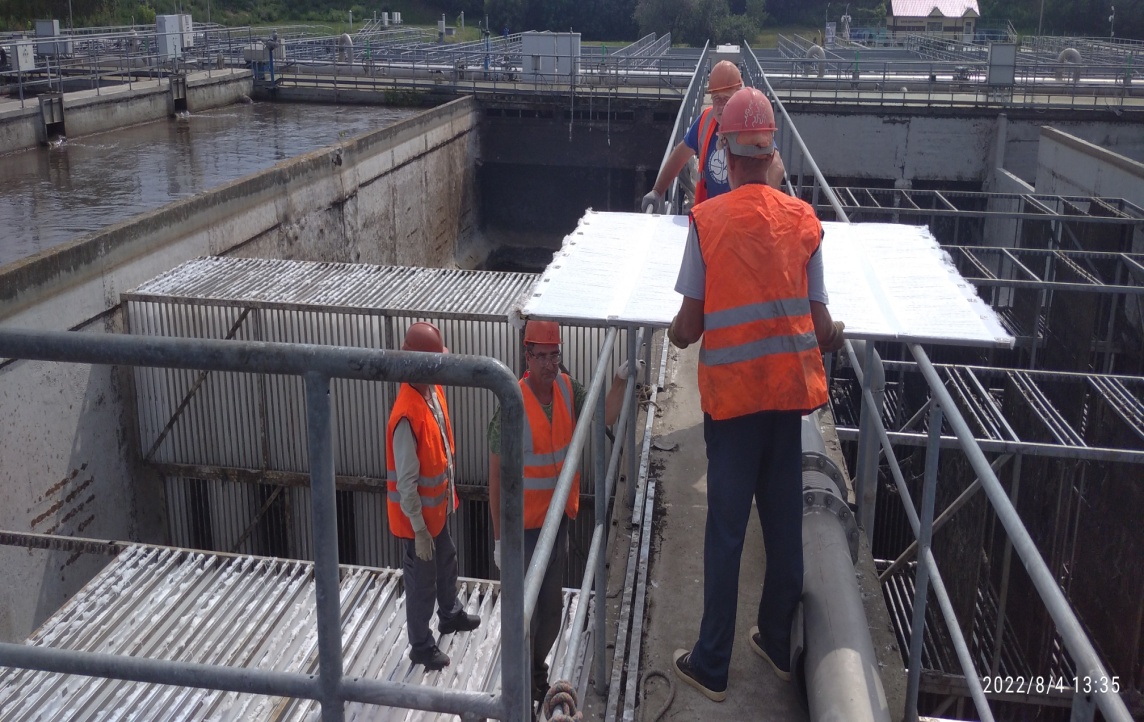 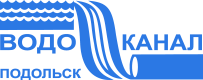 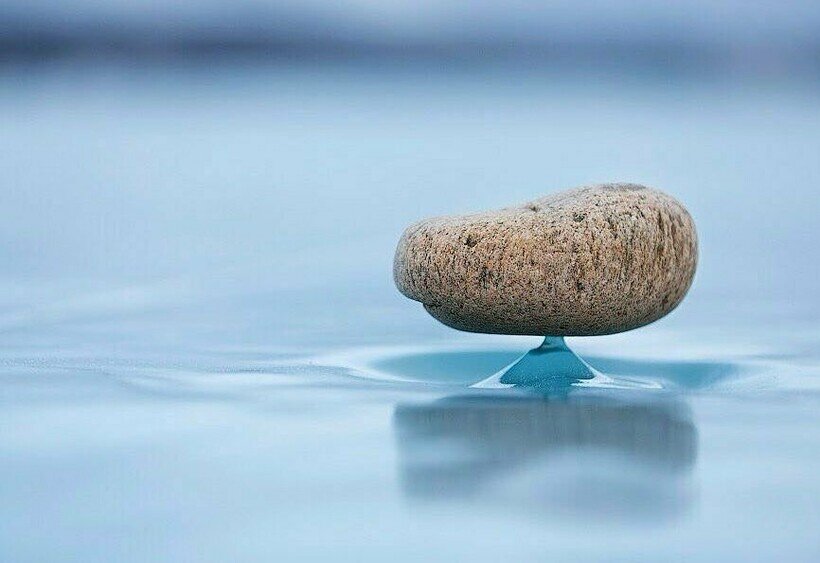 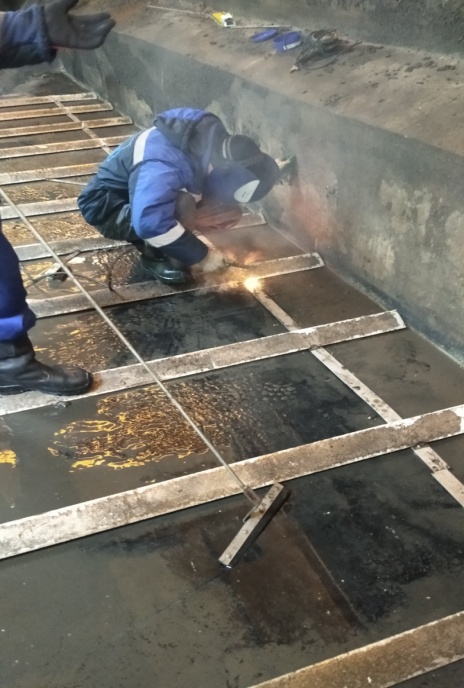 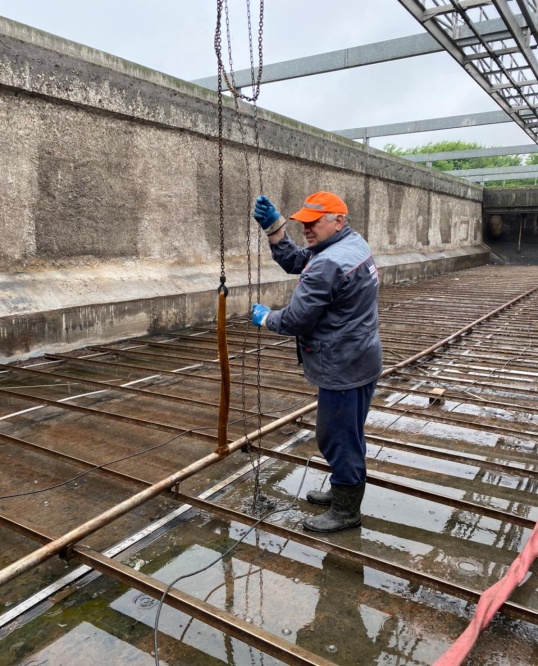 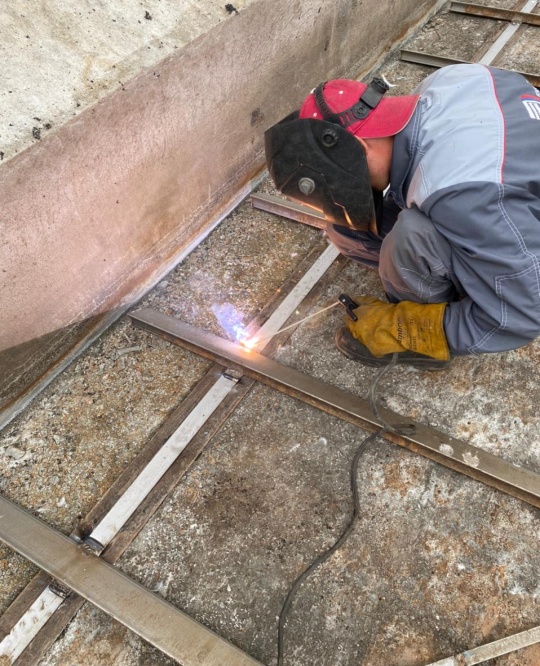 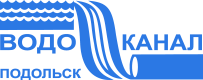 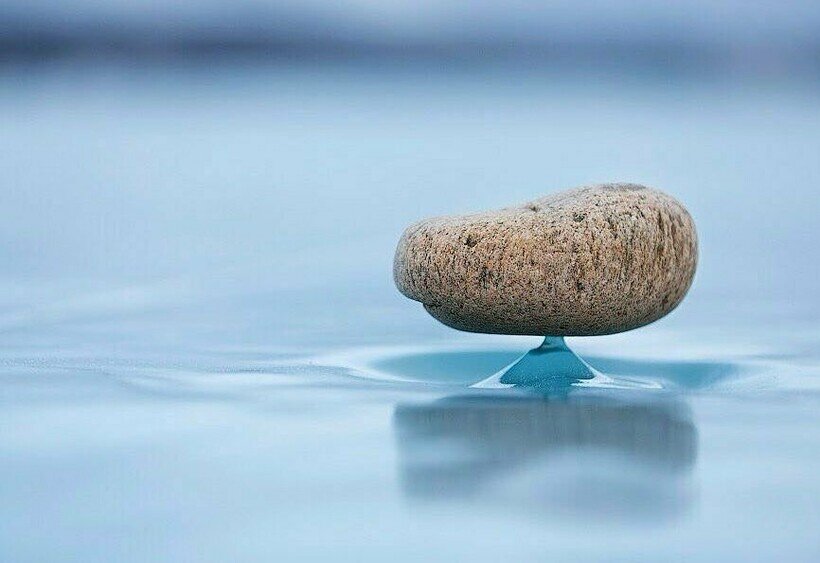 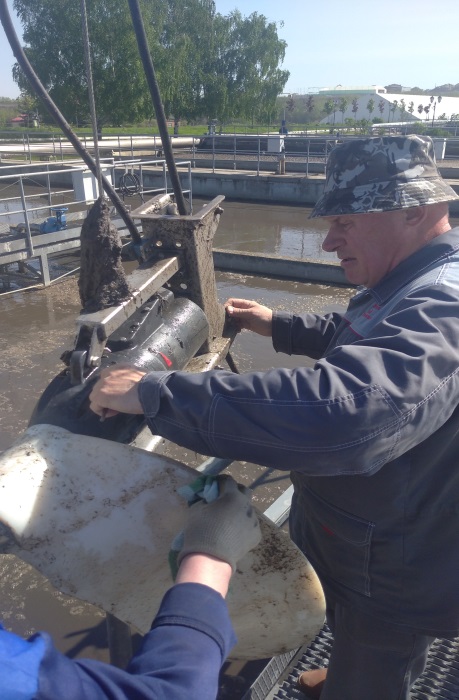 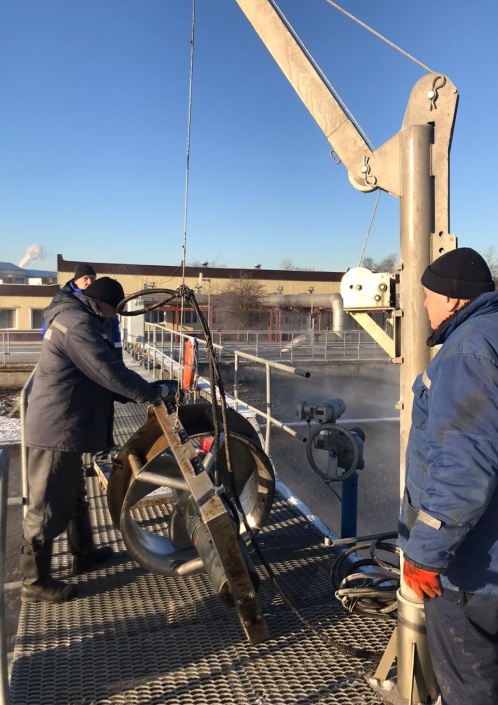 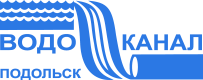 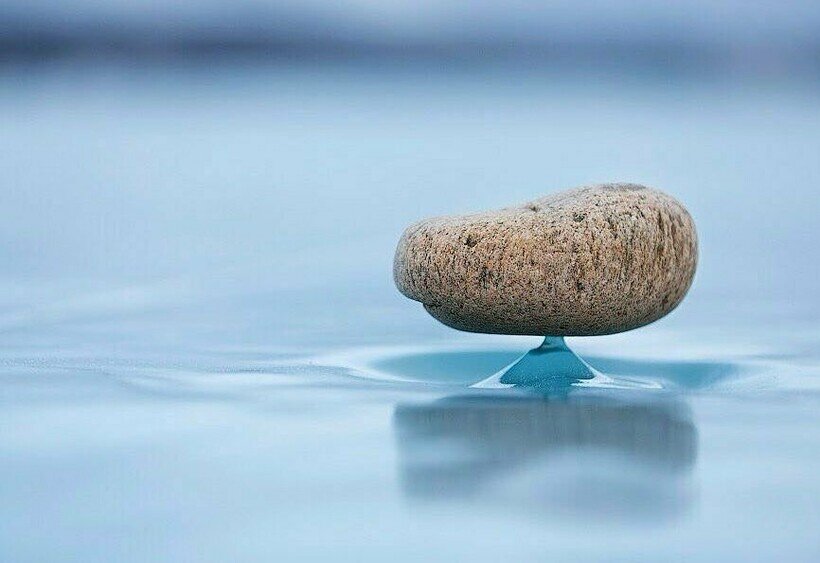 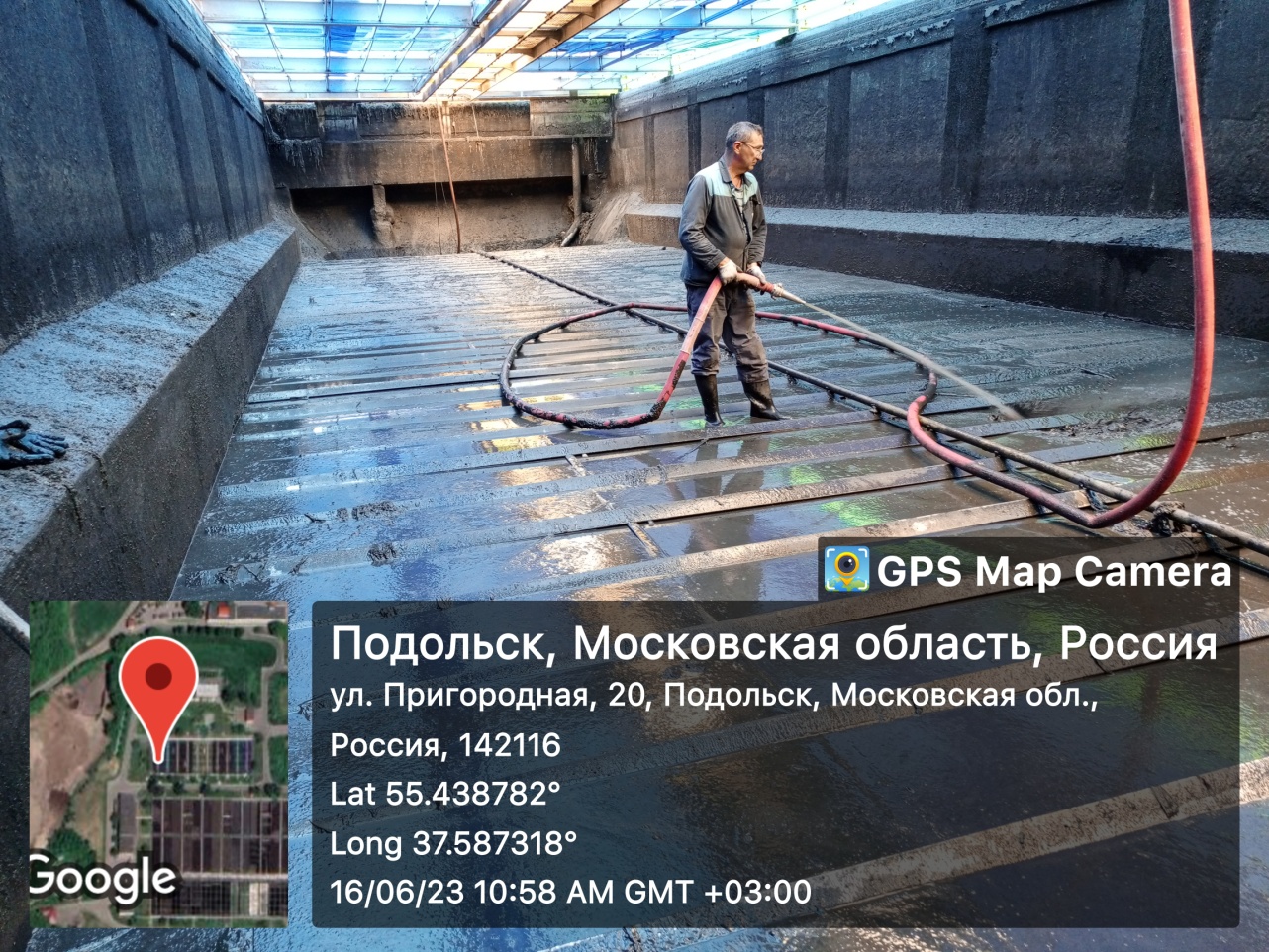 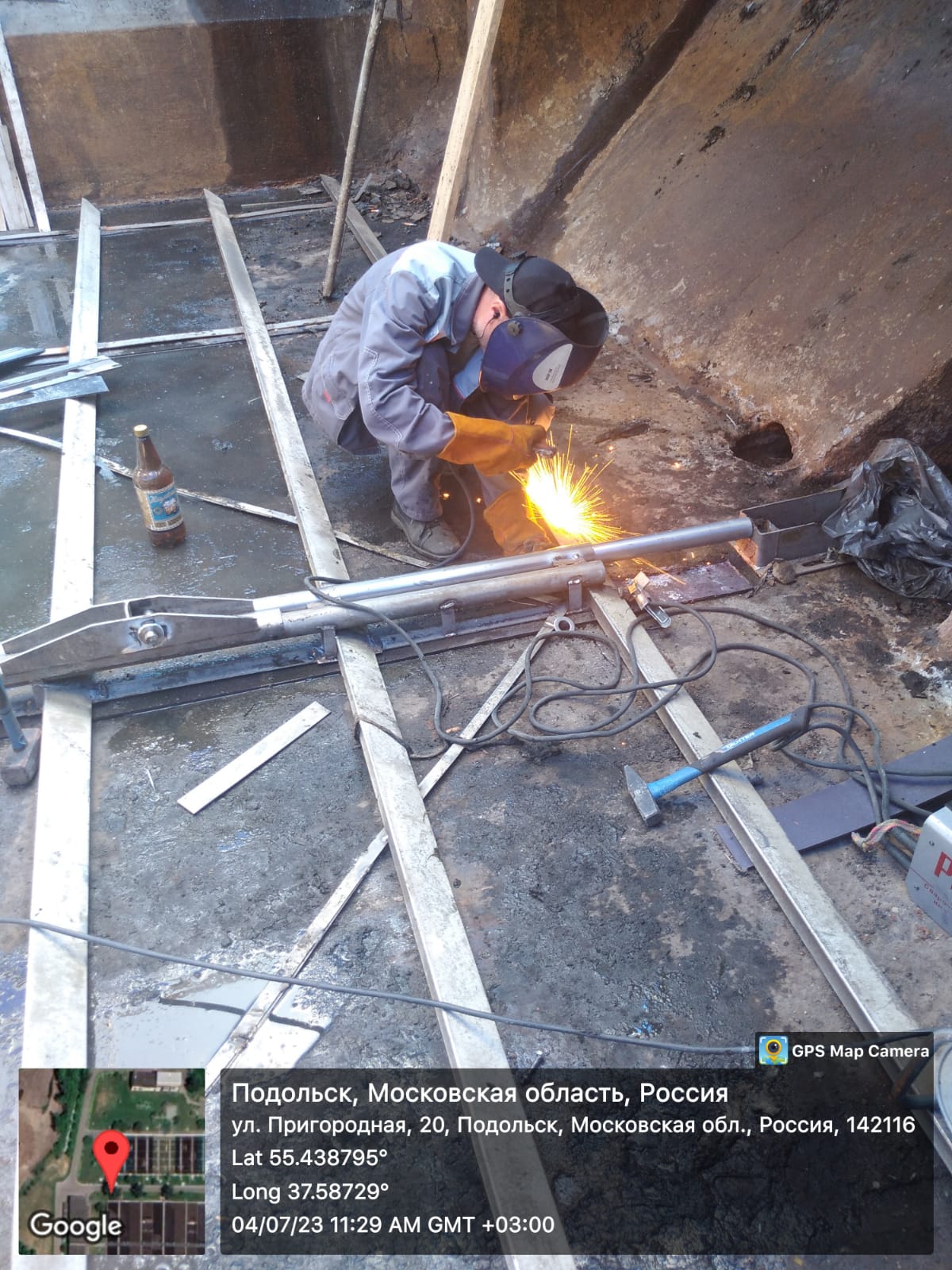 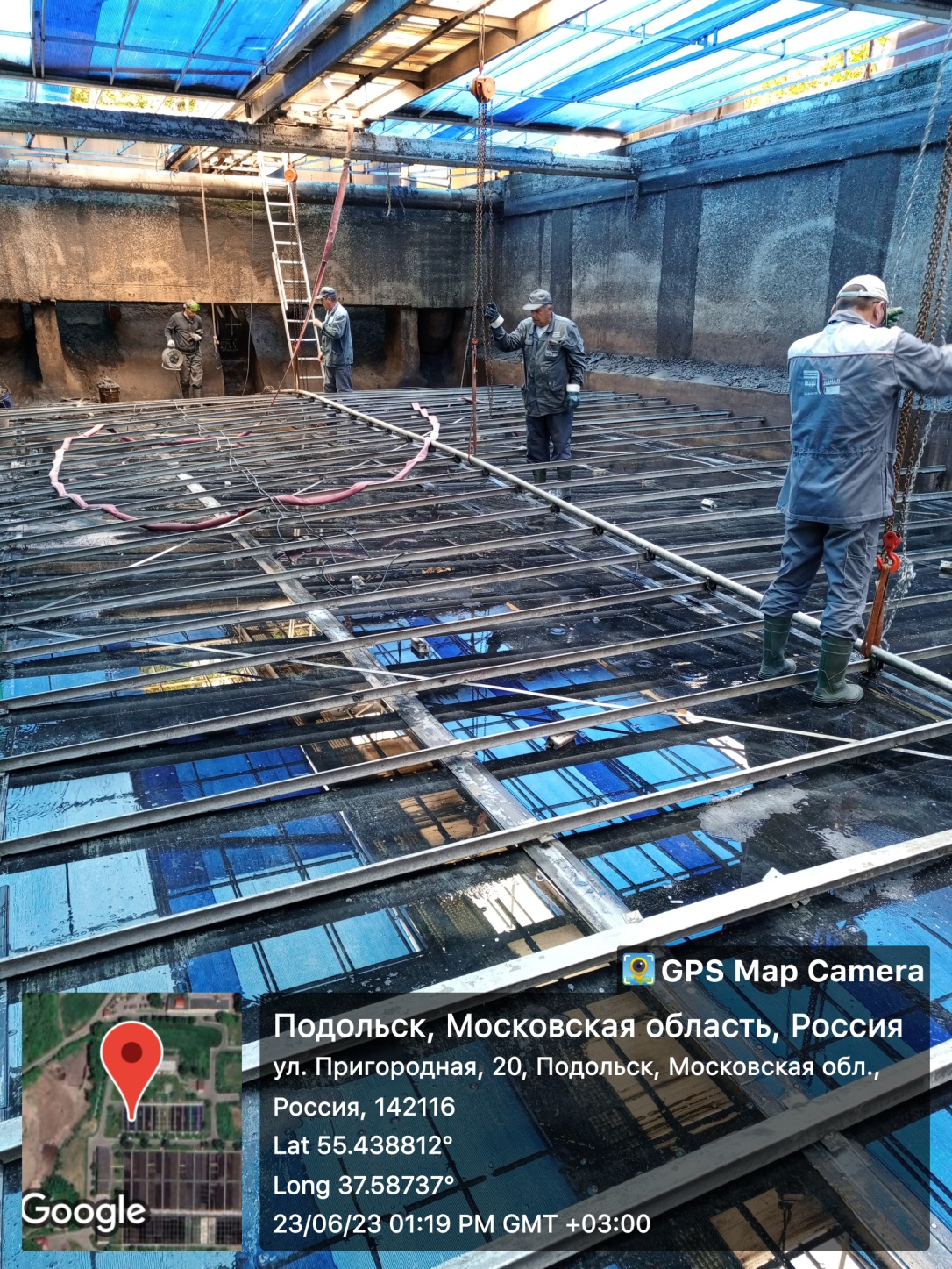 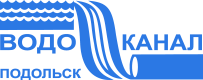 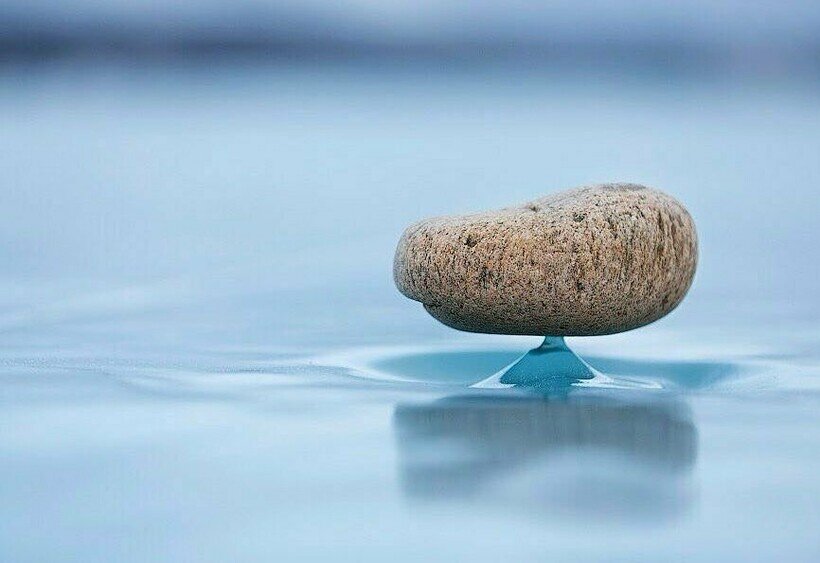 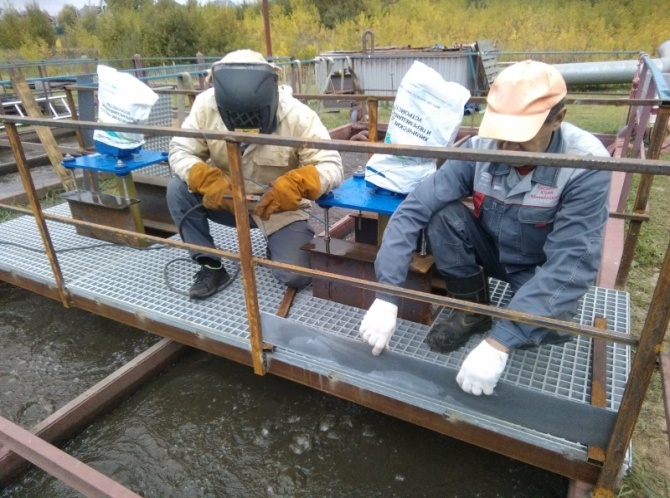 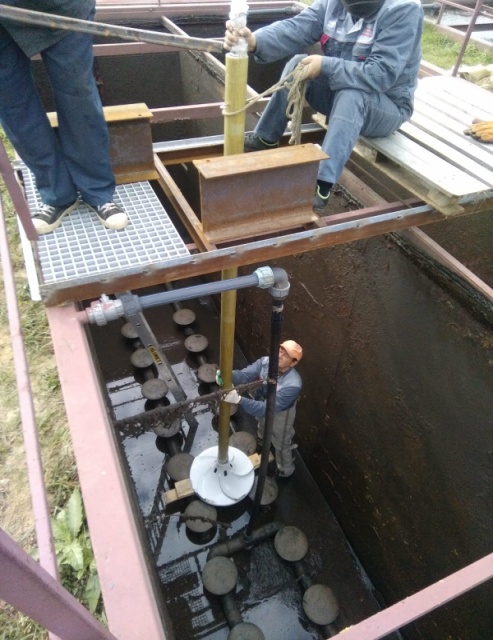 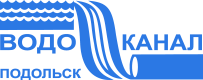 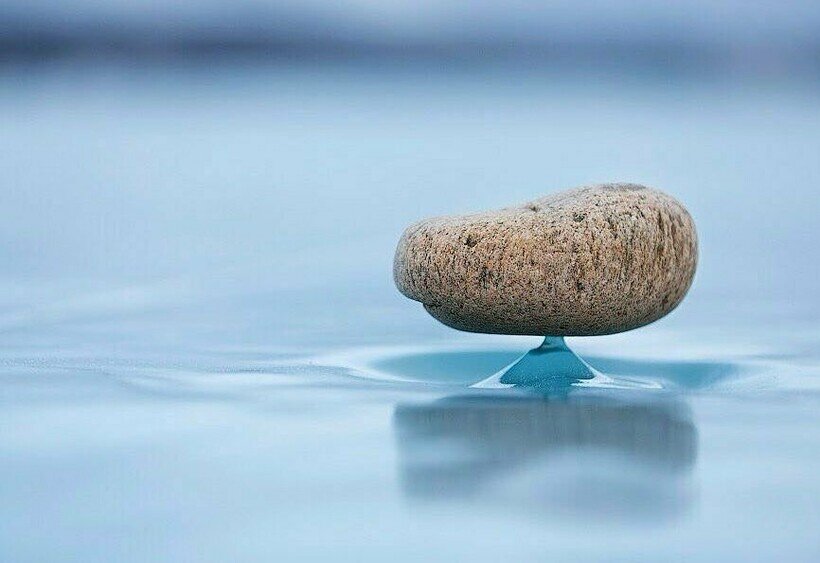 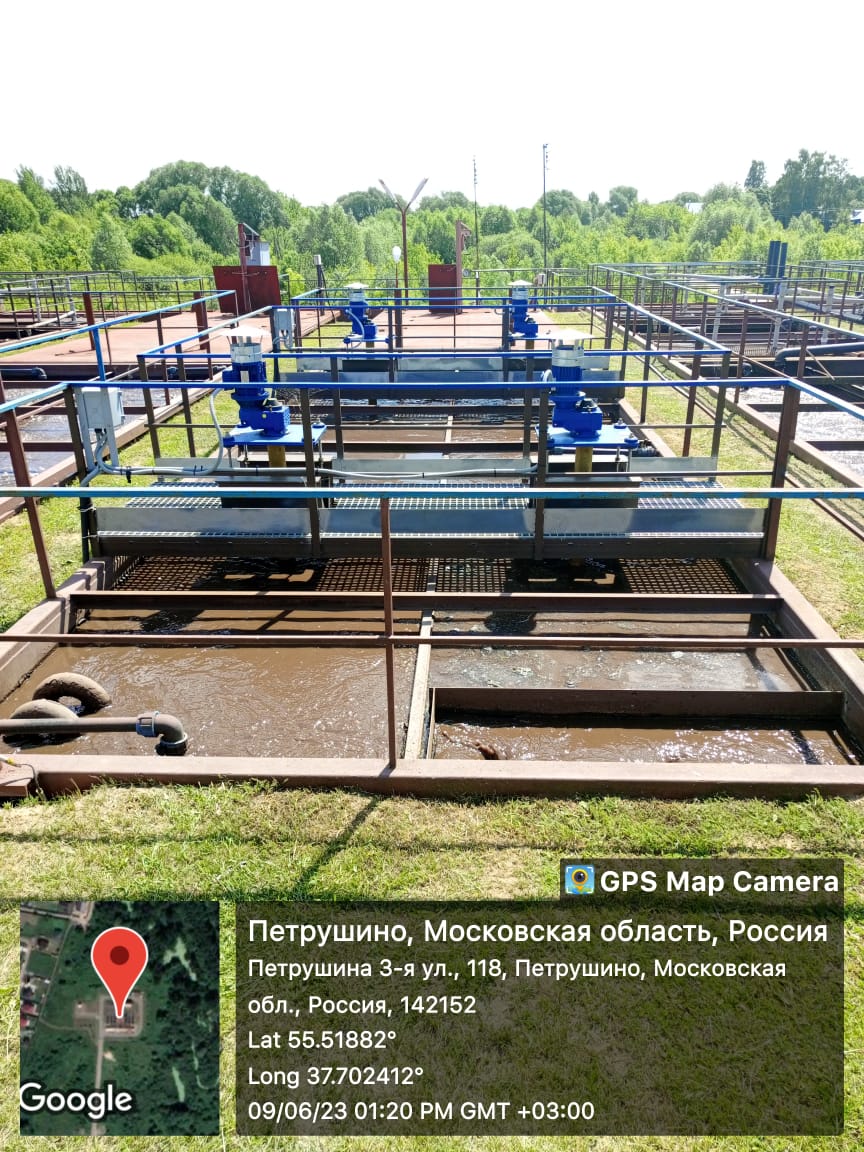 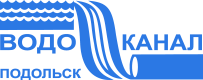 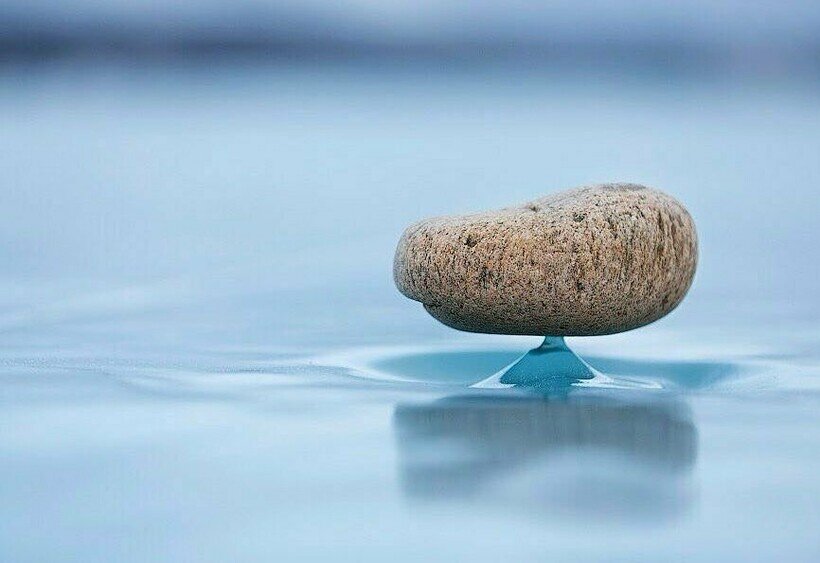 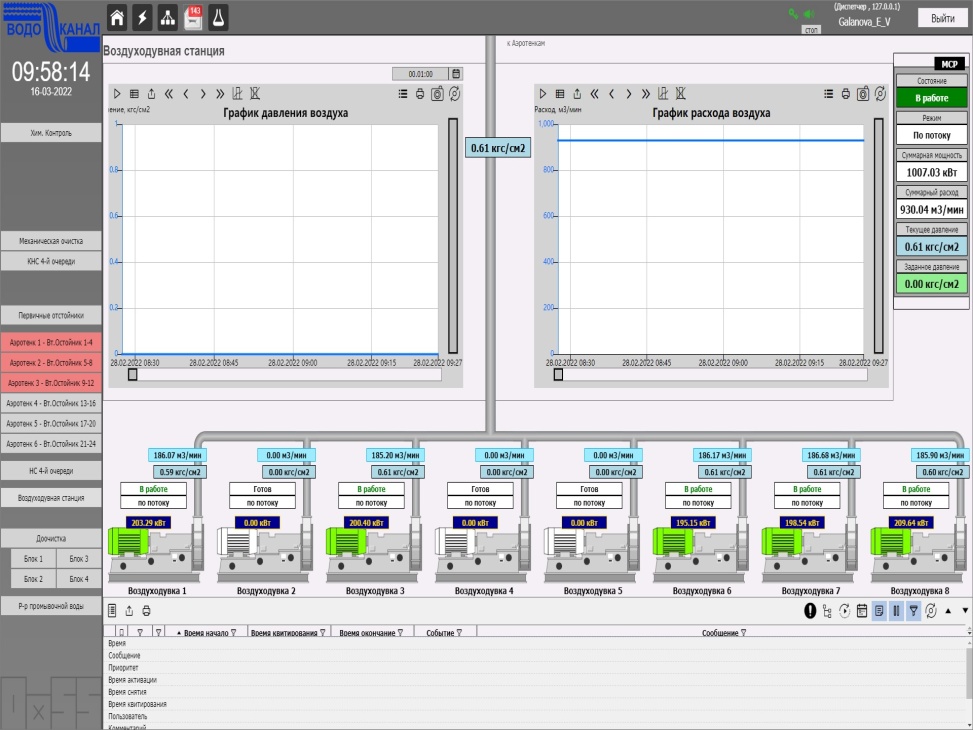 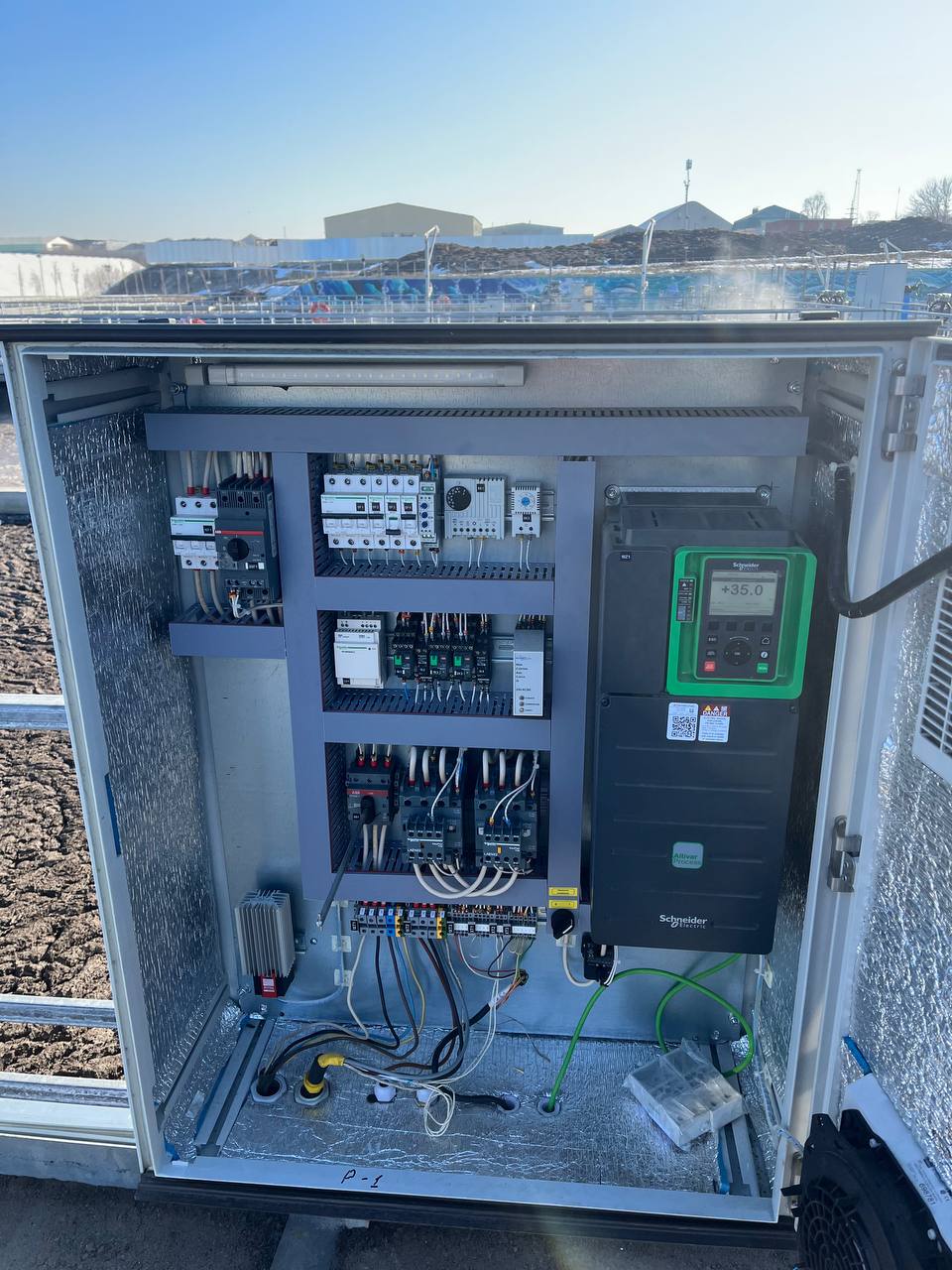 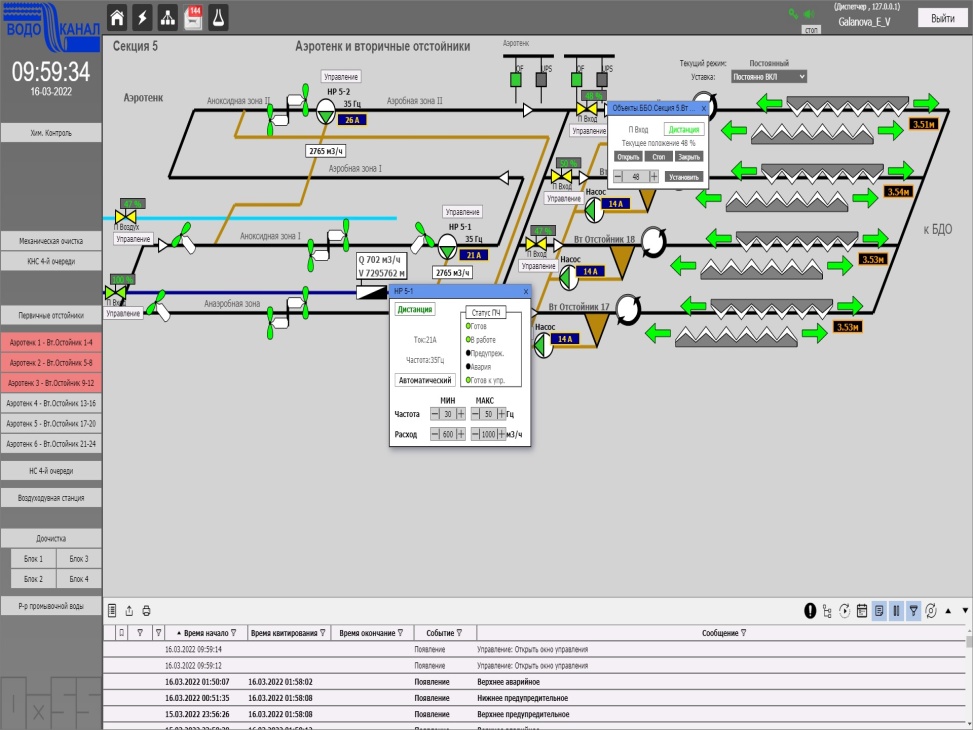 Выполнены работы: 
-по автоматическому управлению рециркуляционными насосами в зависимости от прихода сточной жидкости на аэротенки;
-по дистанционному управлению входными шиберами вторичных отстойников, выведена индикация уровня стоков в отстойниках;
-переведены в MasterSCADA 4D 8 воздуходувок
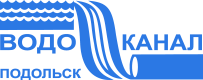 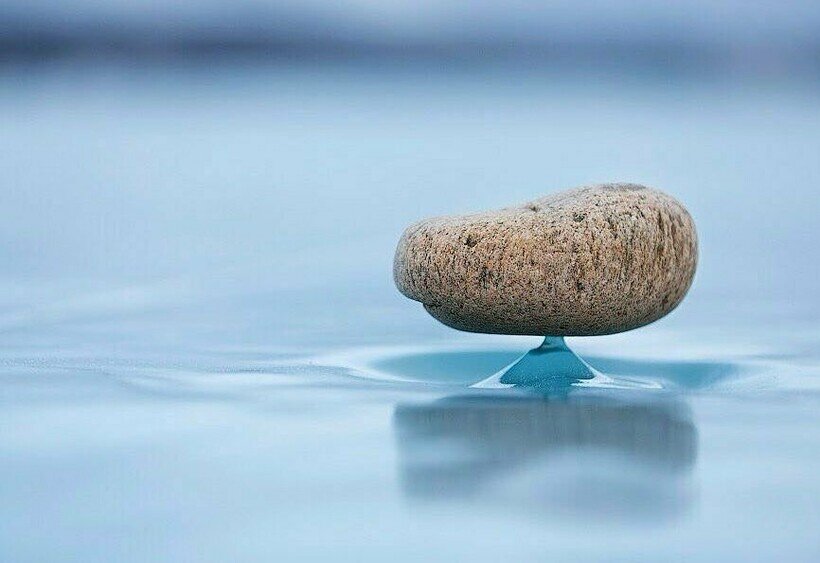 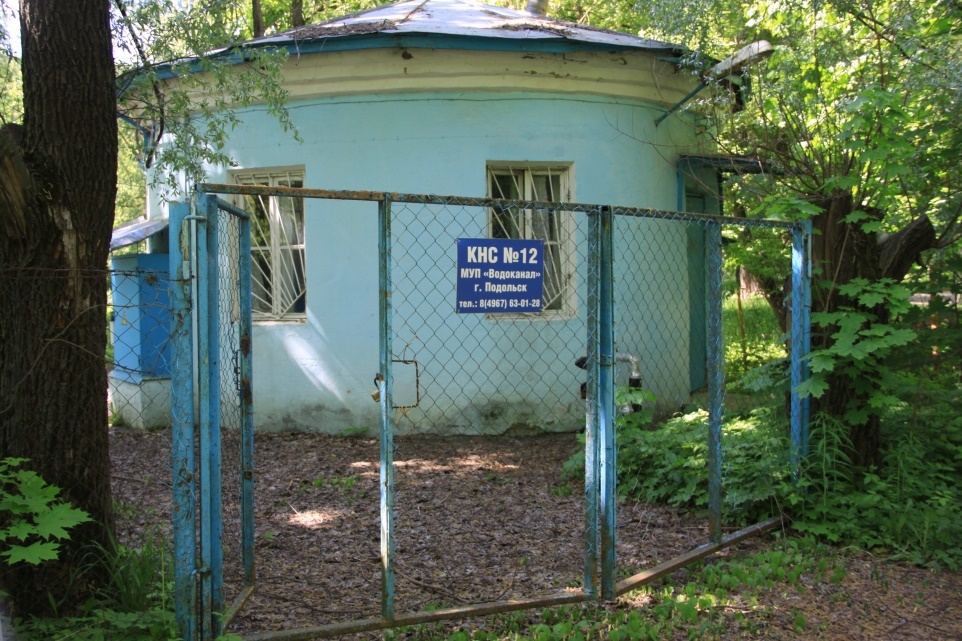 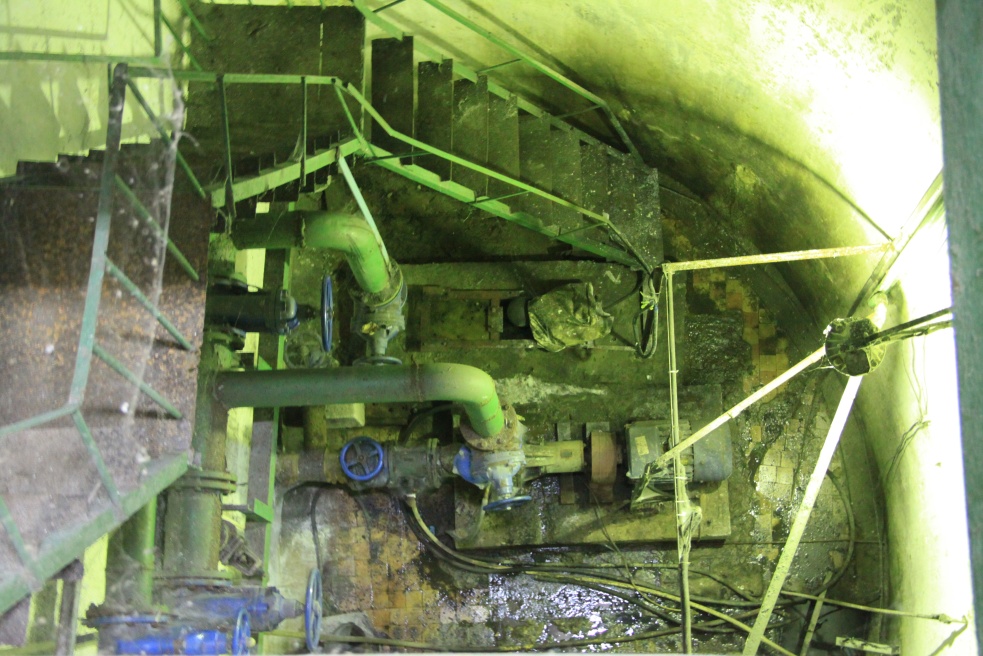 было
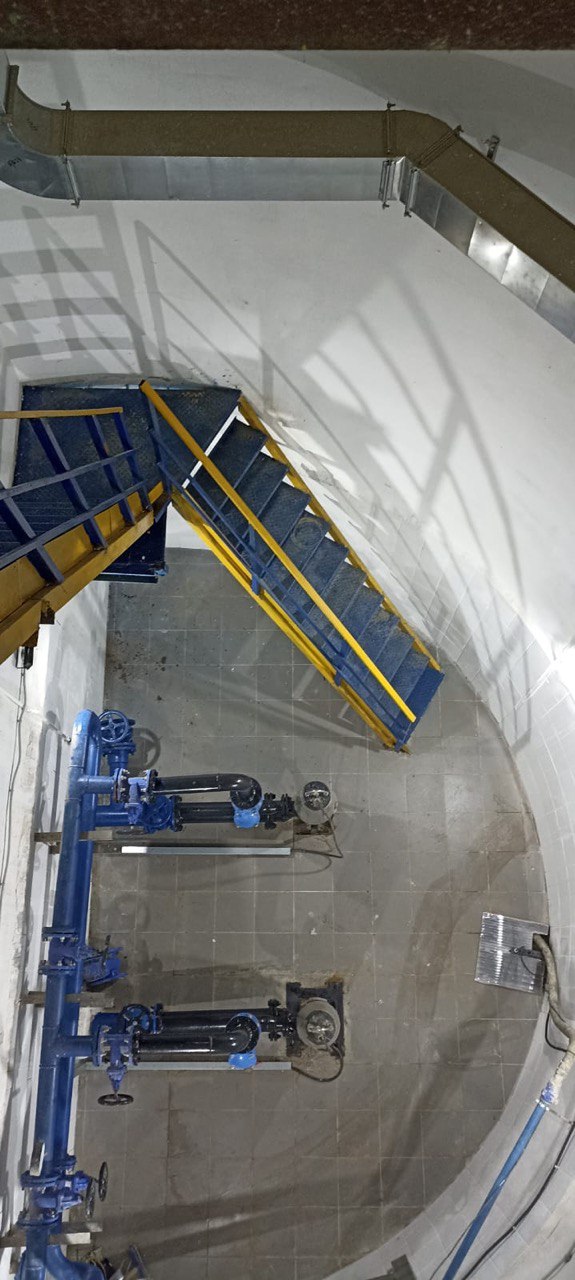 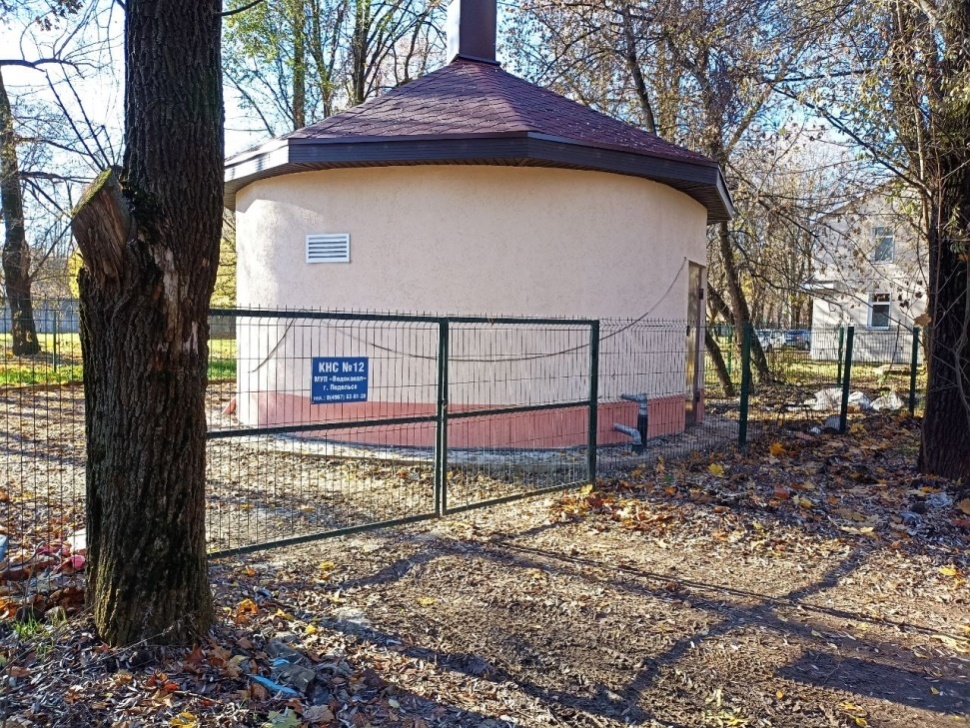 стало
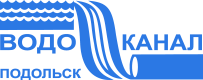 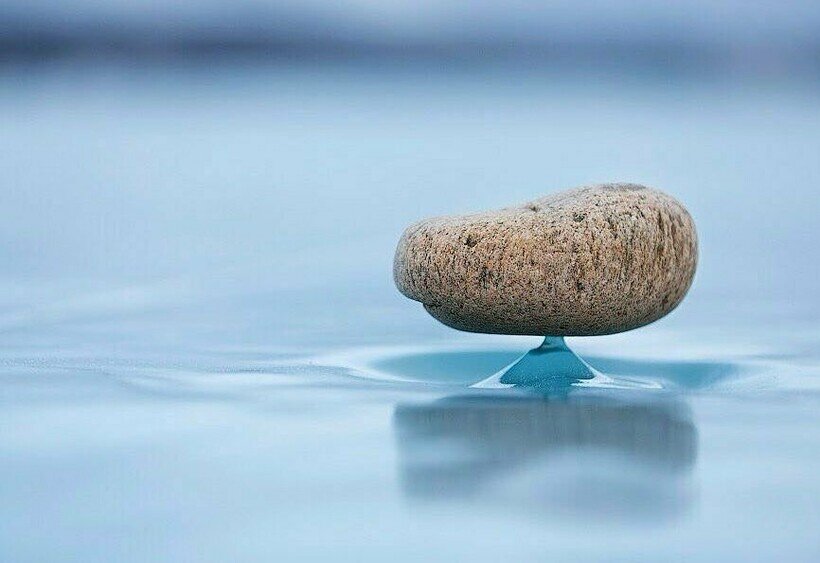 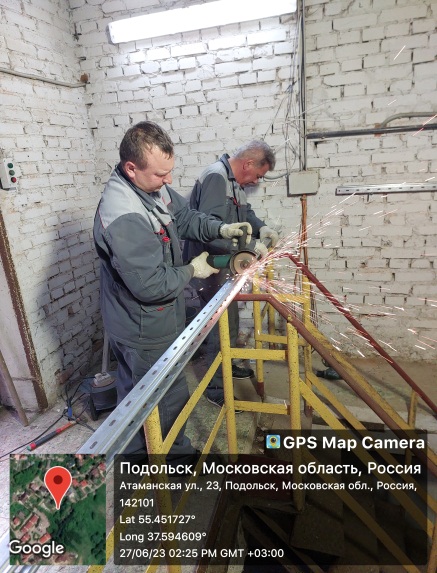 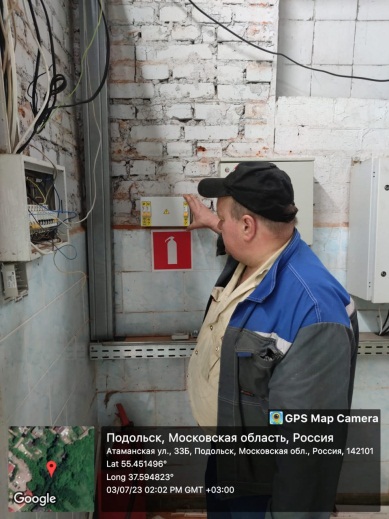 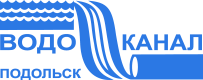 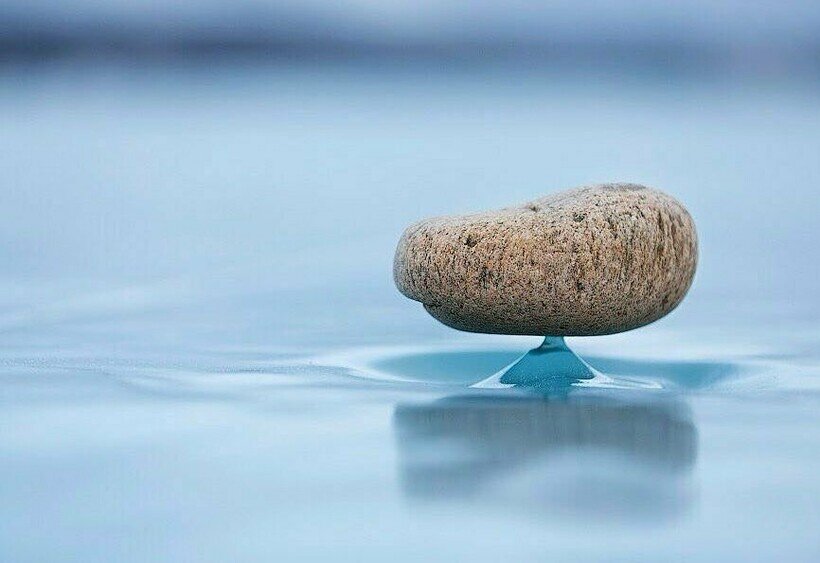 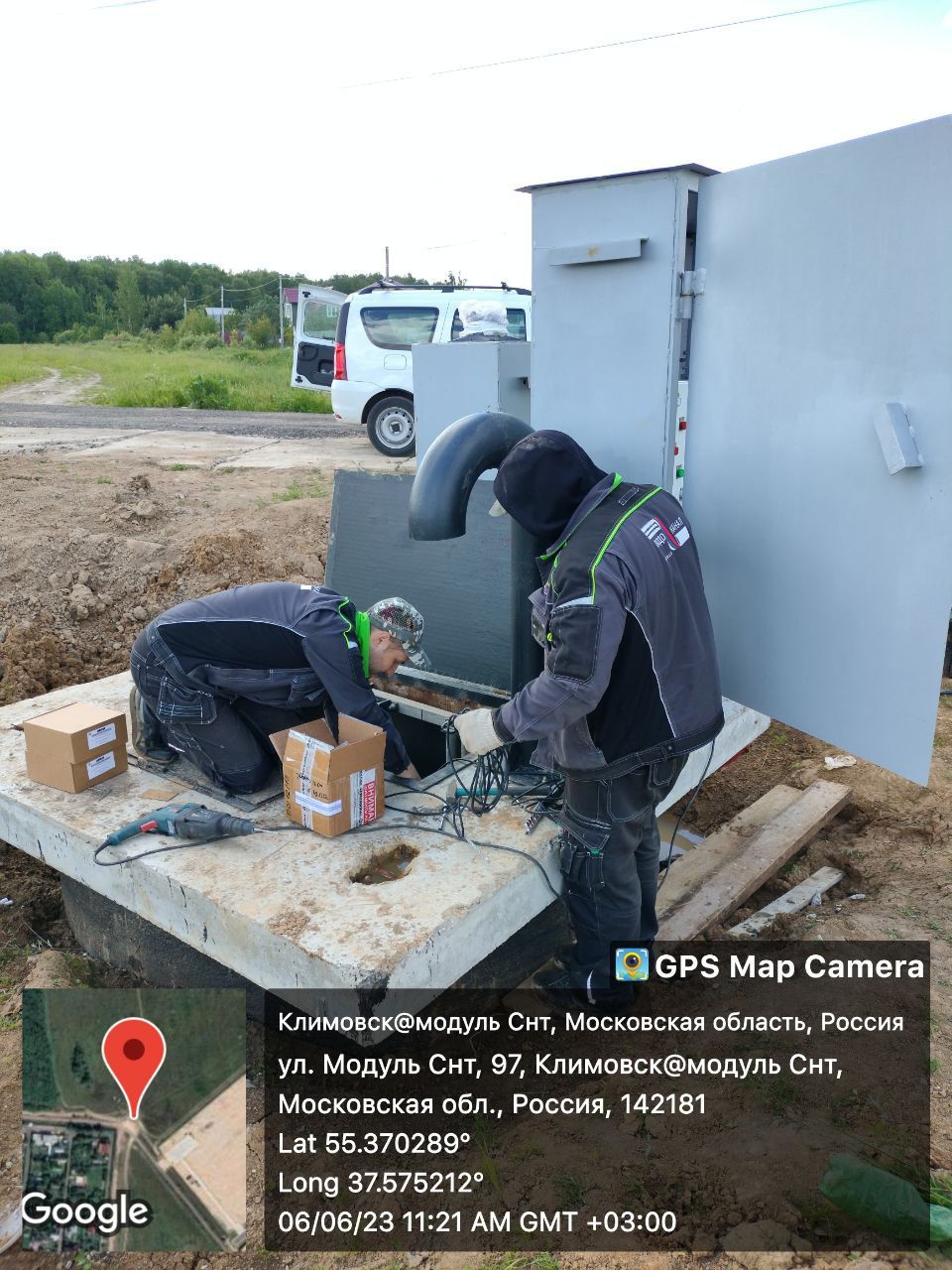 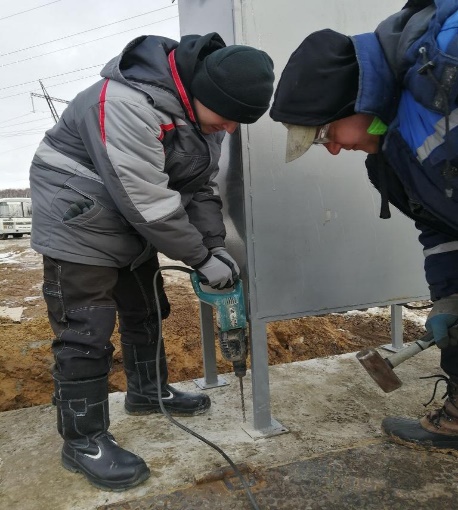 КНС «Ориентир»,
КНС №2 «ФДРЦ» 
КНС «ИП Мелихов», 
КНС «Элмос»
КНС № 12, КНС №6, 
КНС №10,
КНС Луговой переулок,
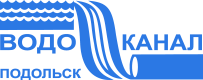 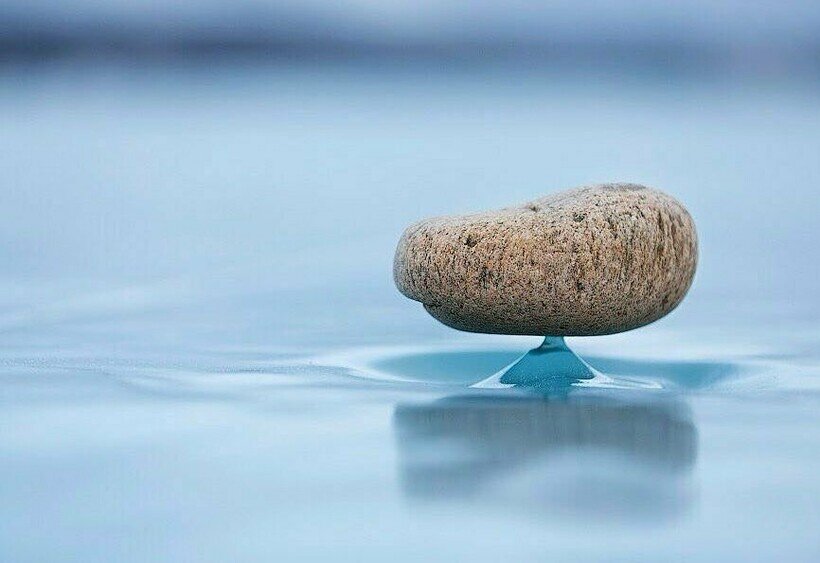 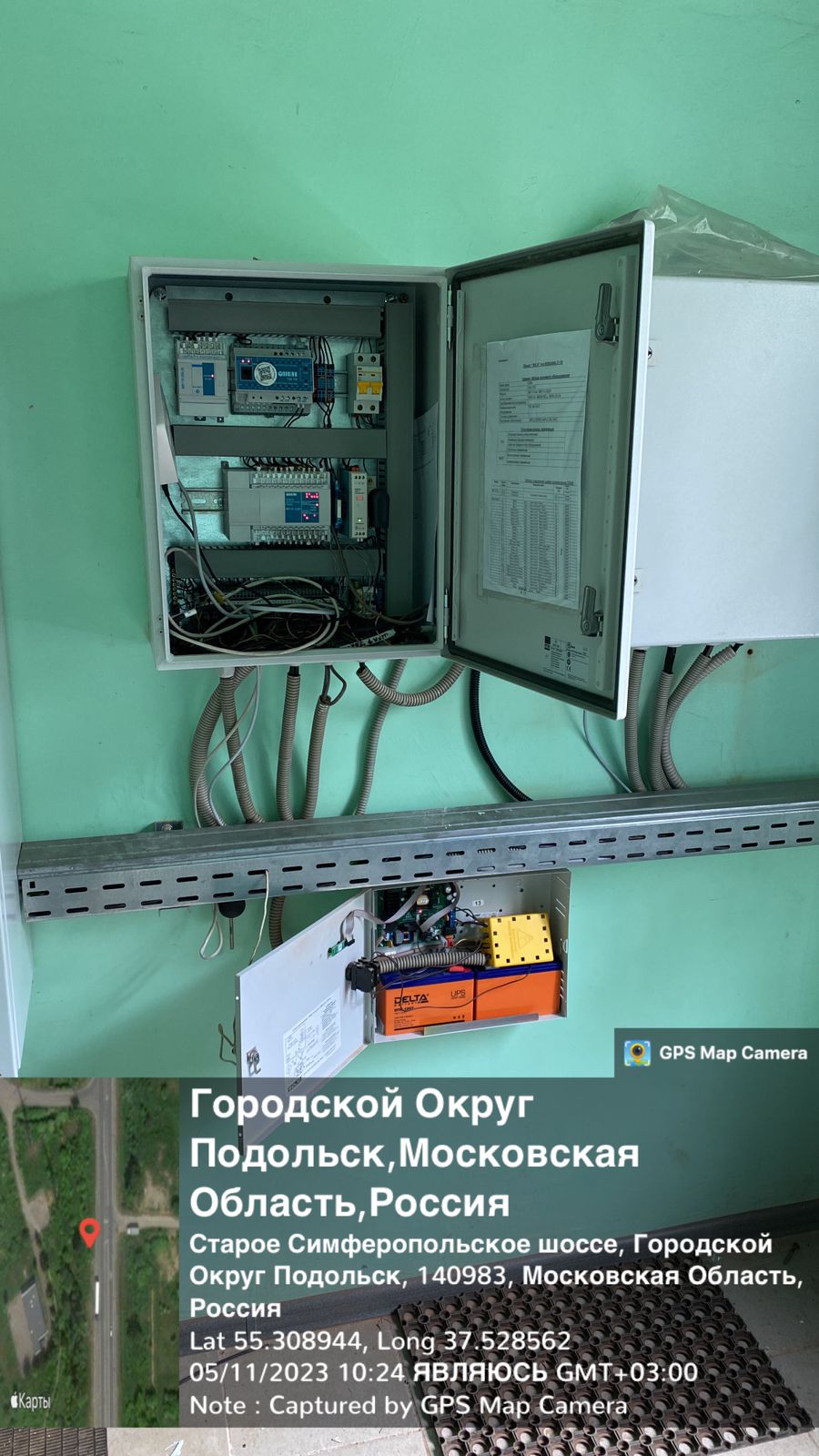 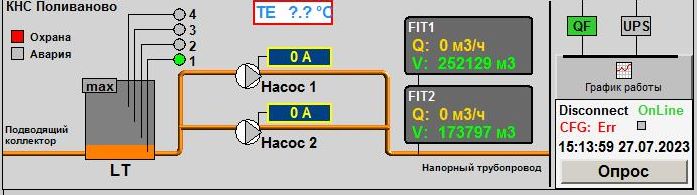 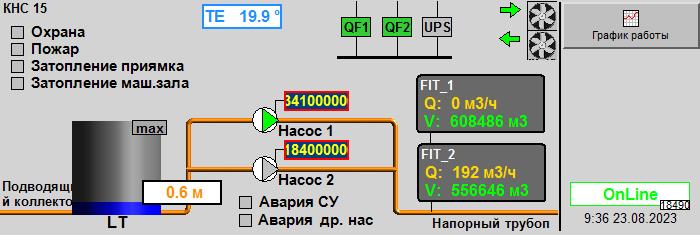 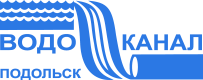 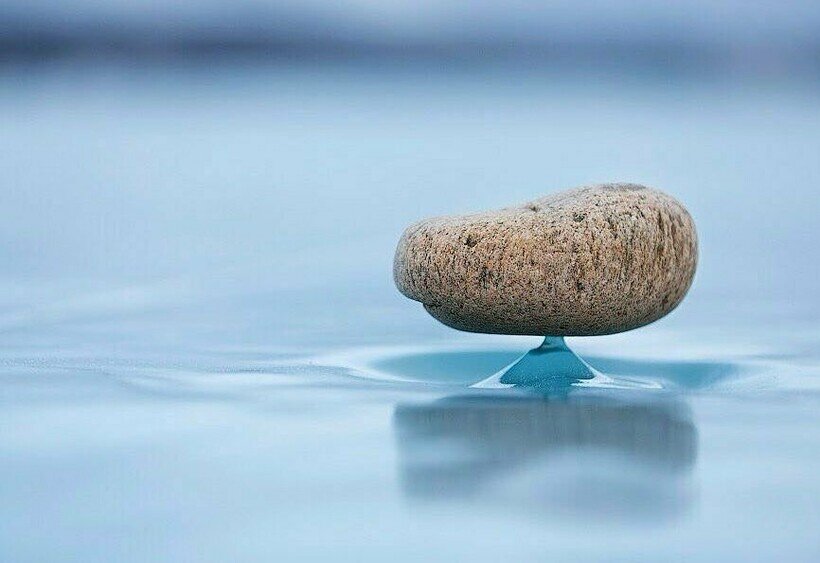 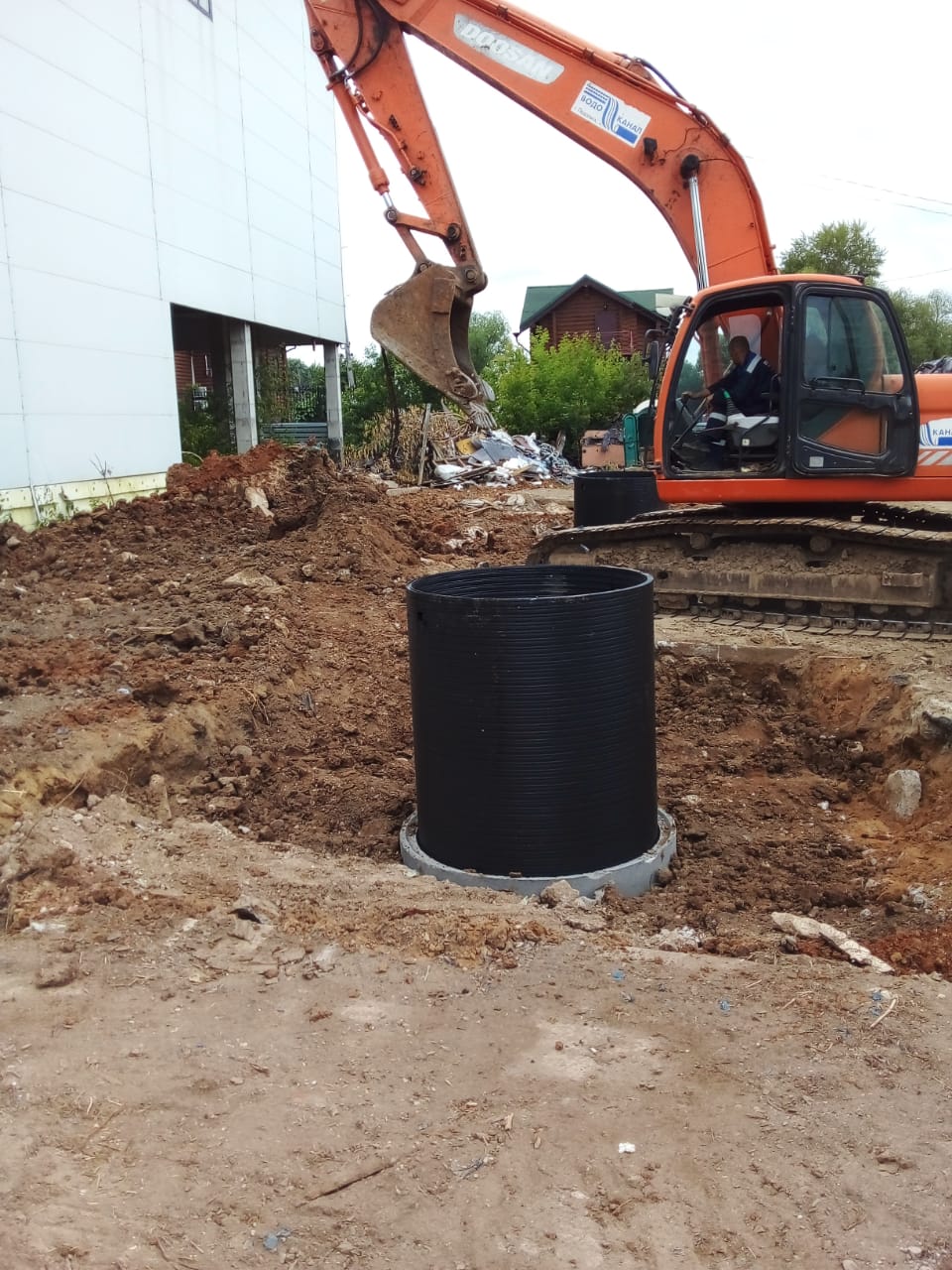 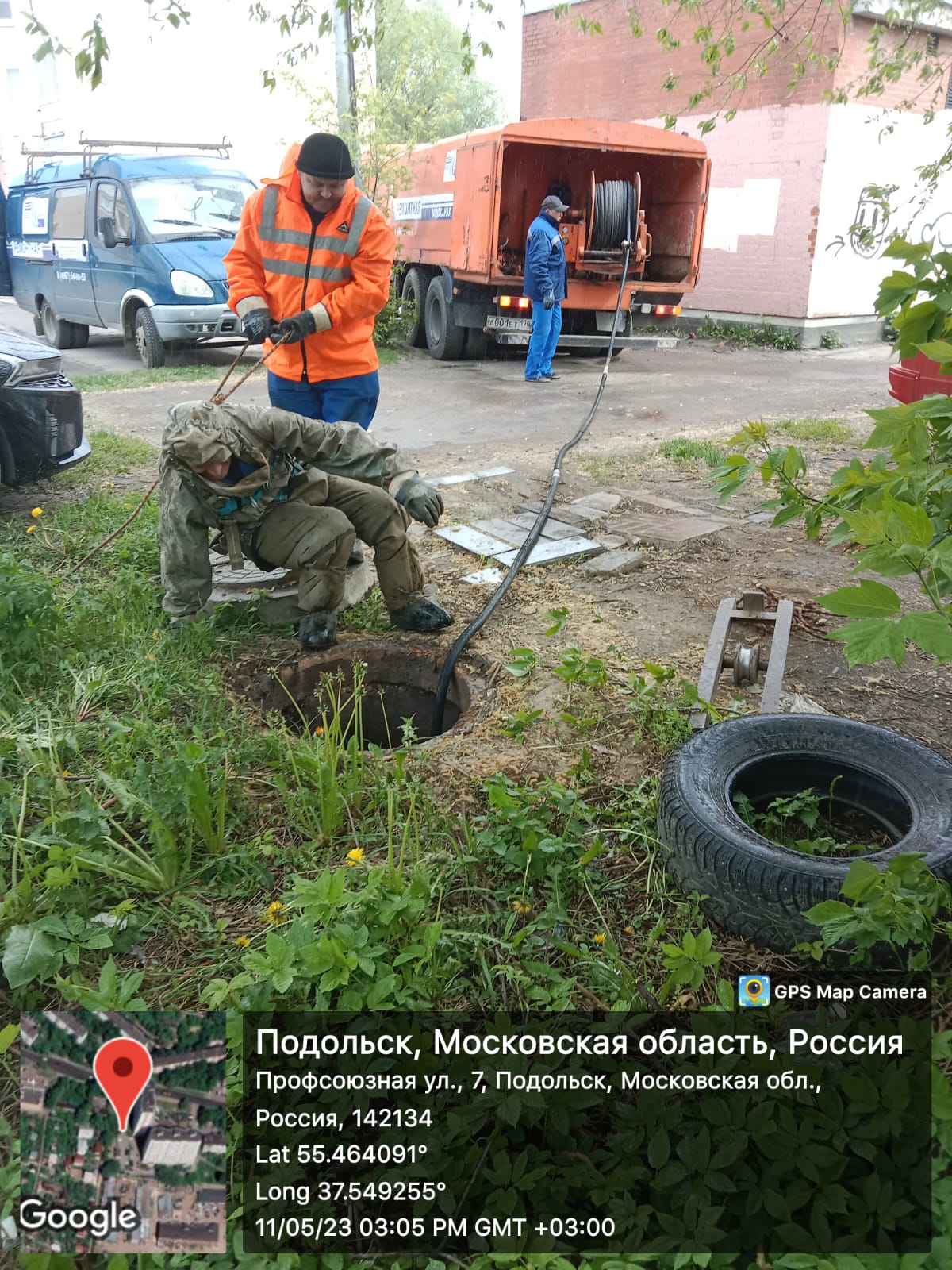 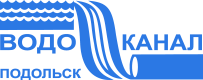 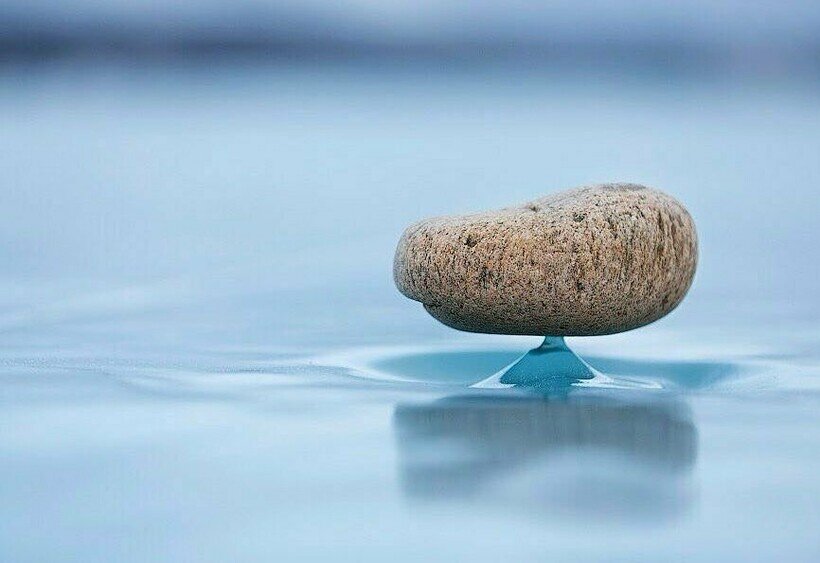 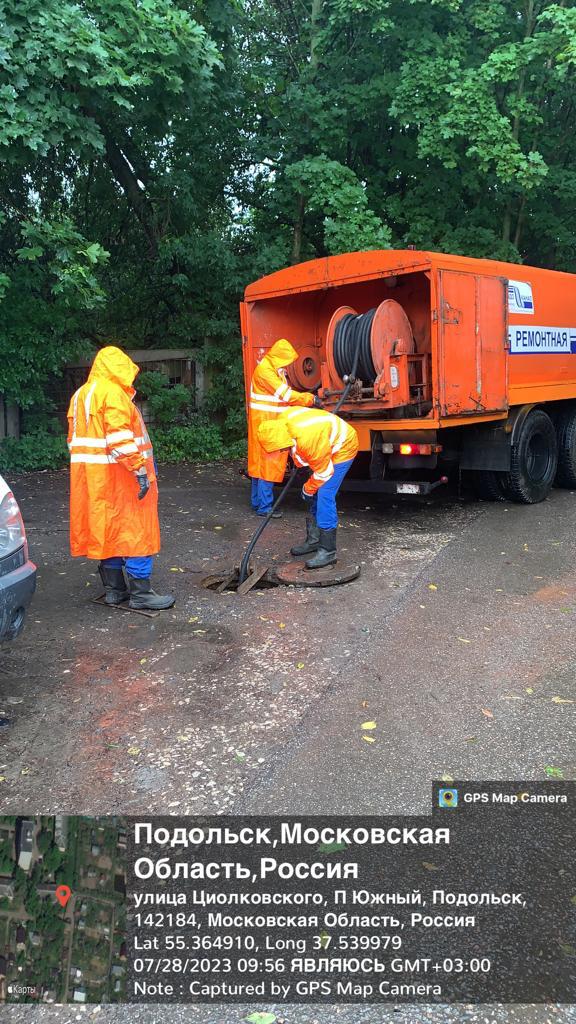 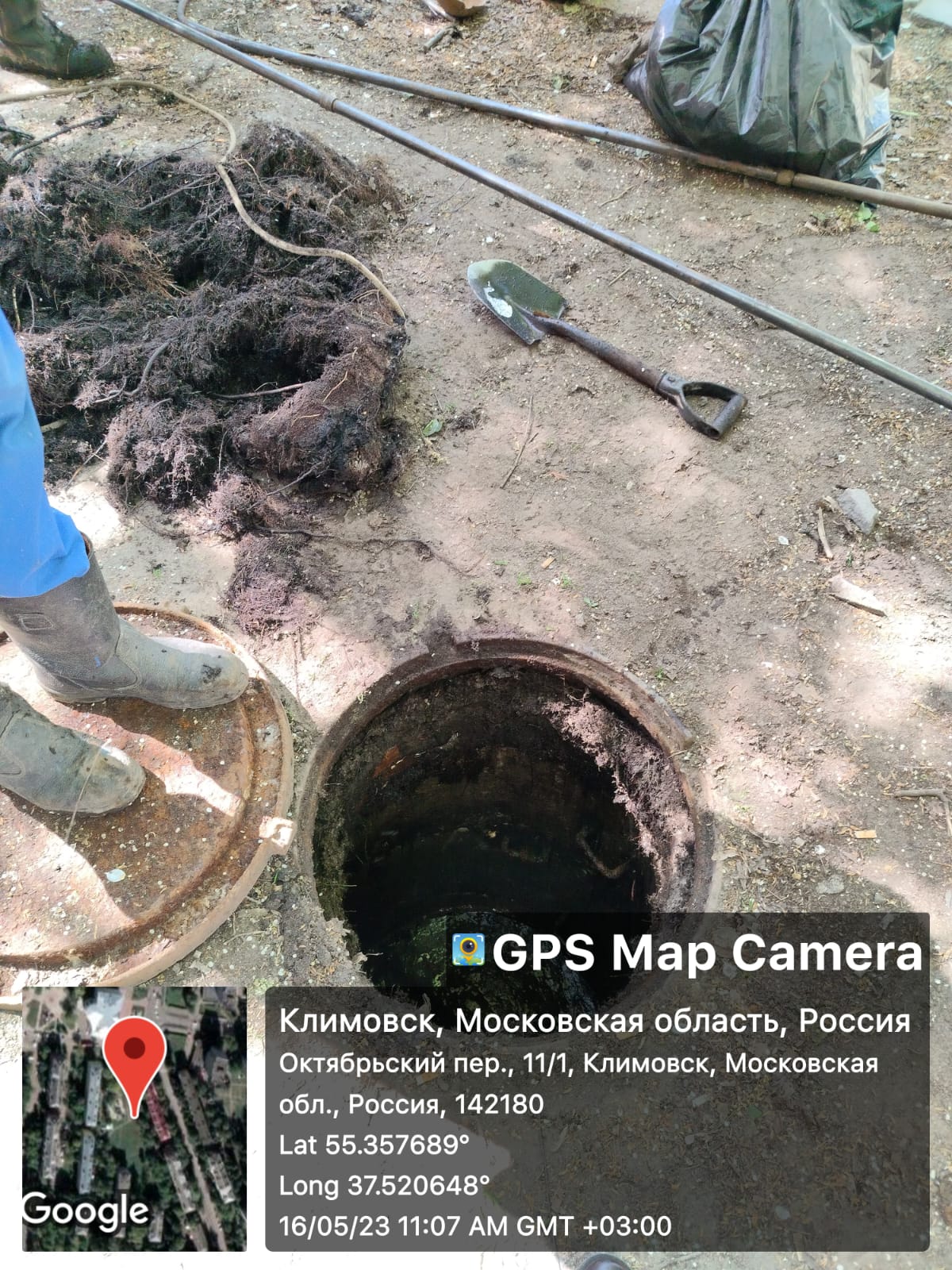 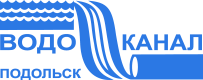 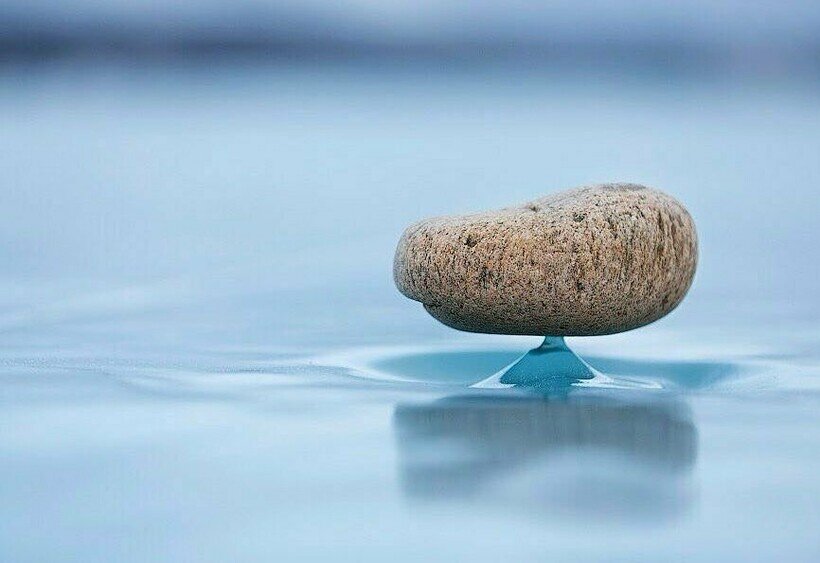 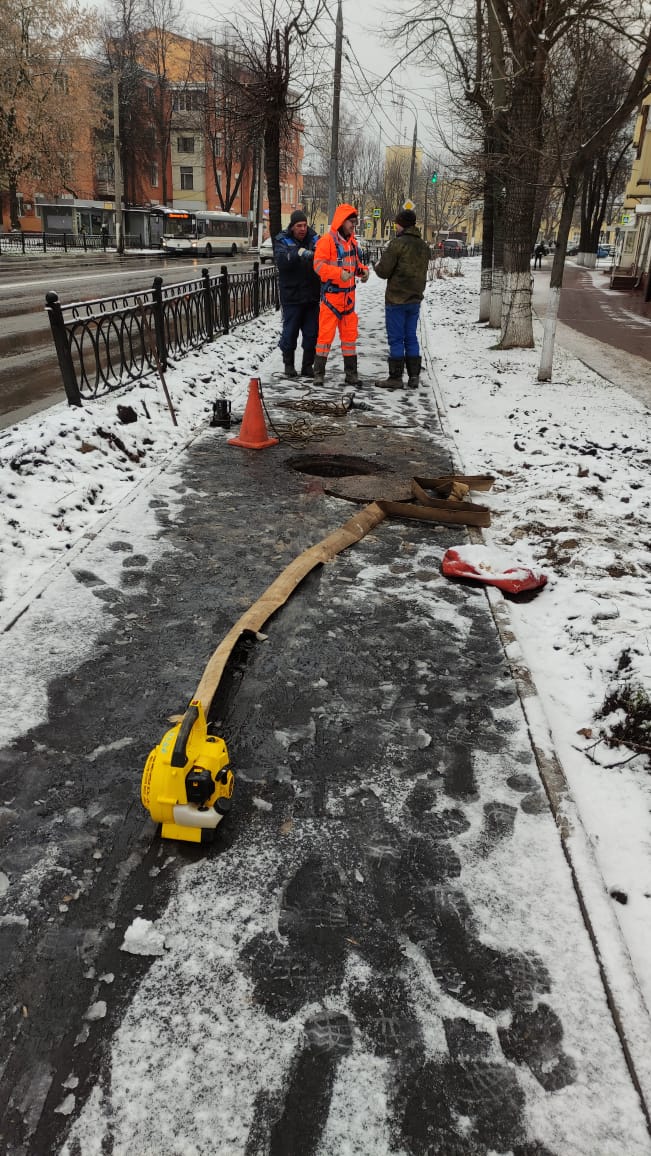 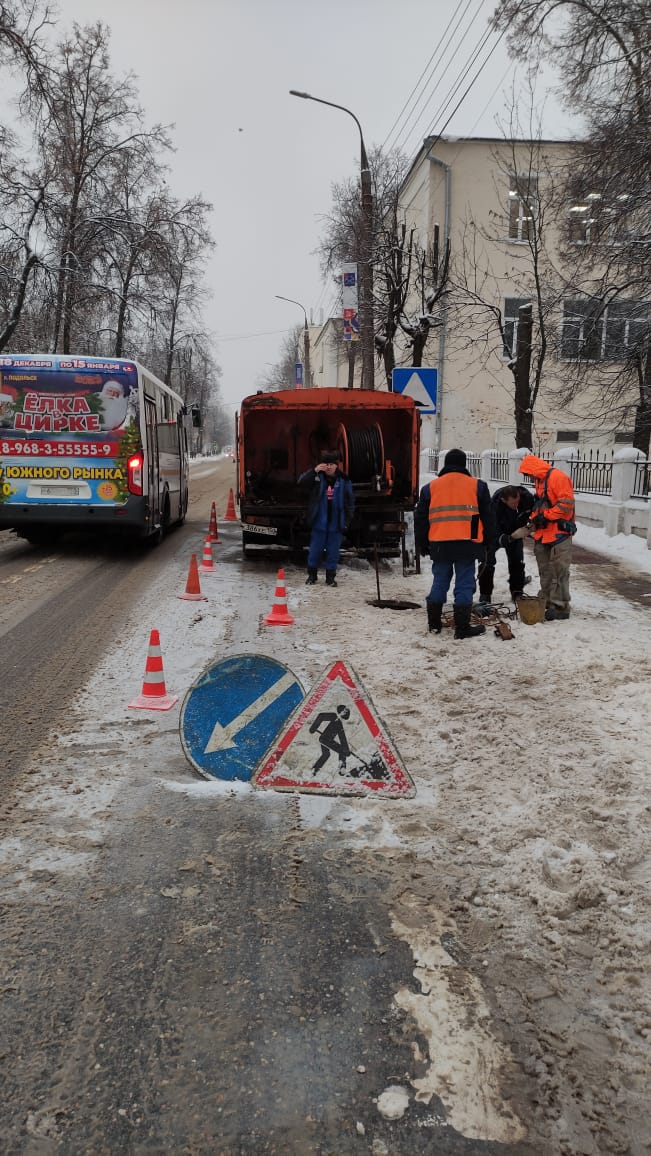 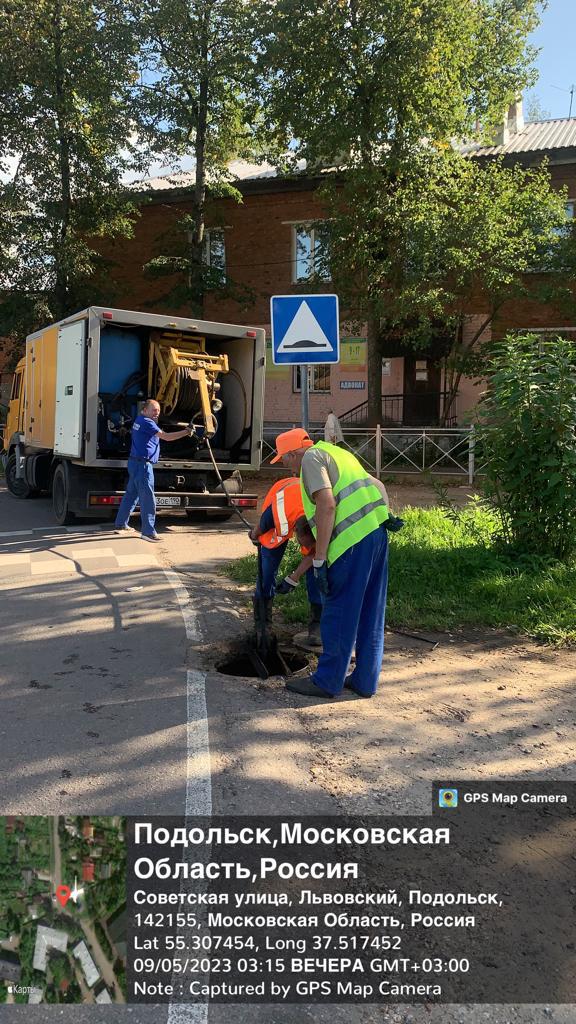 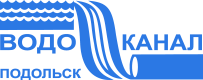 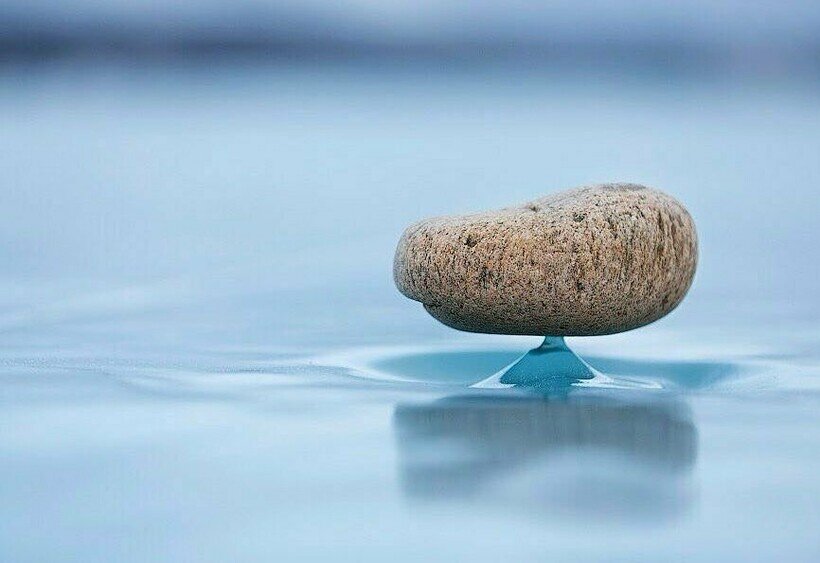 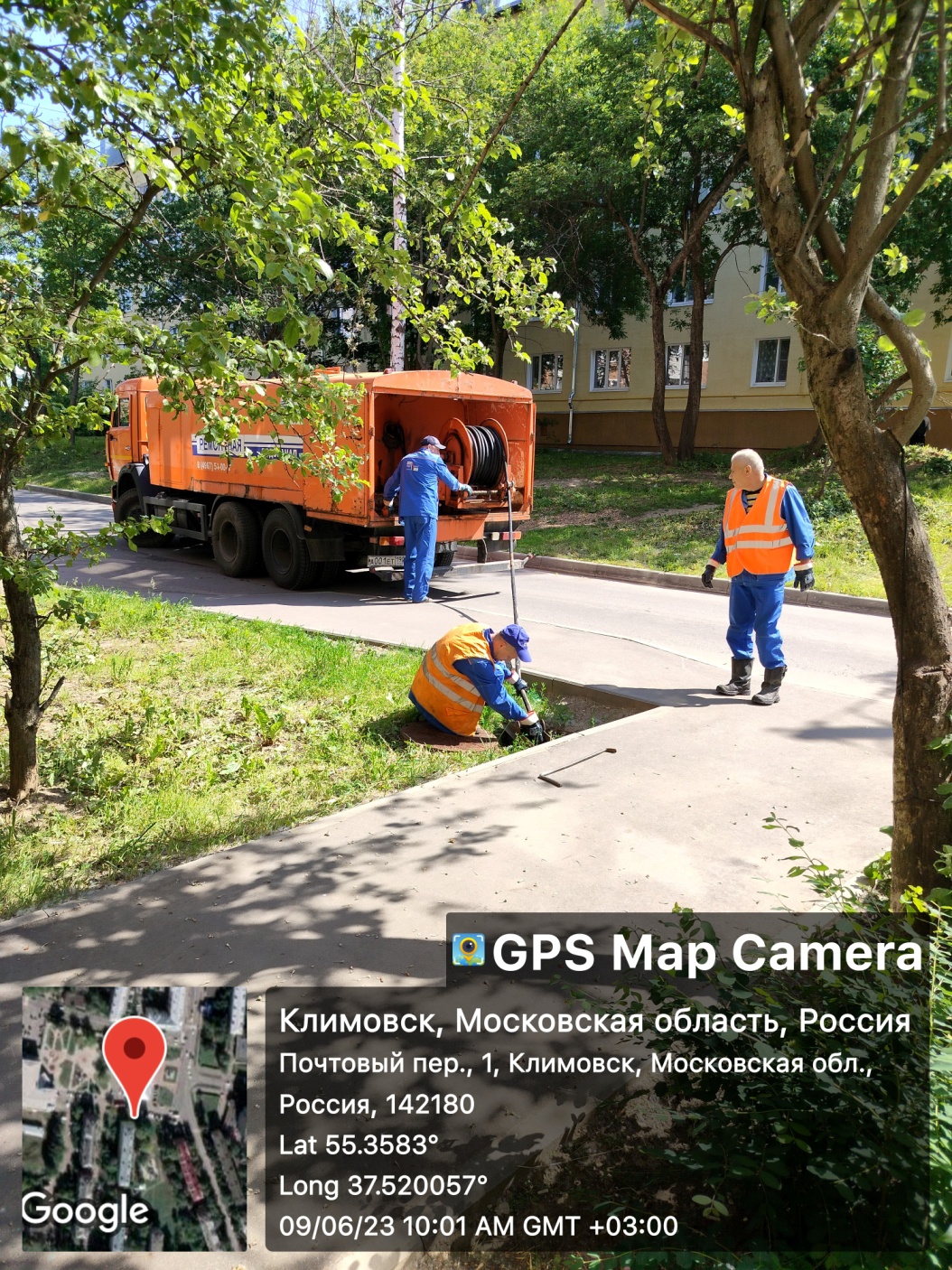 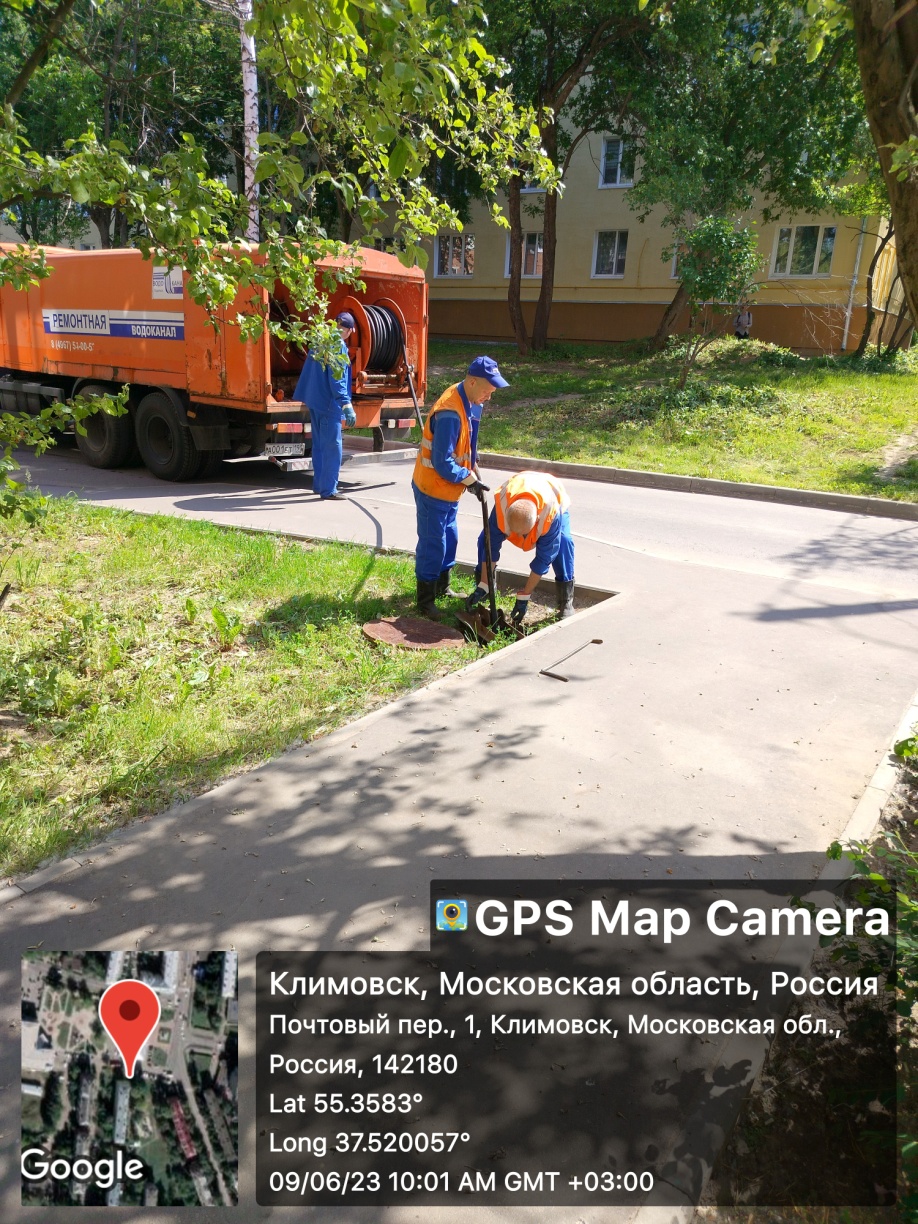 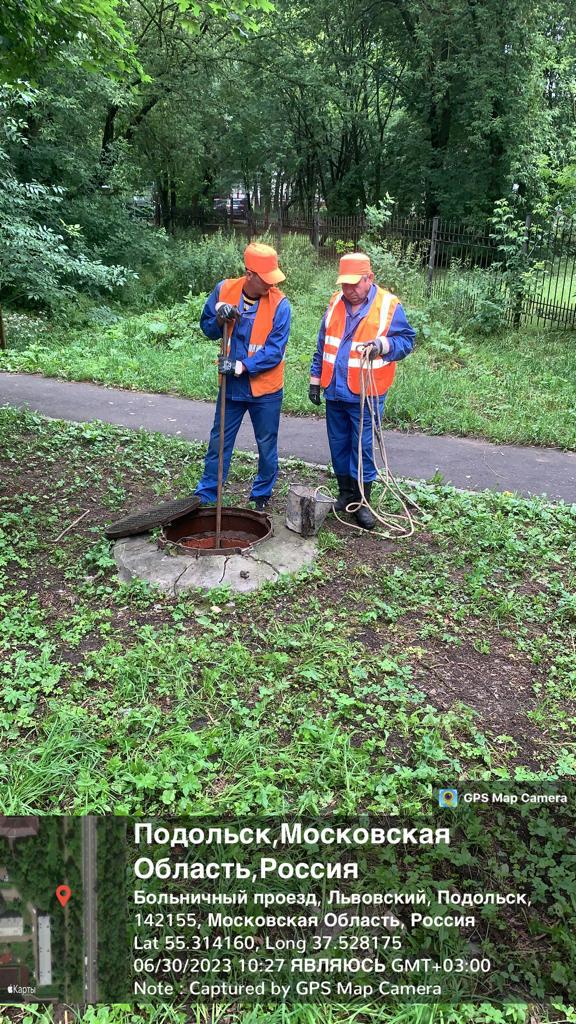 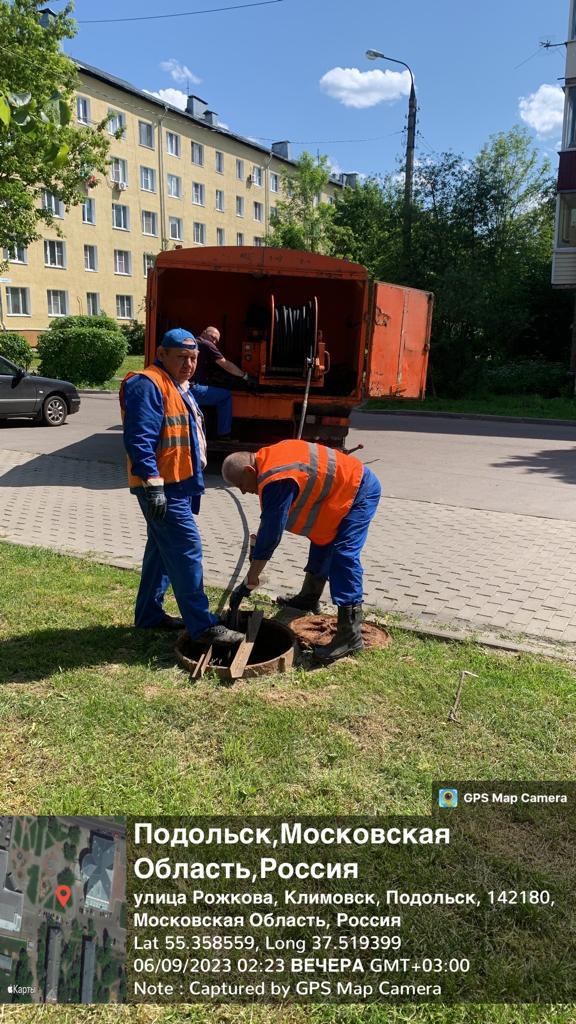 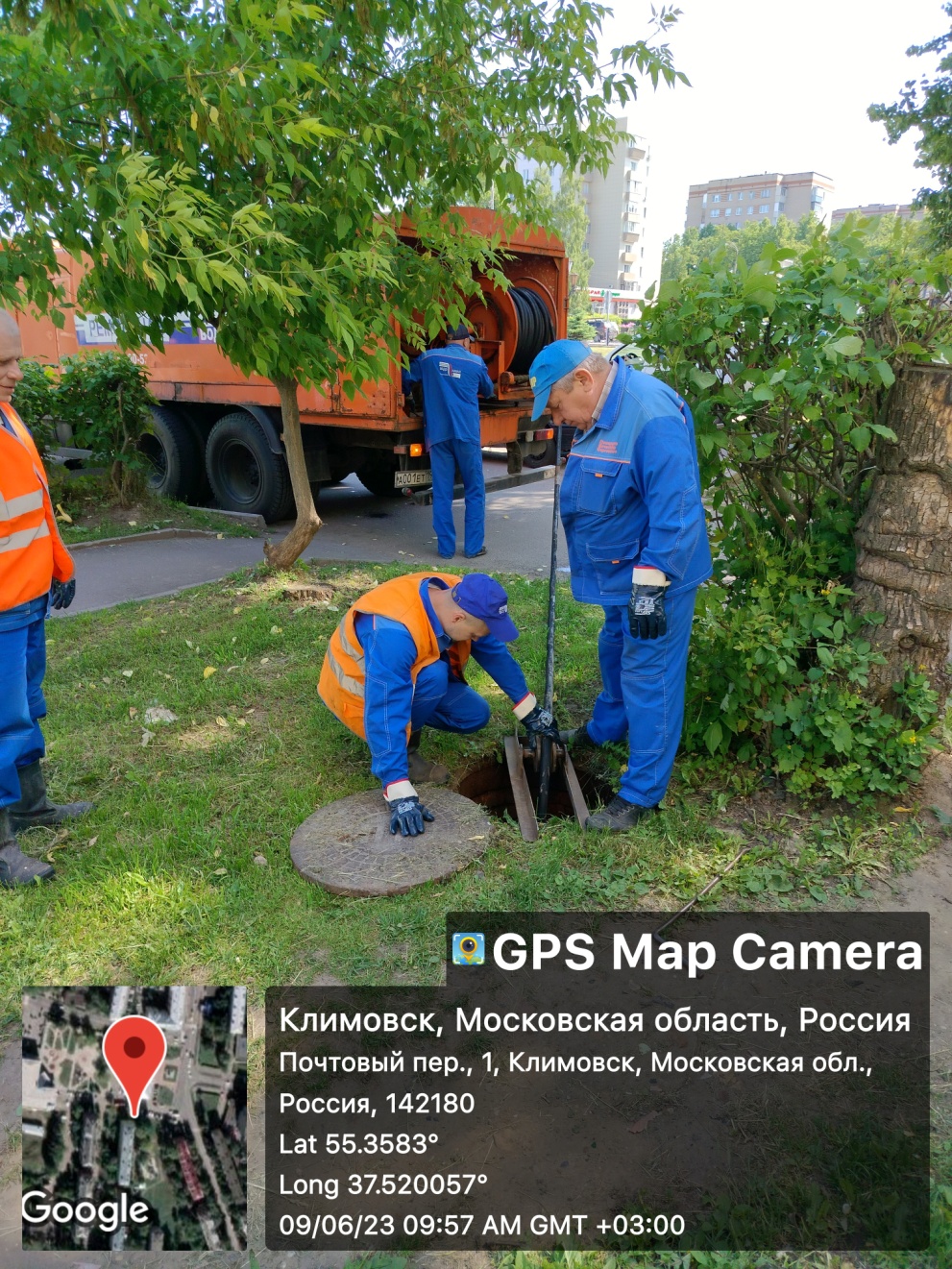 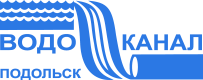 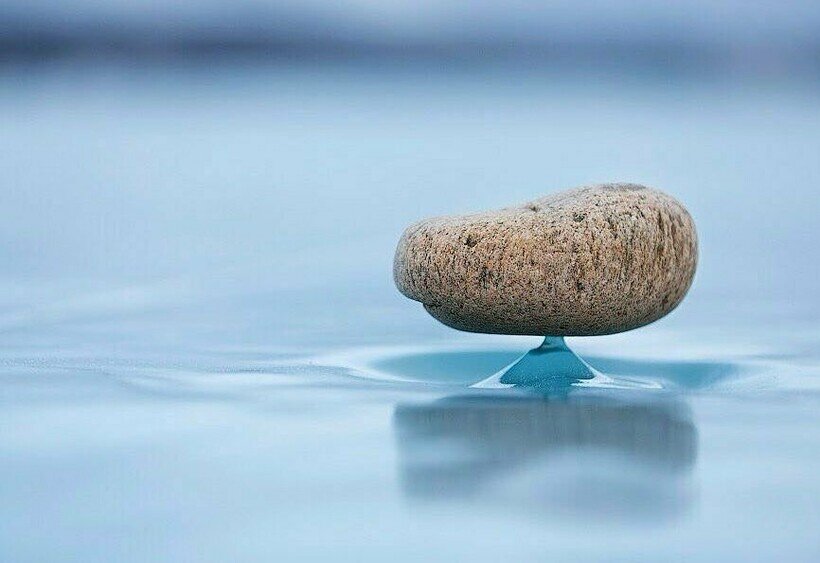 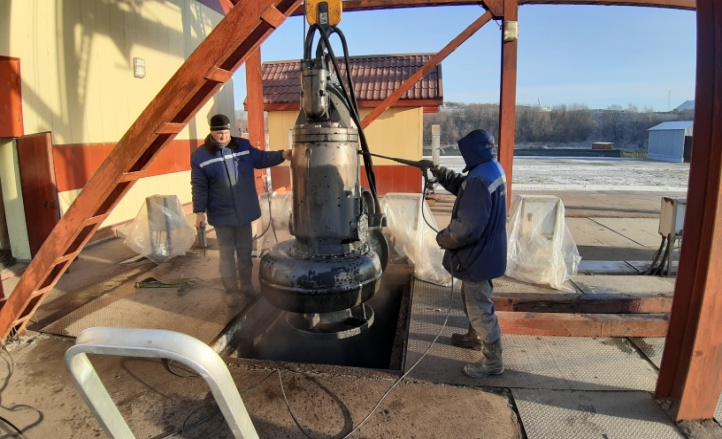 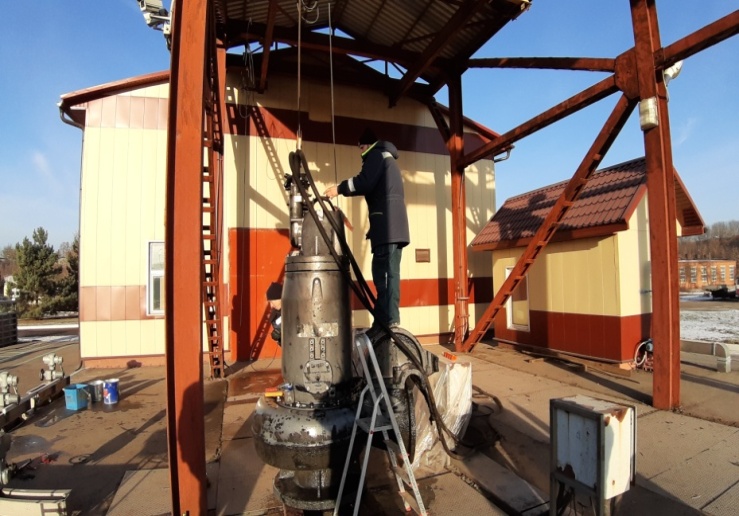 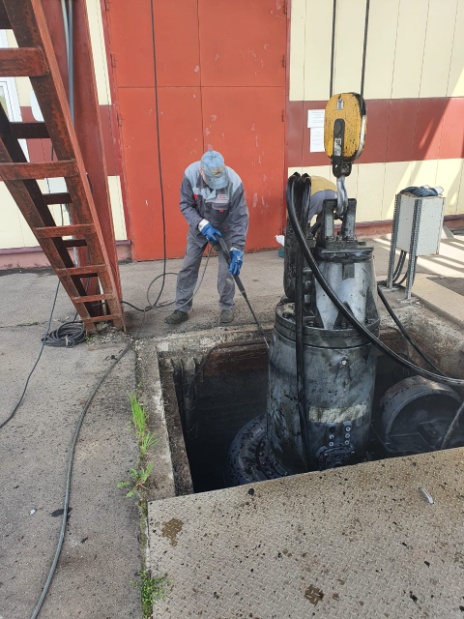 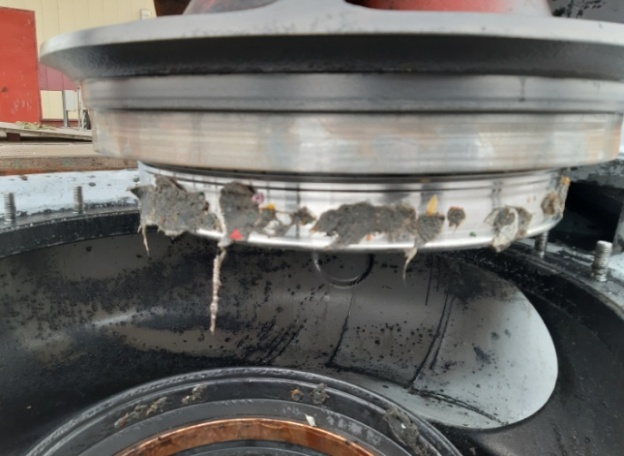 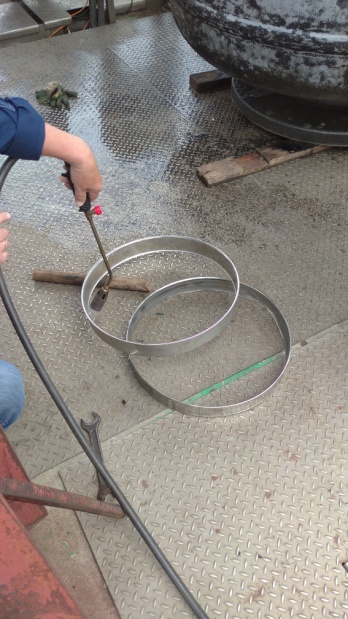 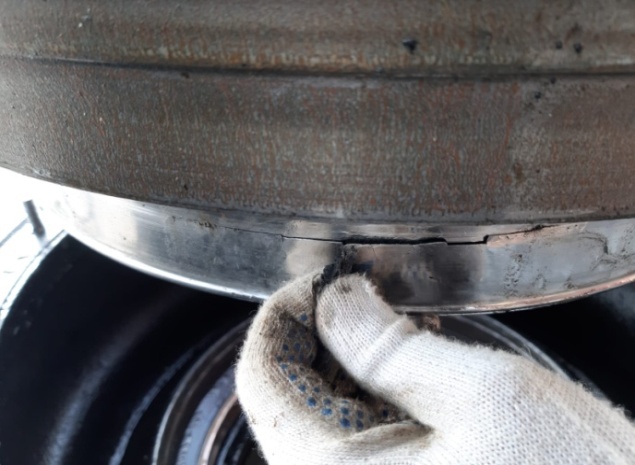 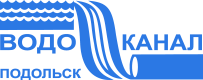 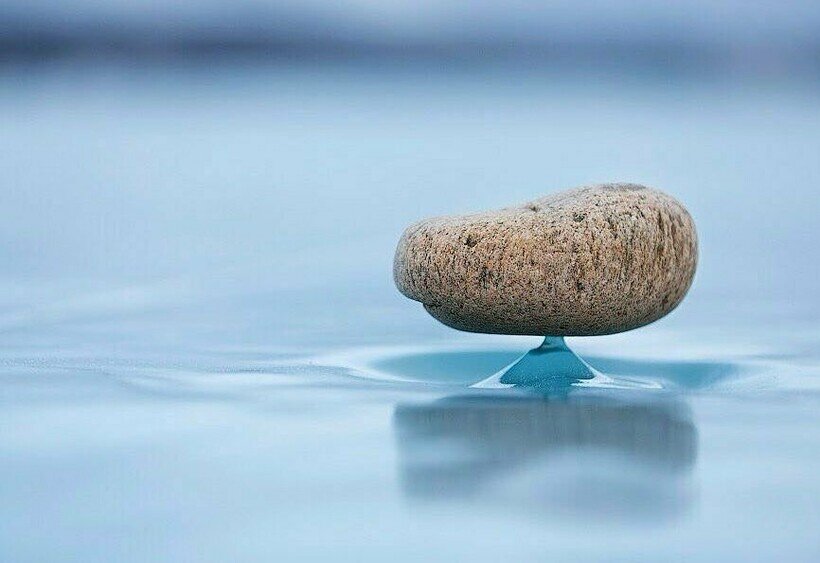 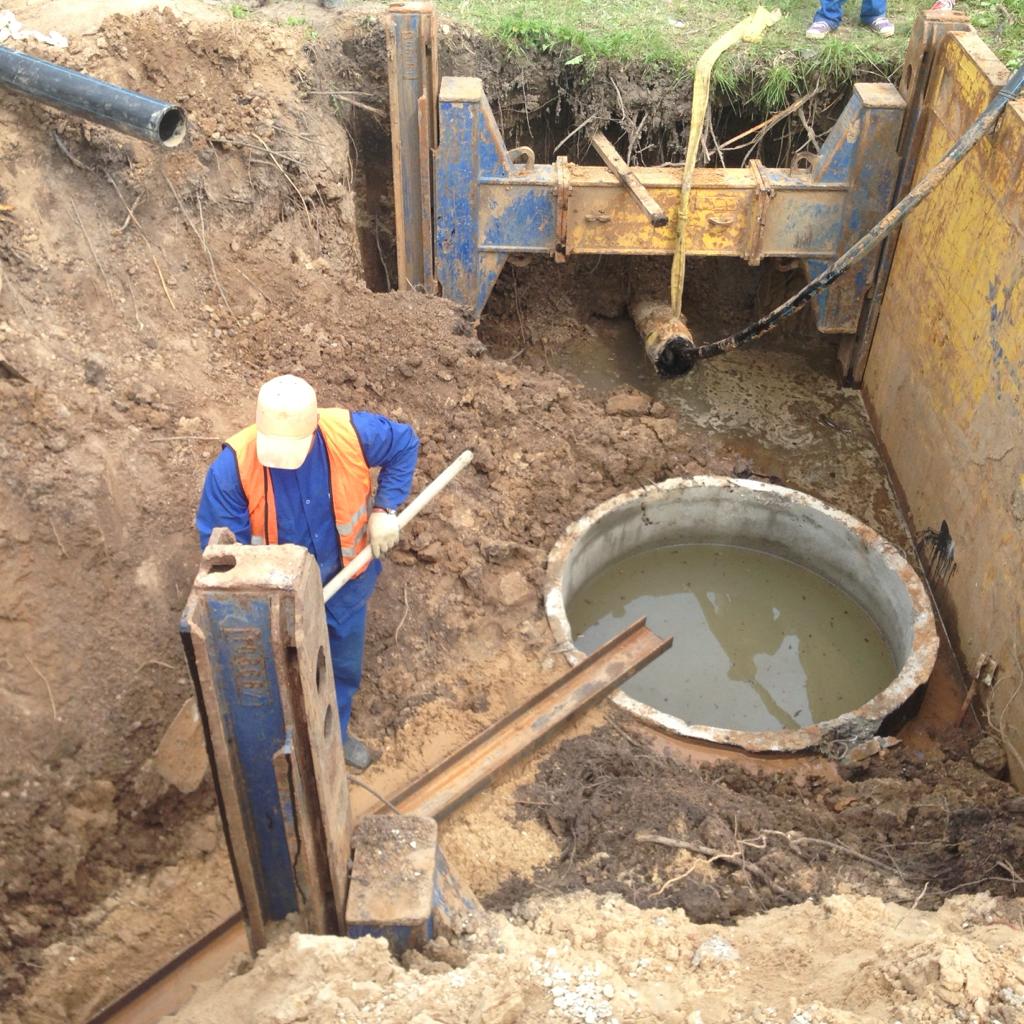 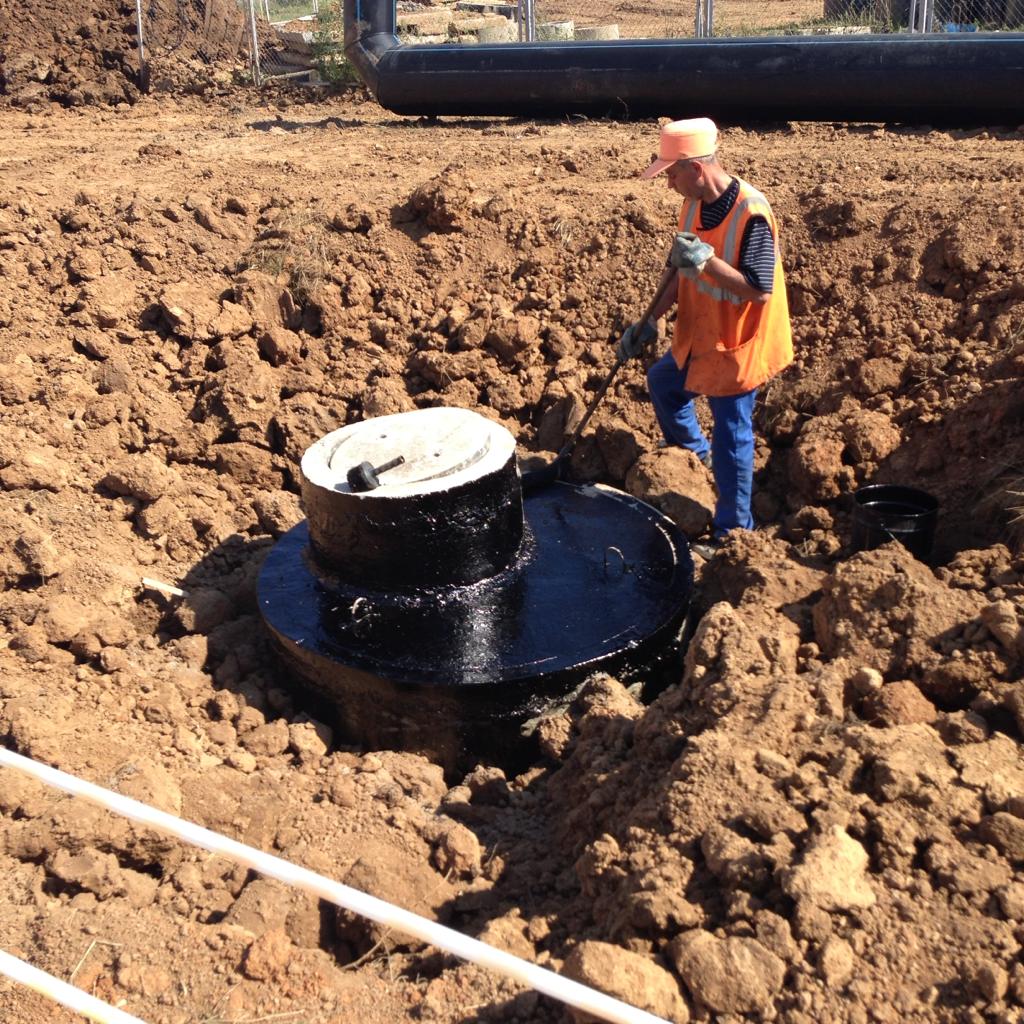 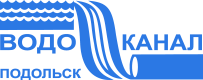 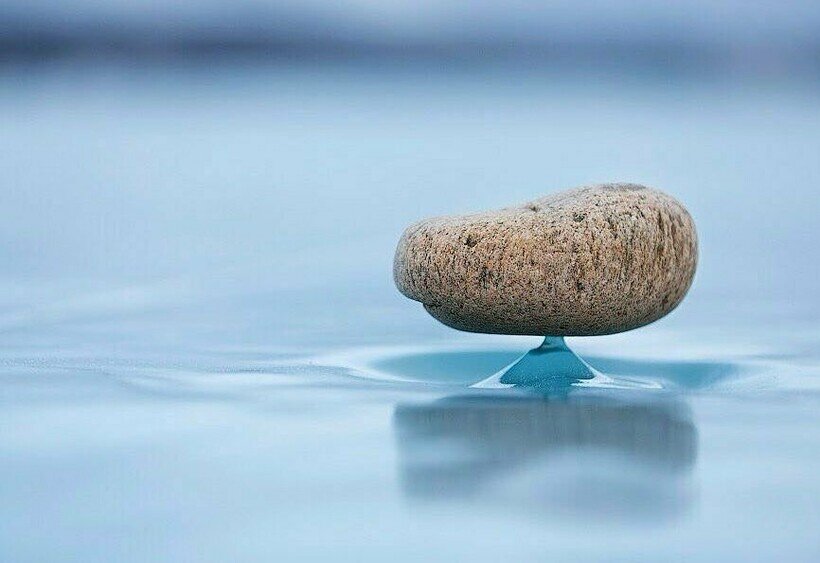 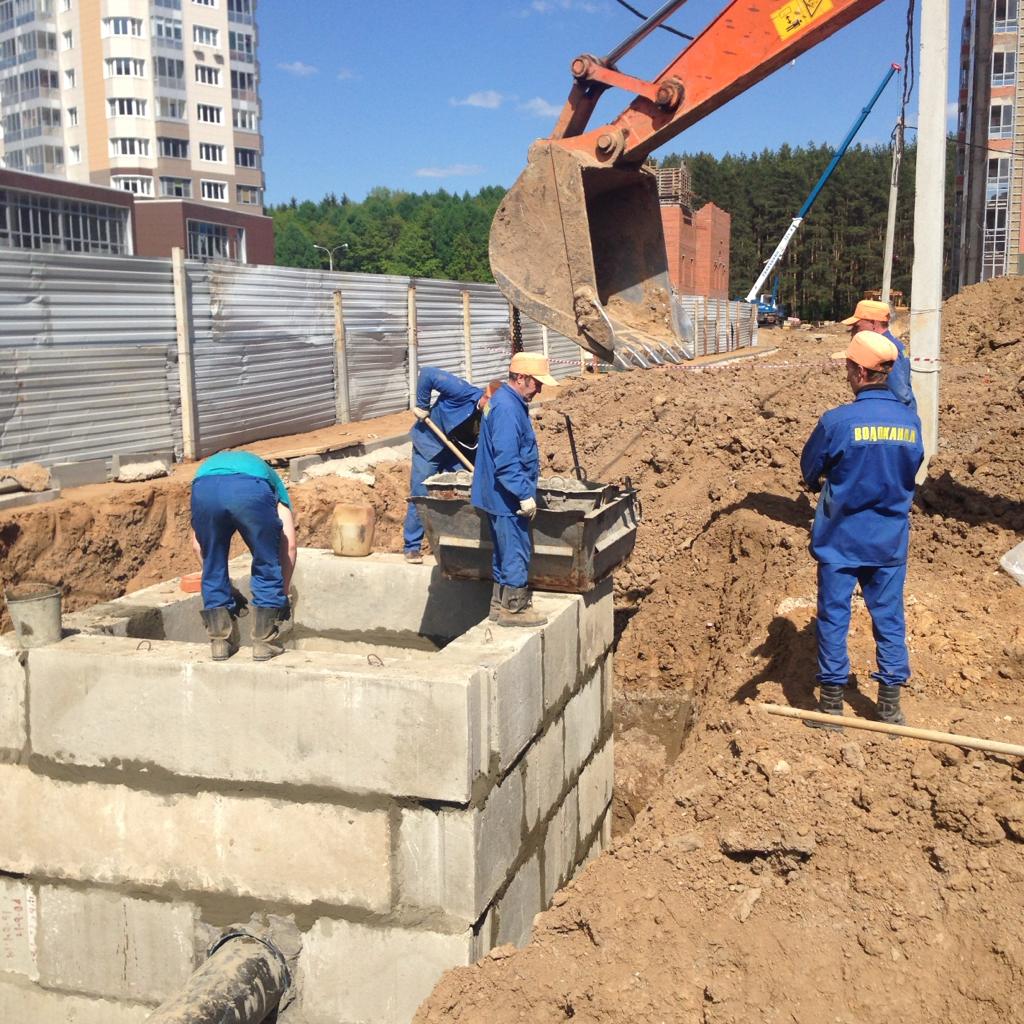 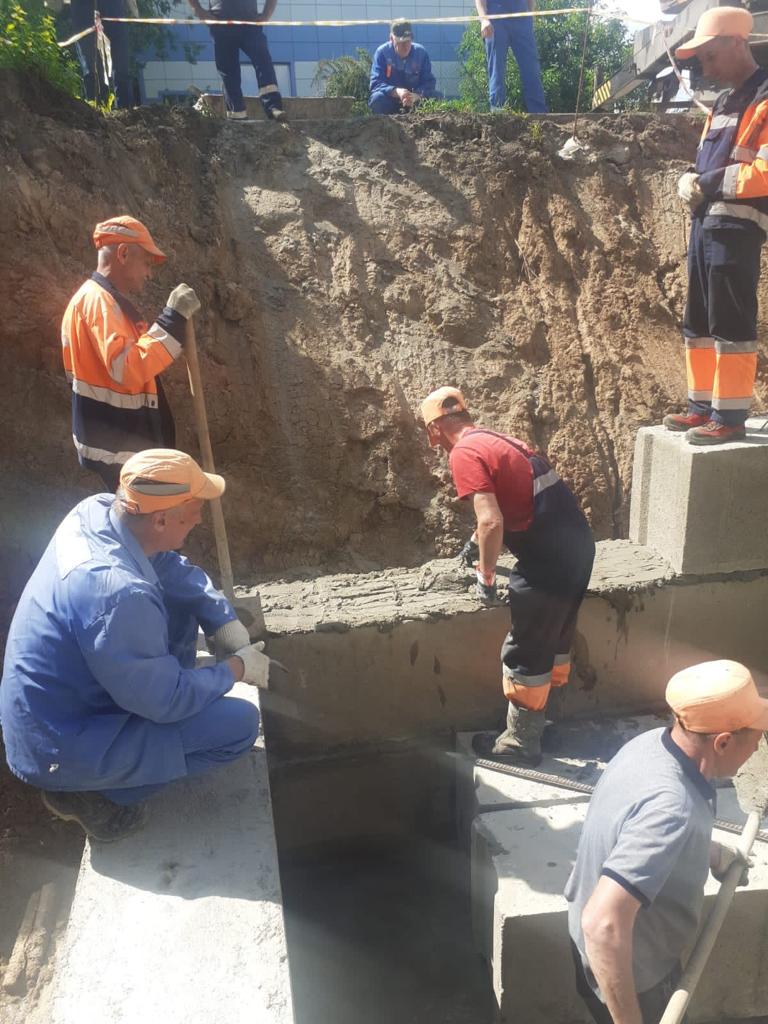 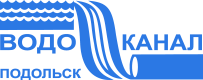 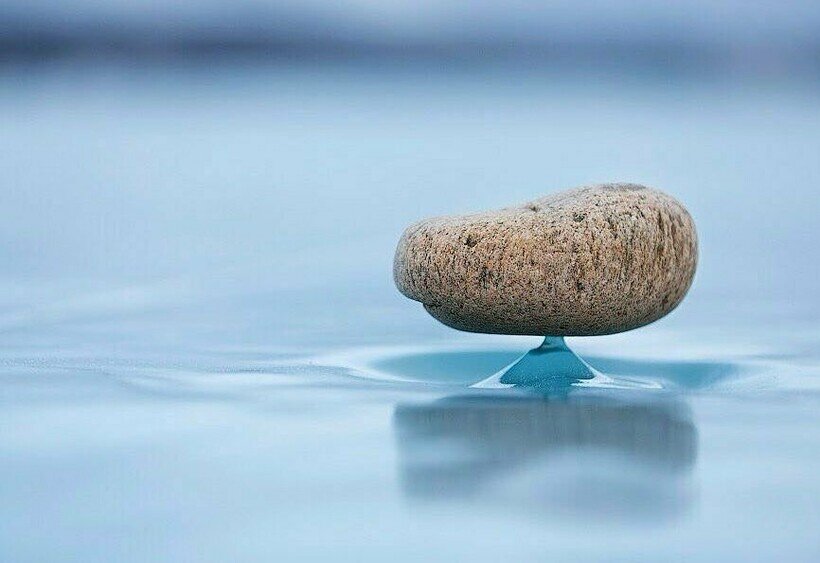 Строительство системы водоотведения от д.Булатово до ул. 43 Армии г. Подольска (с последующим закрытием КОС Булатово)
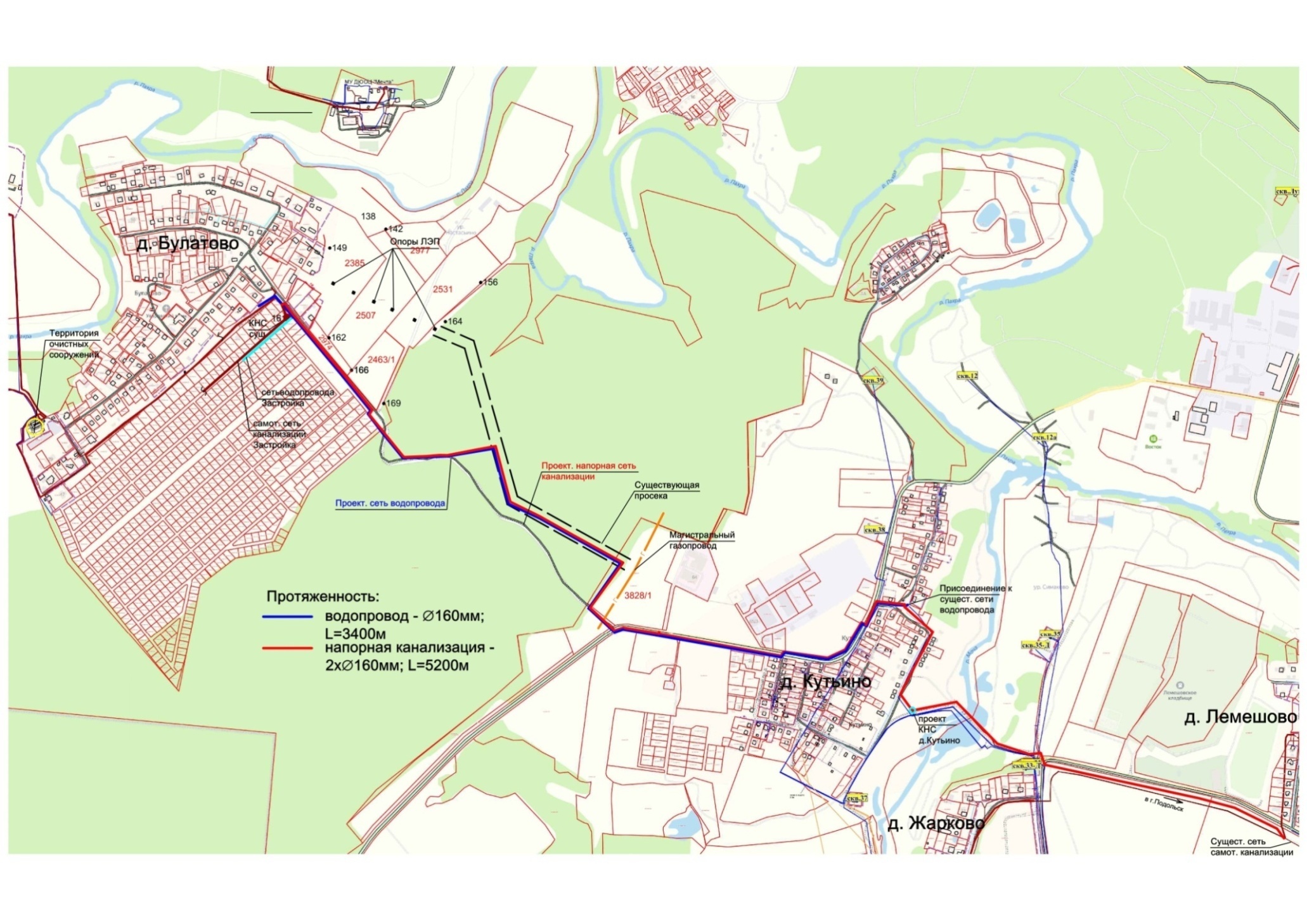 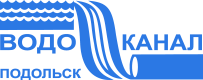 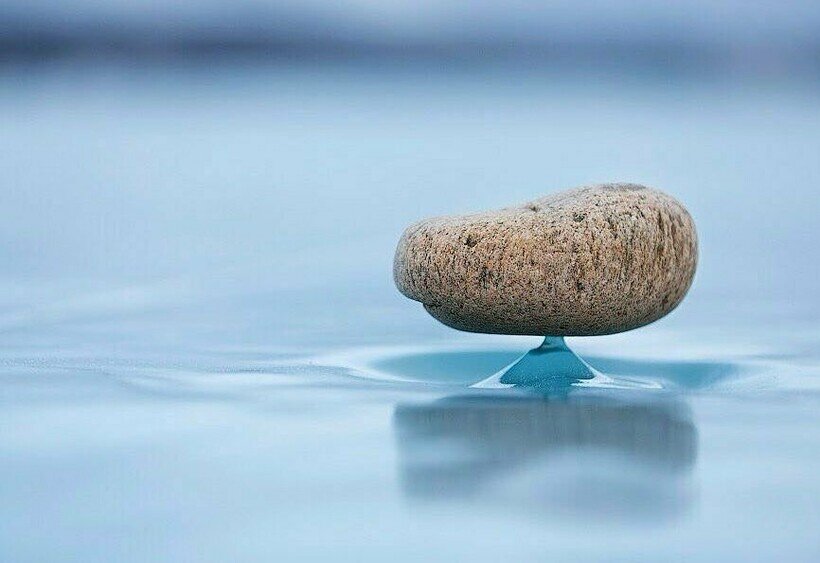 Итоги работы Службы сбыта за 2023 год
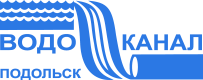 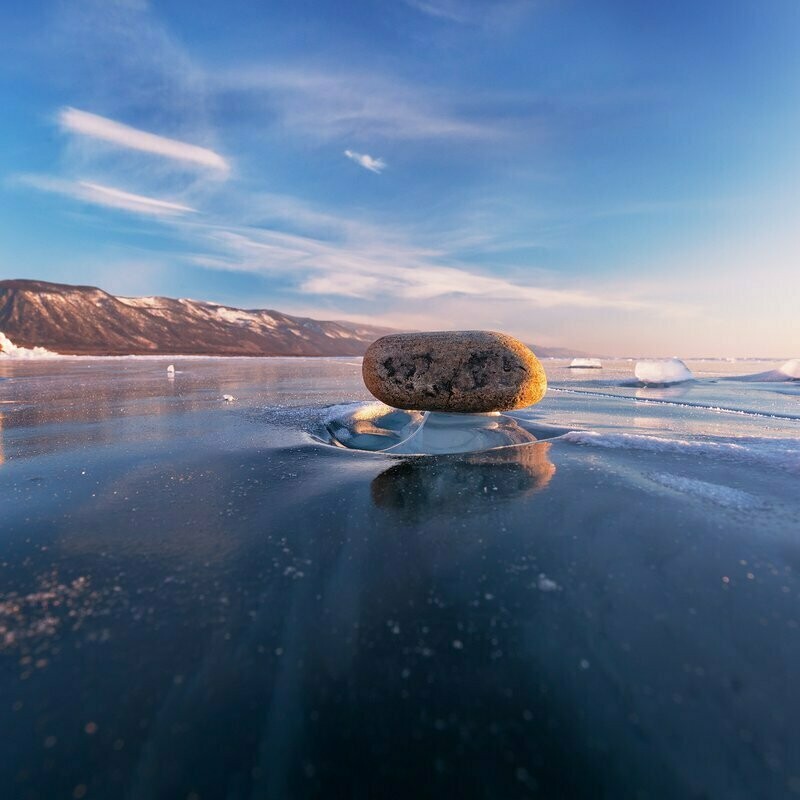 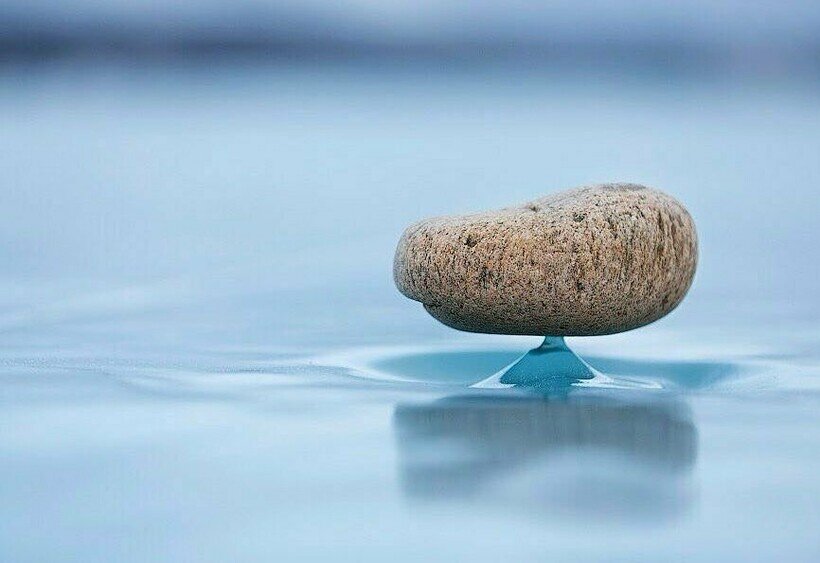 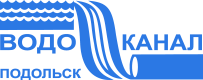